Development and testing of an upgrade to the CMS Level-1 Calorimeter Trigger
Andrew W. Rose
Imperial College, London
On behalf of the CMS L1 Calorimeter Trigger upgrade community
Content
Introduction: The CMS Level-1 Calorimeter Trigger Upgrade
Hardware for upgrades
Hardware testing
System architecture and Firmware
Other work
Conclusions
Andrew W. Rose, Imperial College
2
Introduction
Andrew W. Rose, Imperial College
3
The CMS Level-1 Calorimeter Trigger
ECAL
energy
HCAL
energy
HF
energy
Mitigate risk by building upgrade in parallel
Stage 1 - improve processing of existing RCT 
New card converts current system to optical
New HF optical data available
Stage 2 - all inputs in optical format
Current system, albeit modified, operational in parallel
Regional Calorimeter Trigger
Jet
Regions
e/γ
Global Calorimeter
Trigger
Andrew W. Rose, Imperial College
4
Stage-1
ECAL
energy
HCAL
energy
HF
energy
Calorimeter Trigger
Layer 1
Regional Calorimeter Trigger
Jet
Regions
e/γ
Global Calorimeter
Trigger
Calorimeter Trigger
Layer 2
Andrew W. Rose, Imperial College
5
oRM
oSLB
oRSC
Stage-2
Eventually decommissioned
ECAL
energy
HCAL
energy
HF
energy
HCAL
energy
Regional Calorimeter Trigger
Calorimeter Trigger
Layer 1
Jet
Regions
e/γ
Global Calorimeter
Trigger
Calorimeter Trigger
Layer 2
Andrew W. Rose, Imperial College
6
oRM
oSLB
oRSC
Hardware for upgrades
Andrew W. Rose, Imperial College
7
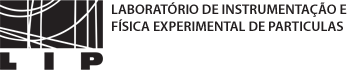 Stage-1: oSLB and oRM
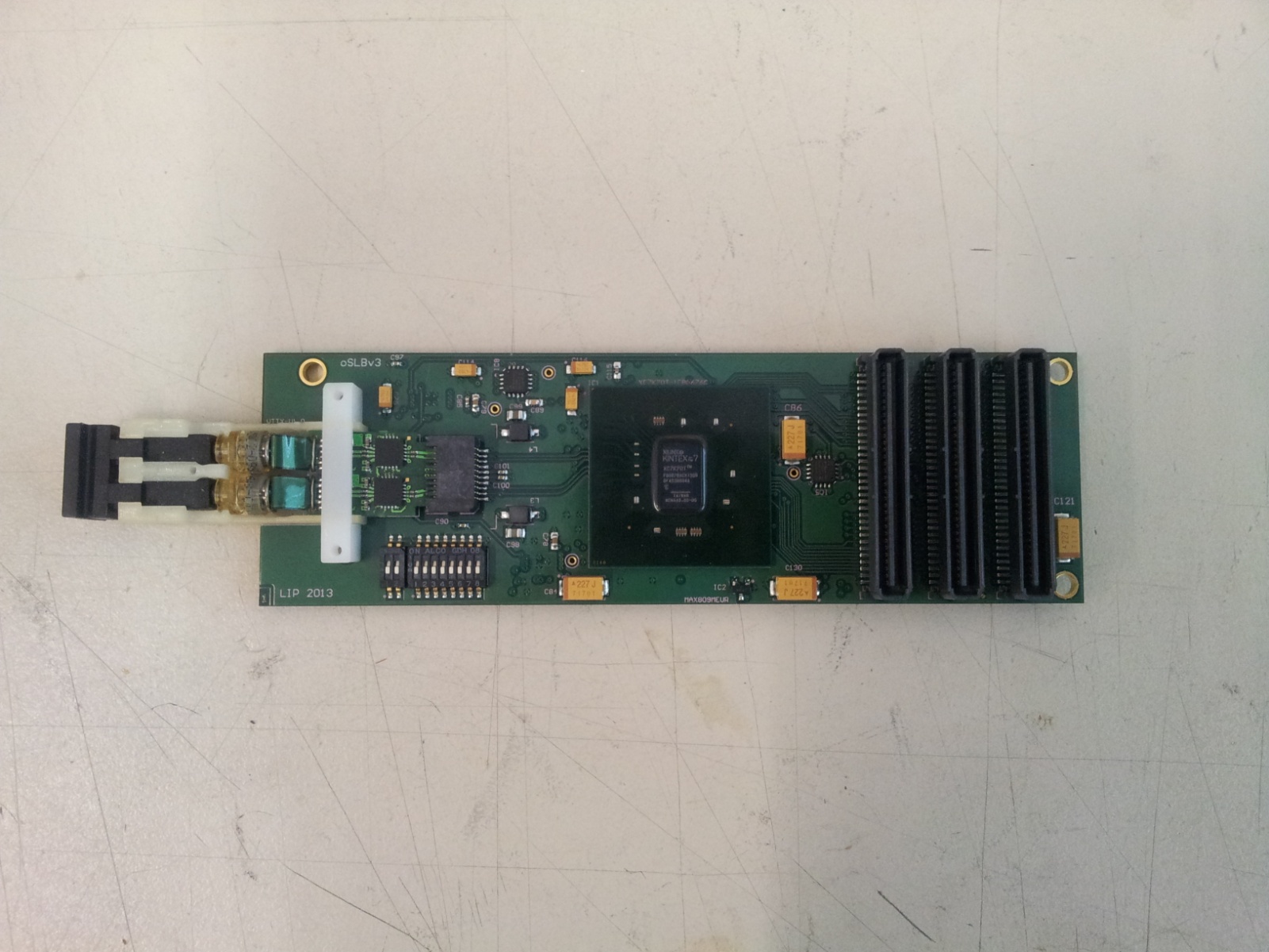 ECAL
energy
HCAL
energy
HF
energy
oSLB
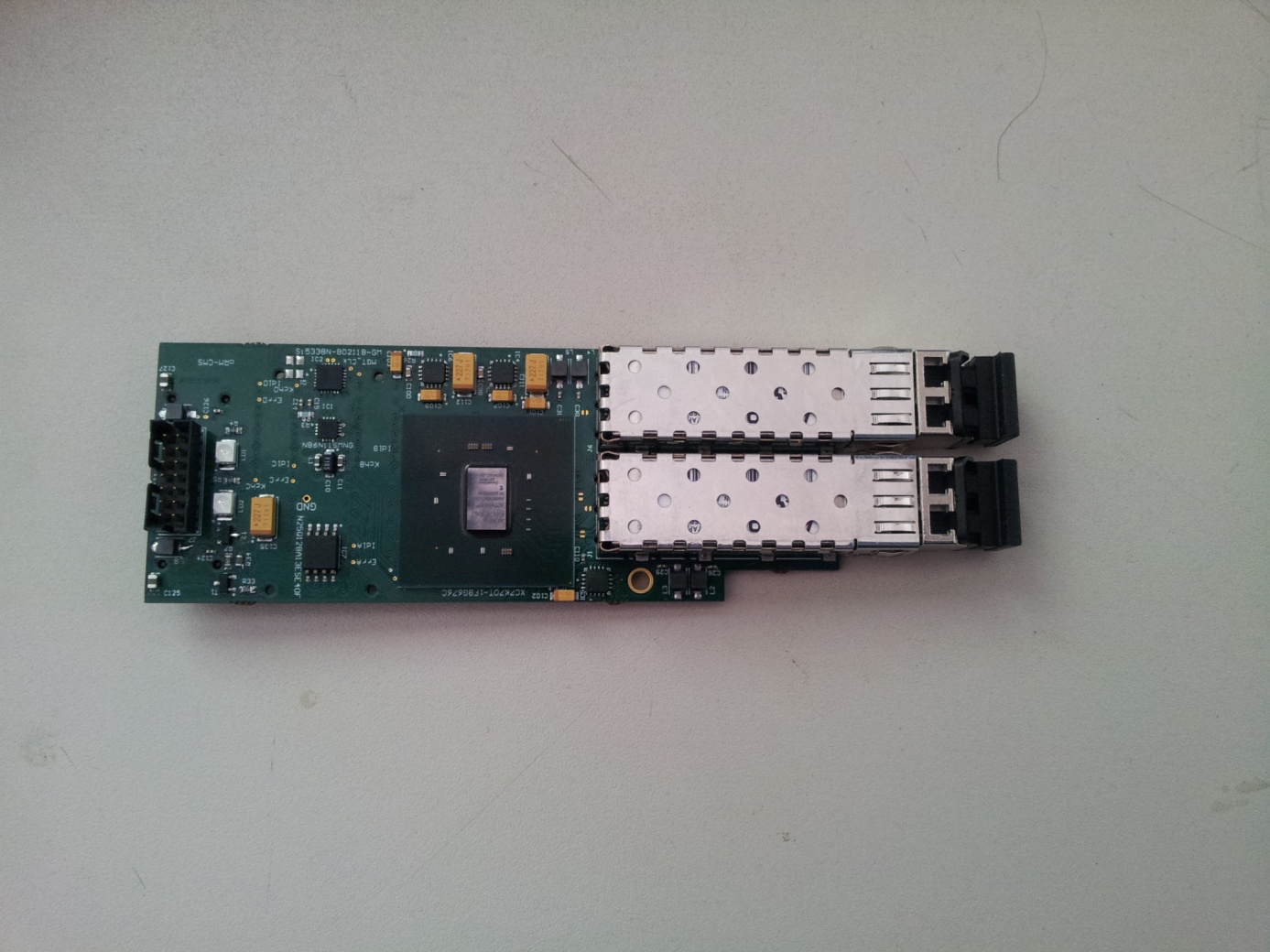 Regional Calorimeter Trigger
oRM
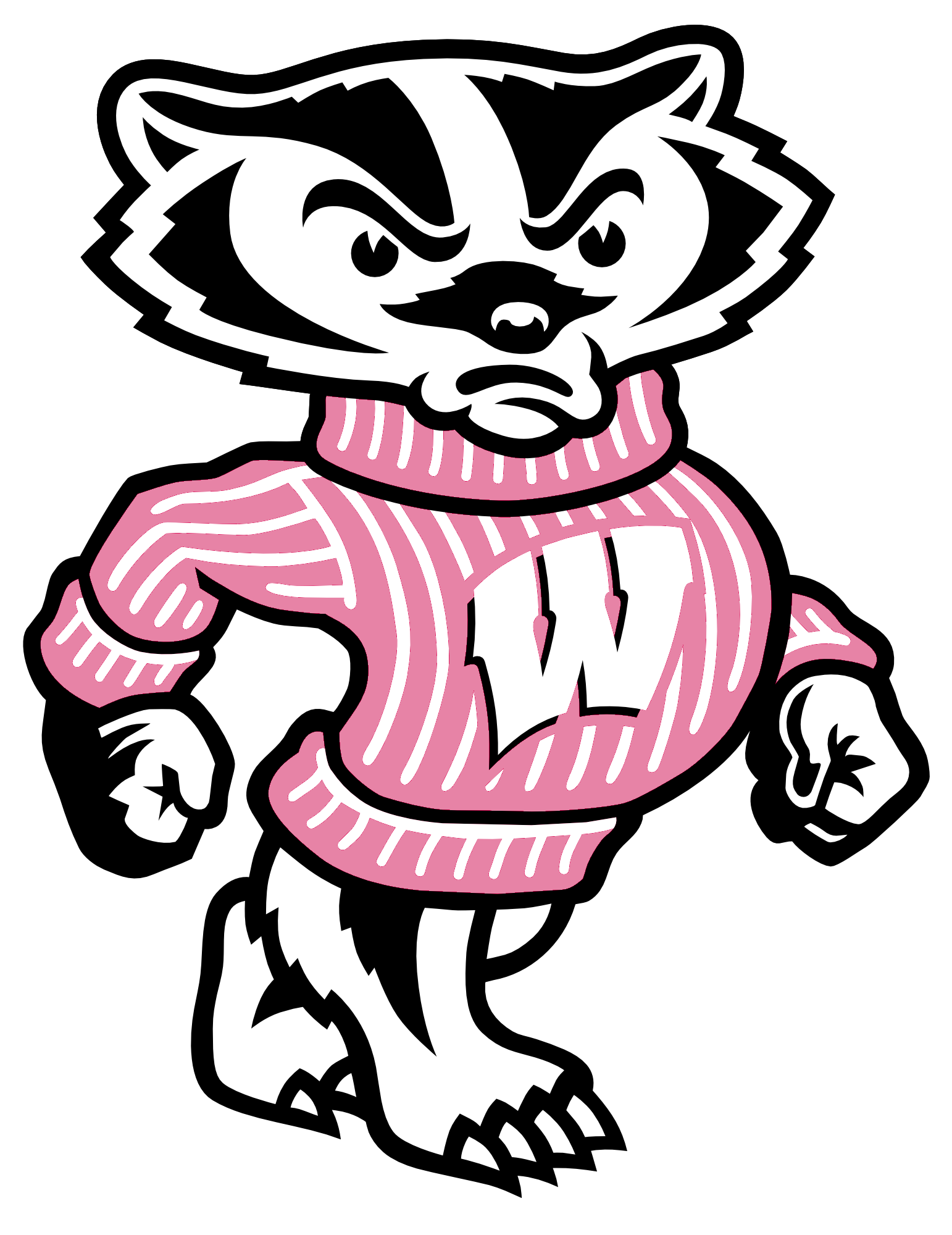 Global Calorimeter
Trigger
Andrew W. Rose, Imperial College
8
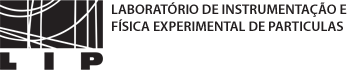 Stage-1: oSLB and oRM
Kintex-7 FPGAs
Mount on existing VME cards, replacing copper links
Testing on-going
oSLB output looks good
Working to improve clock stability in oRM
Latest board-board tests are encouraging
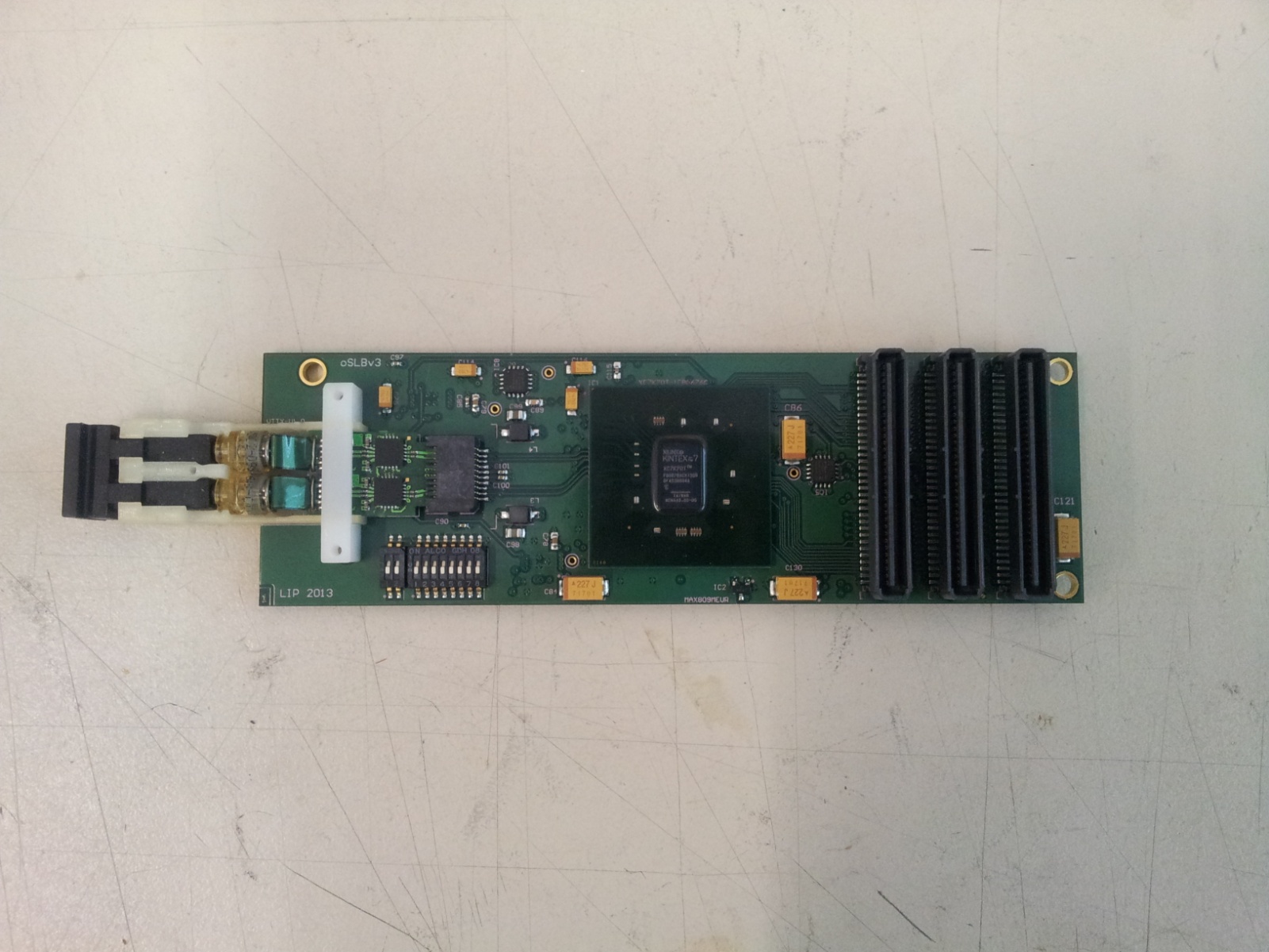 oSLB
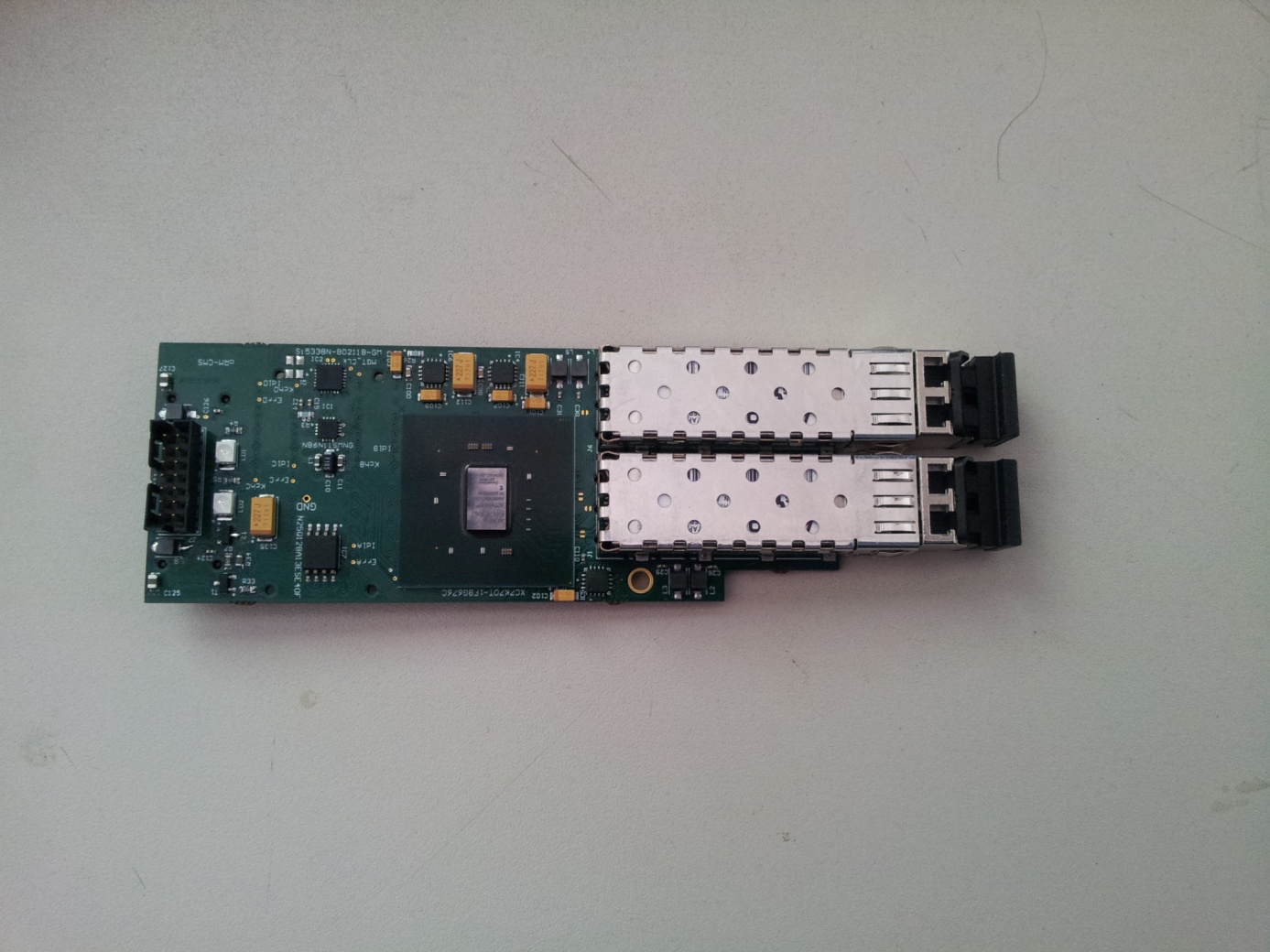 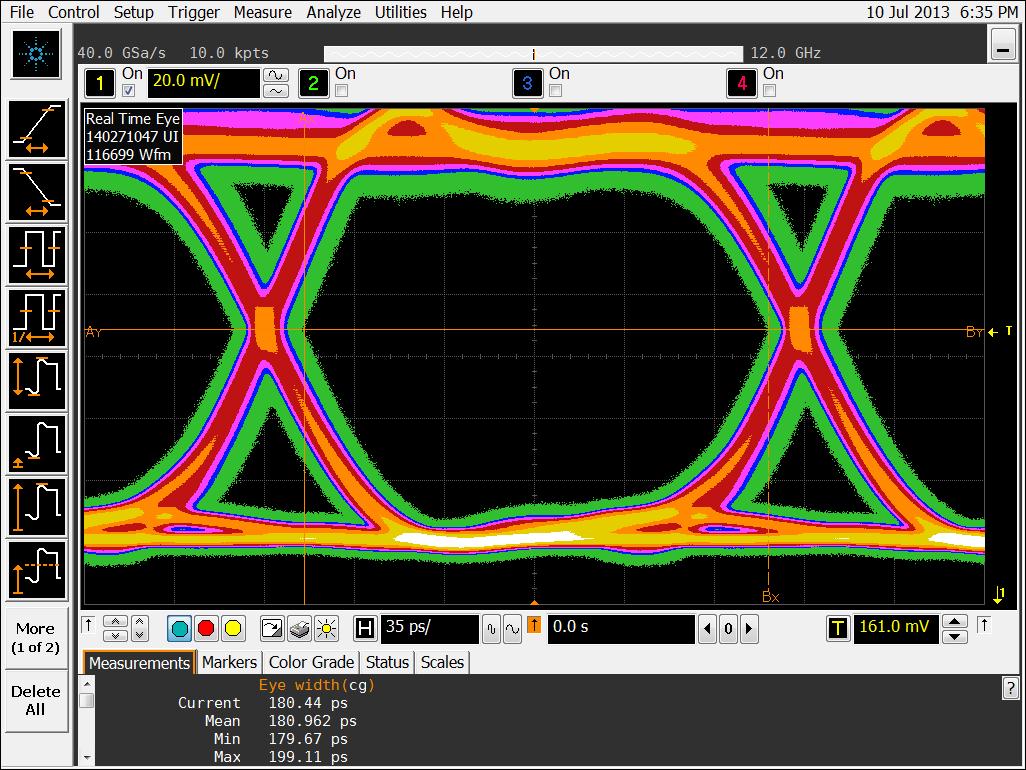 oRM
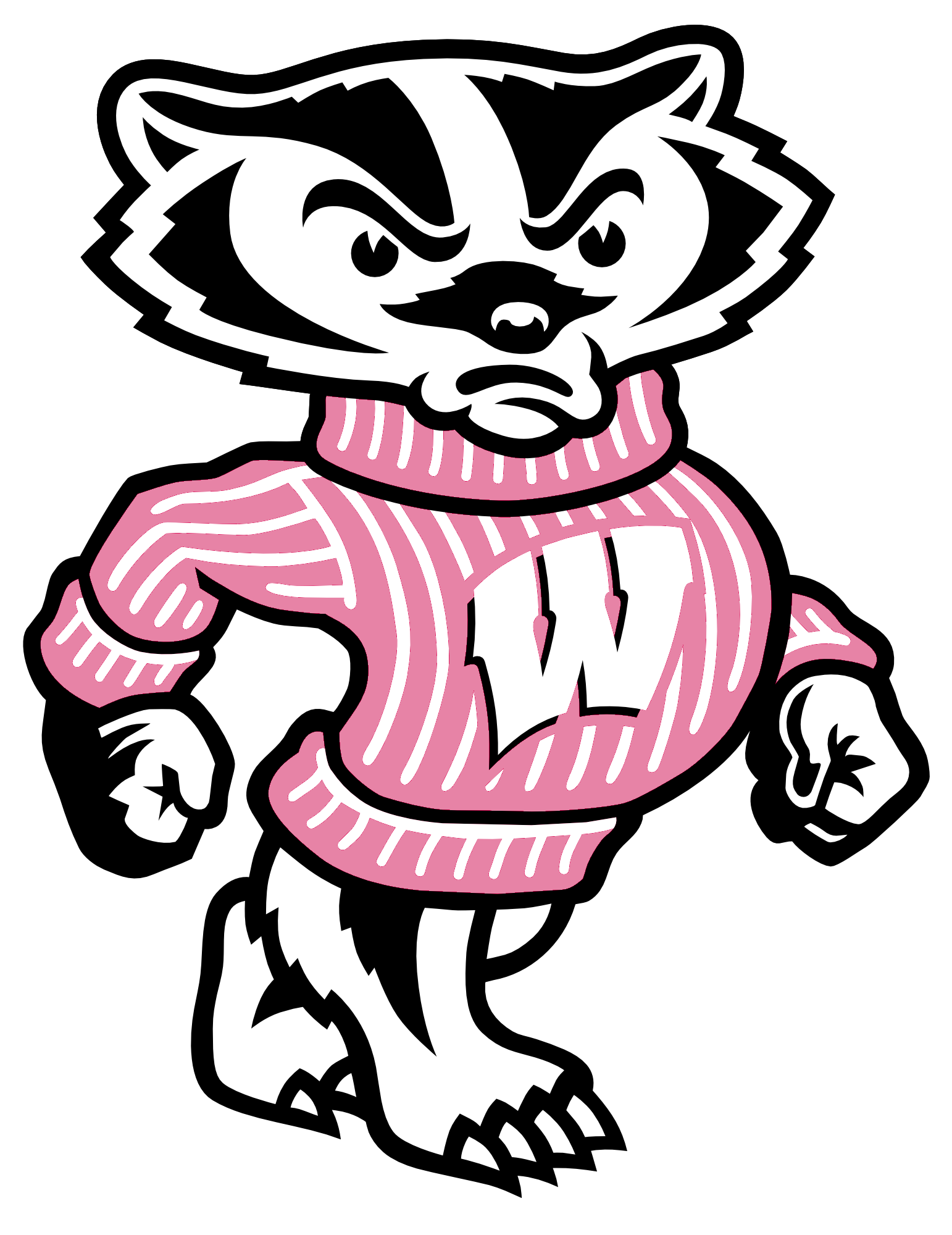 oSLB @ 4.8Gb/s
Andrew W. Rose, Imperial College
9
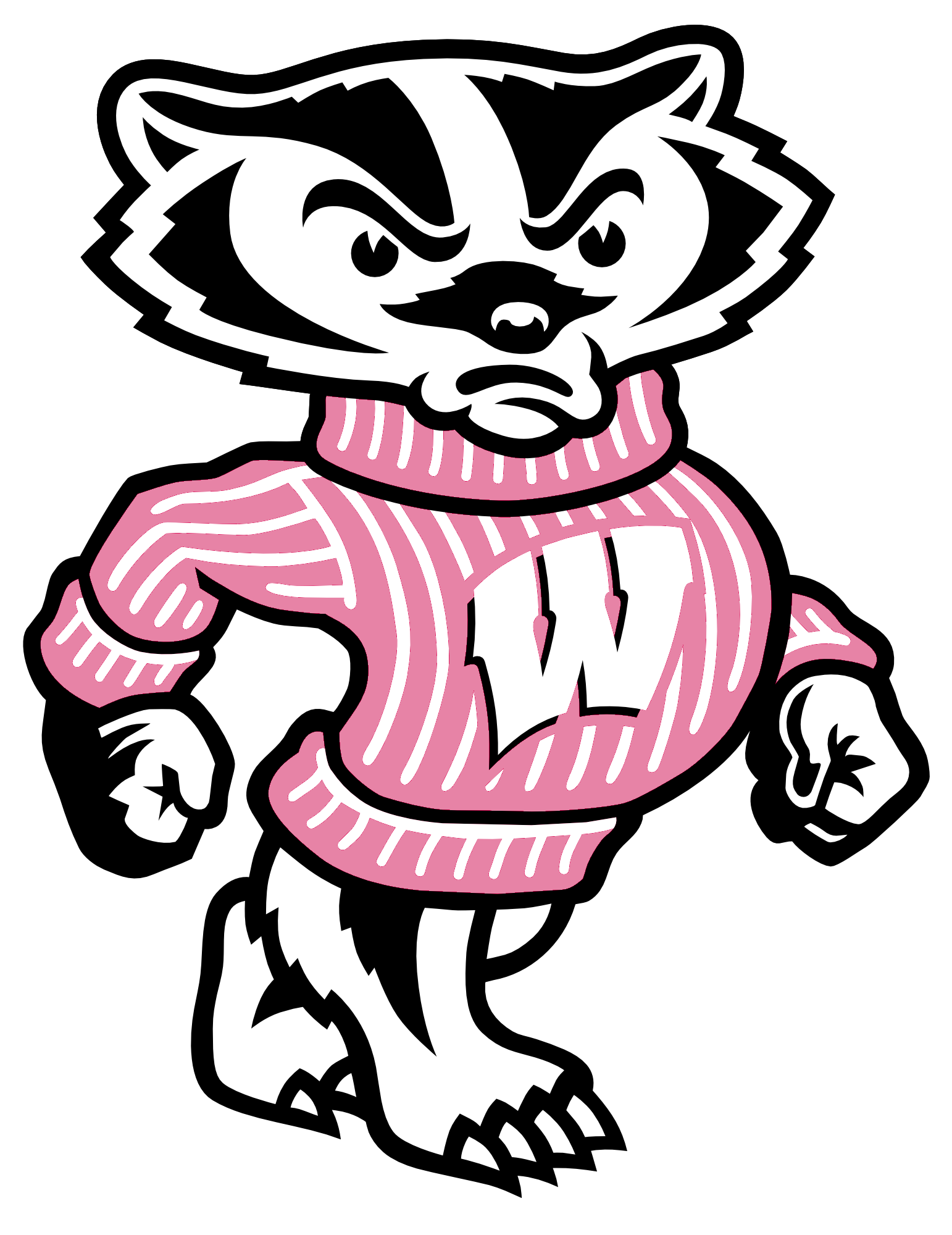 Stage-1: oRSC
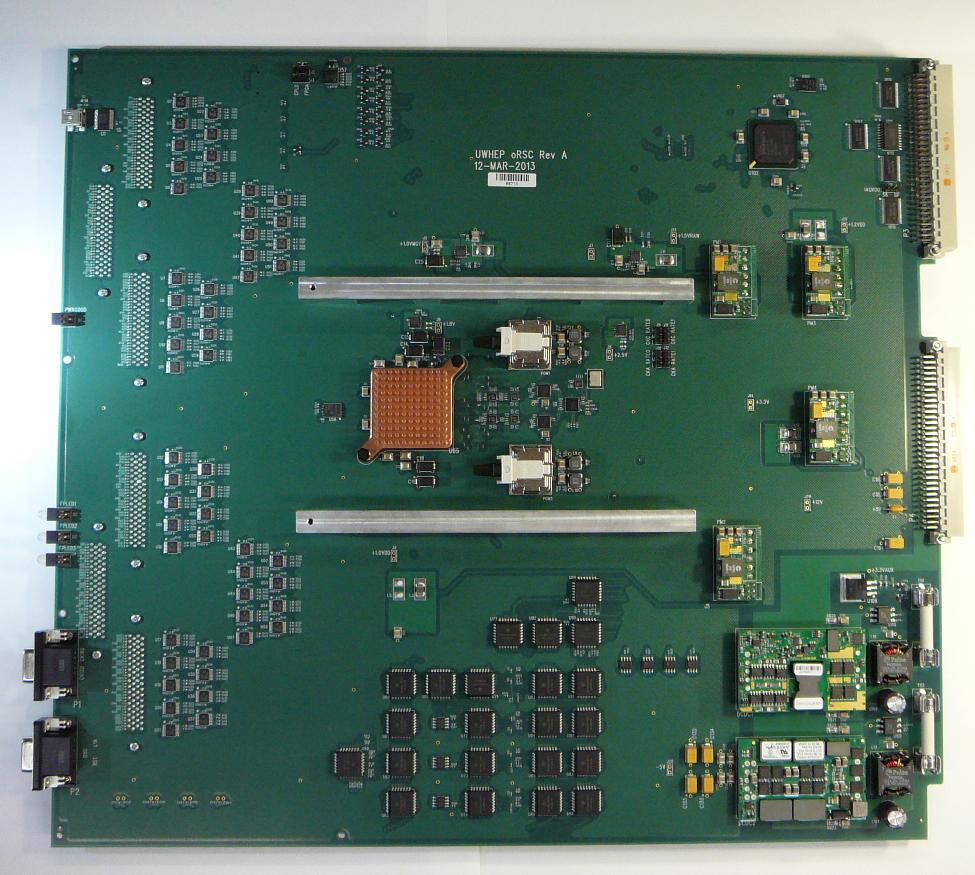 ECAL
energy
HCAL
energy
HF
energy
Regional Calorimeter Trigger
Global Calorimeter
Trigger
Andrew W. Rose, Imperial College
10
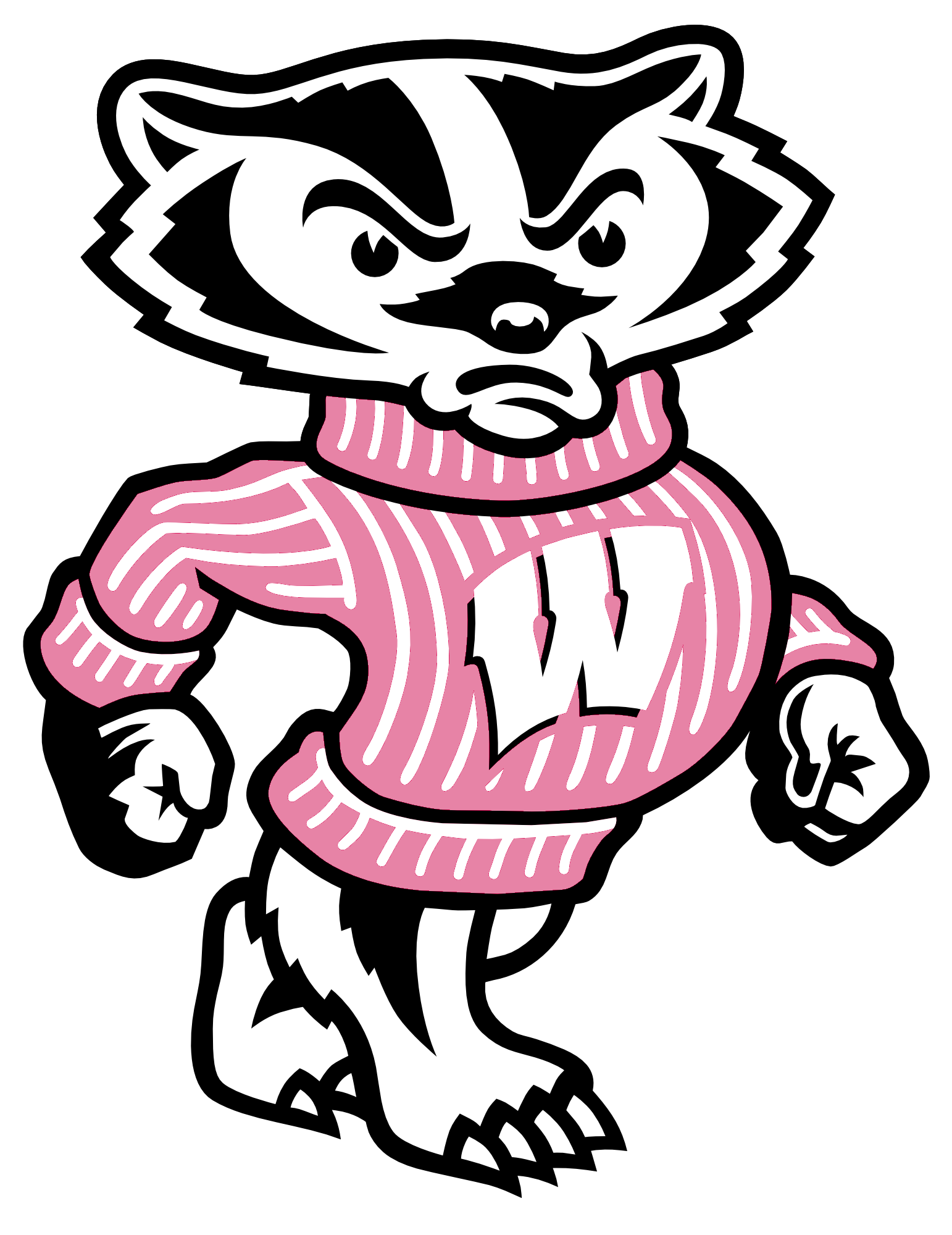 Stage-1: oRSC
Kintex-7 FPGA
VME interface card
Fits in current RCT crates 
18 cards in total
Provides RCT output in optical format to:
Existing GCT Leaf cards
 Upgrade Layer-2 cards
Microblaze core running Xilinx PetaLinux for service tasks
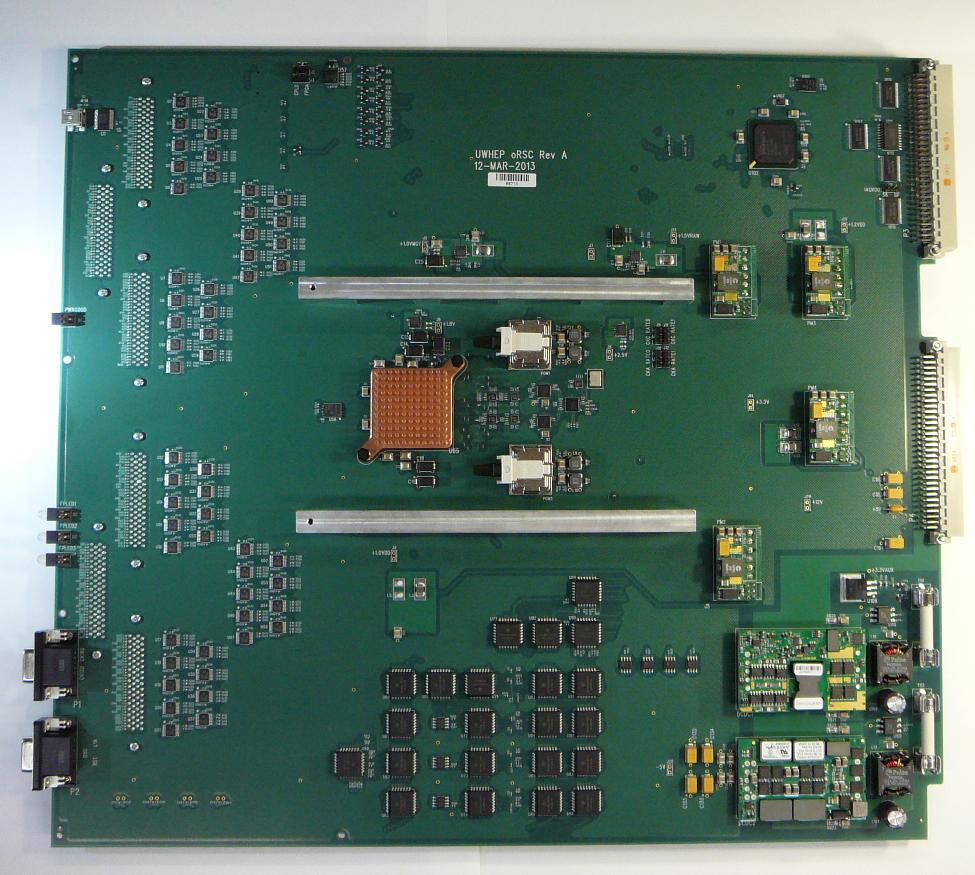 ECL
to
LVTTL translators
Kintex-7
XC7K355T
FPGA
Spartan-6
VME Interface
Avago MiniPOD
Tx Modules
RCT
Clock Interface (NECL)
Andrew W. Rose, Imperial College
11
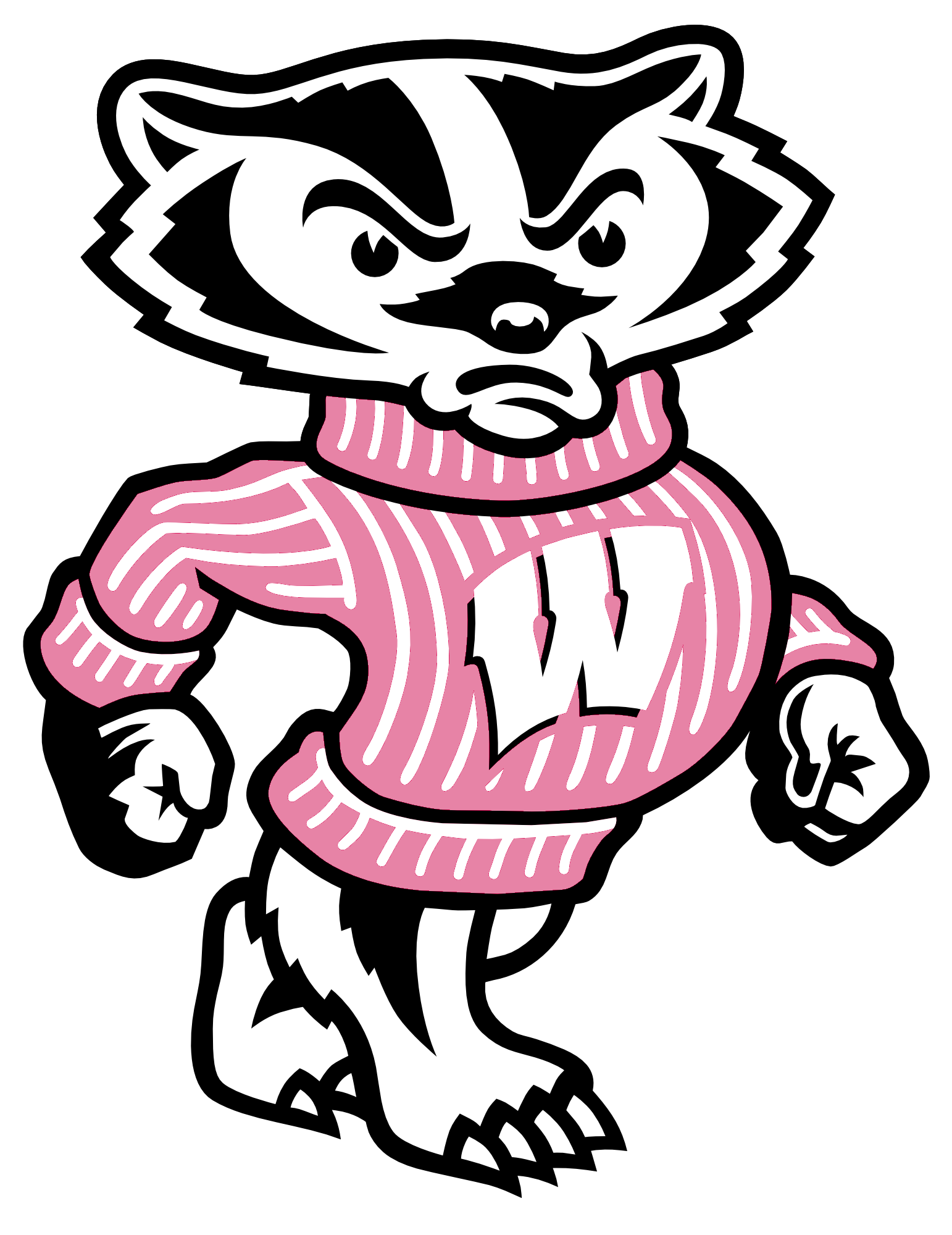 Stage-1: oRSC status
ECL clocks tested – all ok
Reference clocks are fully programmable 
Wide range of synchronous and asynchronous link speeds
Next task – test parallel interface from RCT
Considered low risk as similar to previous, non-optical, test board
Expect board to be fully validated during the fall & ready for production run thereafter.
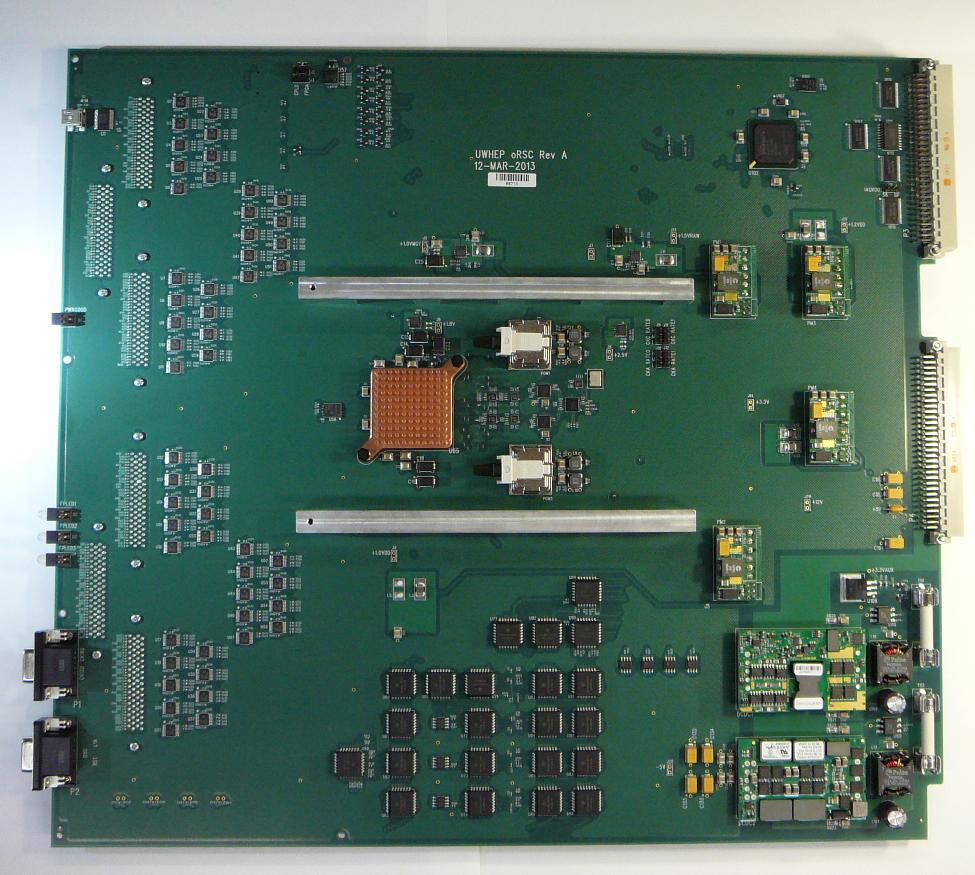 ECL
to
LVTTL translators
Kintex-7
XC7K355T
FPGA
Spartan-6
VME Interface
Avago MiniPOD
Tx Modules
RCT
Clock Interface (NECL)
Andrew W. Rose, Imperial College
12
Stage-2
University of Wisconsin
CTP7
HCAL
energy
ECAL
energy
HF
energy
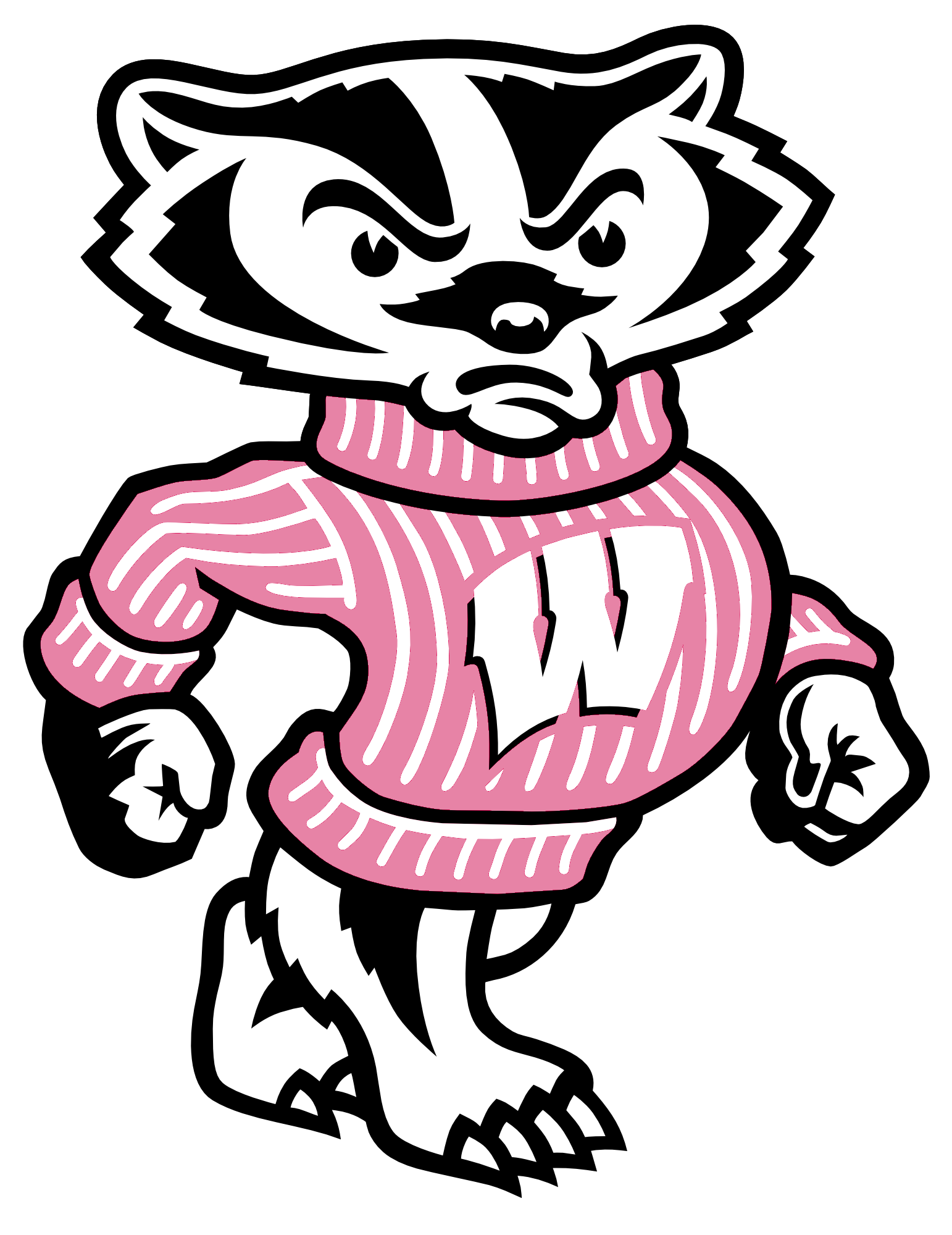 Calorimeter Trigger
Layer 1
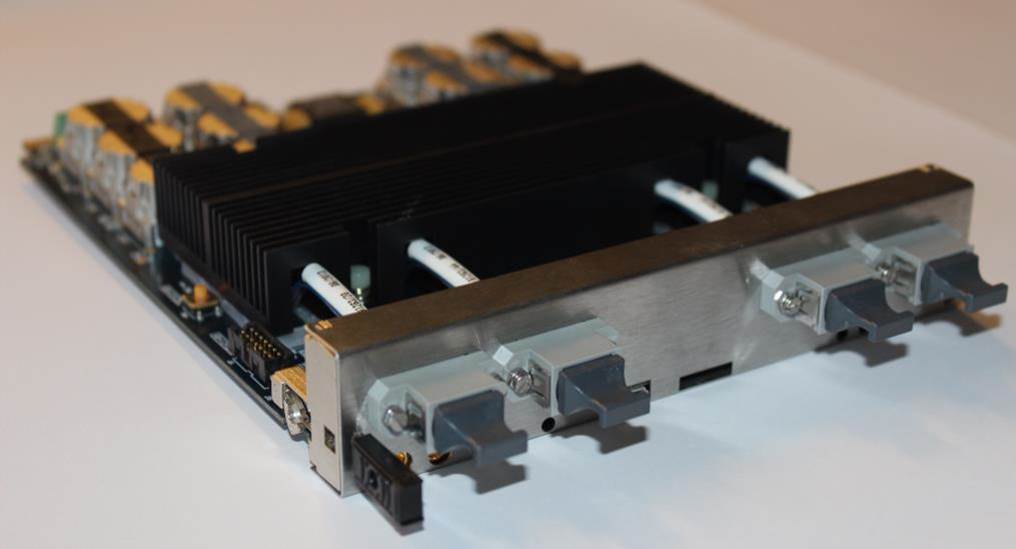 Calorimeter Trigger
Layer 2
Andrew W. Rose, Imperial College
13
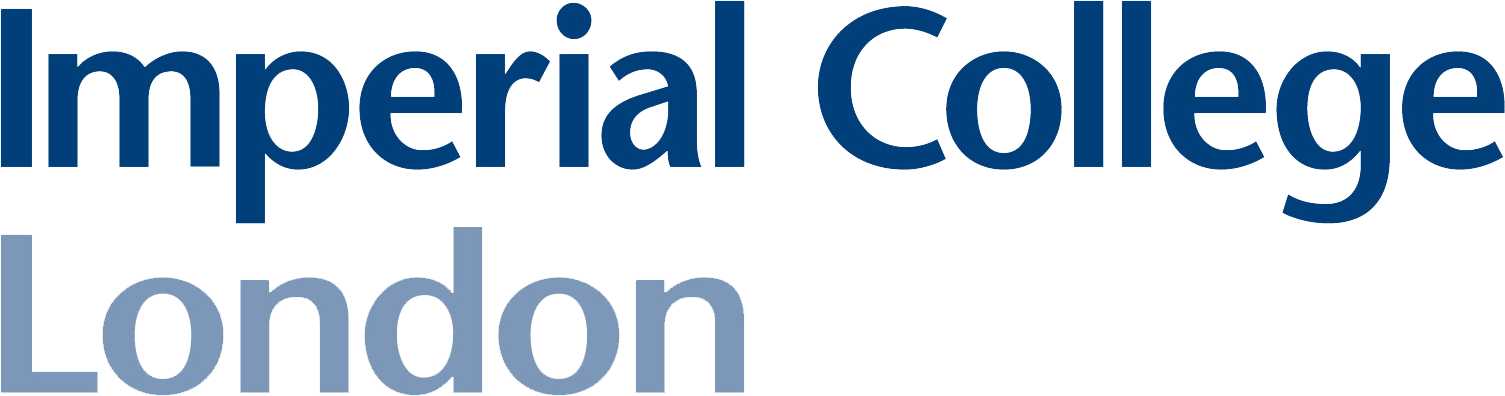 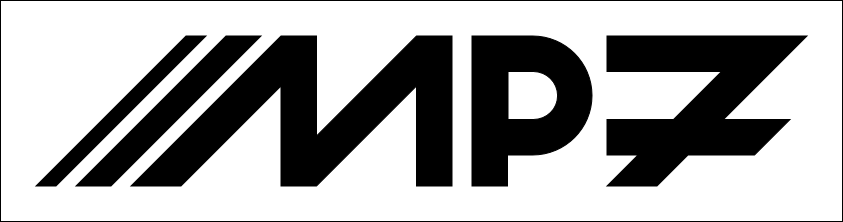 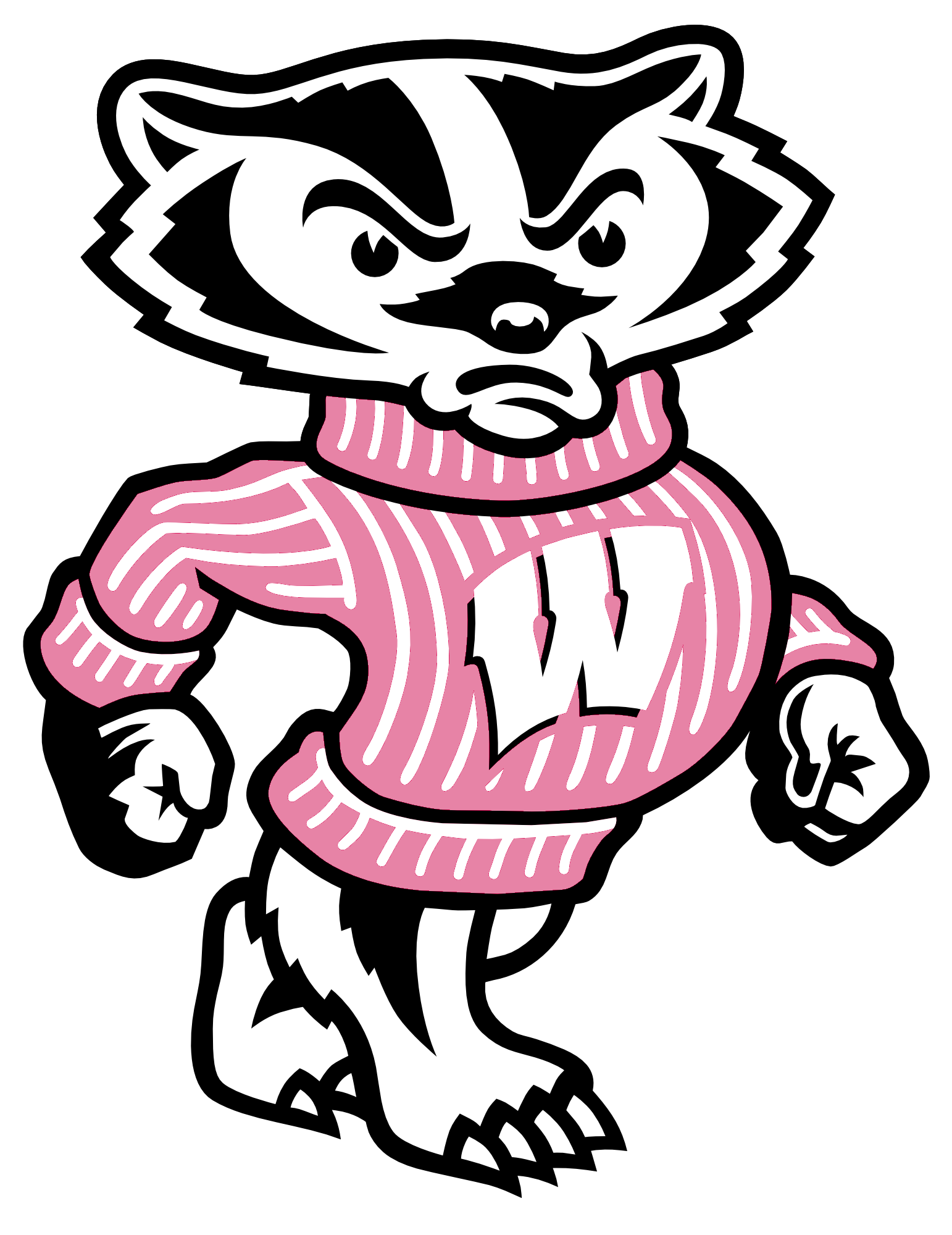 Stage-2: CTP7
Based on Virtex-7 XC7VX690T FPGA
Zynq processor running Xilinx PetaLinux for service tasks
Baseline Layer 1 hardware
Link power distribution to support a mixture of speeds 
4.8/6.4 Gbps inputs
9.6/10 Gbps outputs
Schematic design completed
Layout in progress
Component count will be:
Higher than CTP6 (μTCA)
Lower than oRSC (VME)
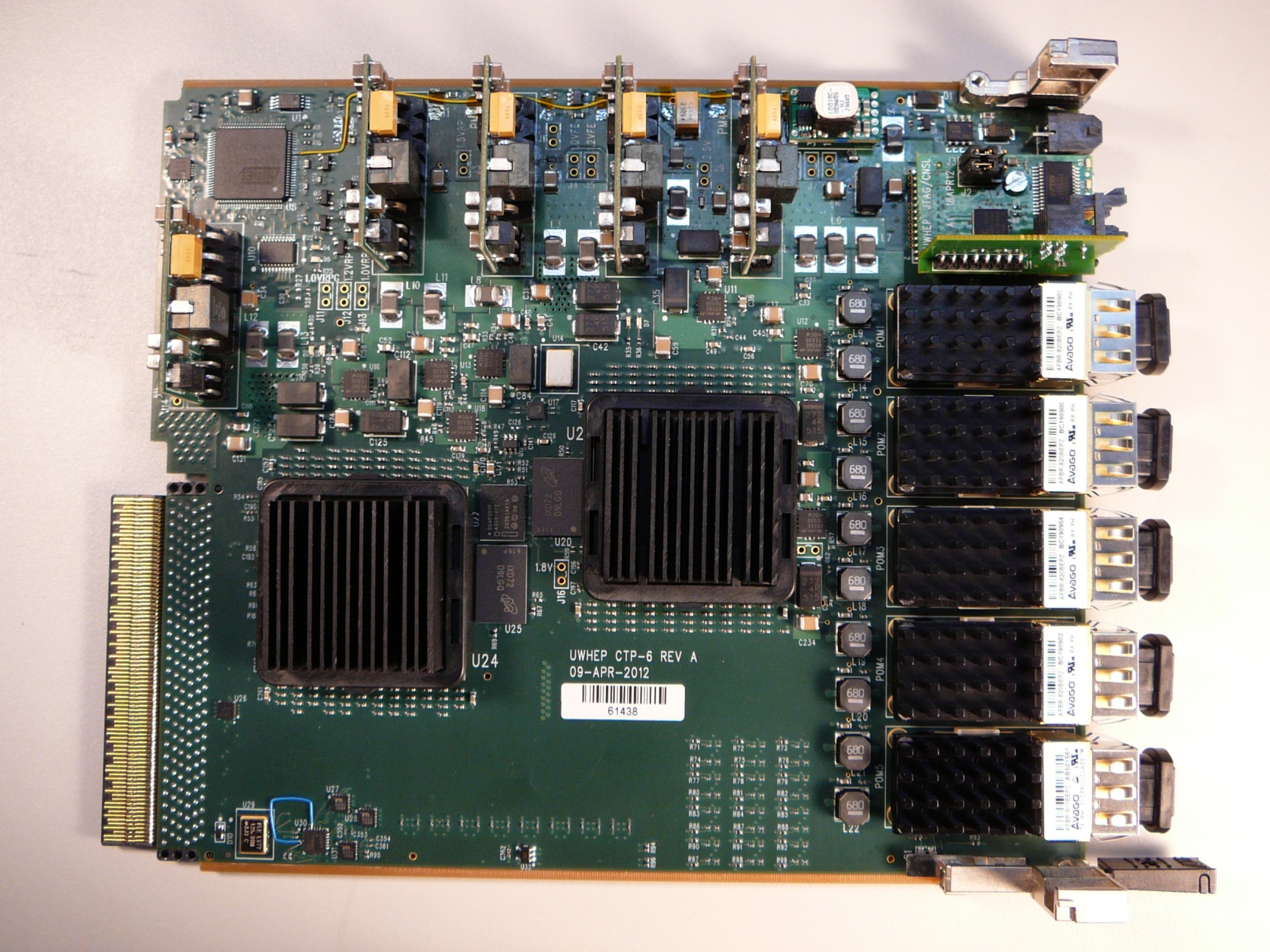 CTP6
CTP6 – Virtex-6 based prototype for CTP7
See TWEPP 2012: 
https://indico.cern.ch/contributionDisplay.py?contribId=86&confId=170595&sessionId=51
https://indico.cern.ch/contributionDisplay.py?contribId=97&confId=170595&sessionId=53
Andrew W. Rose, Imperial College
14
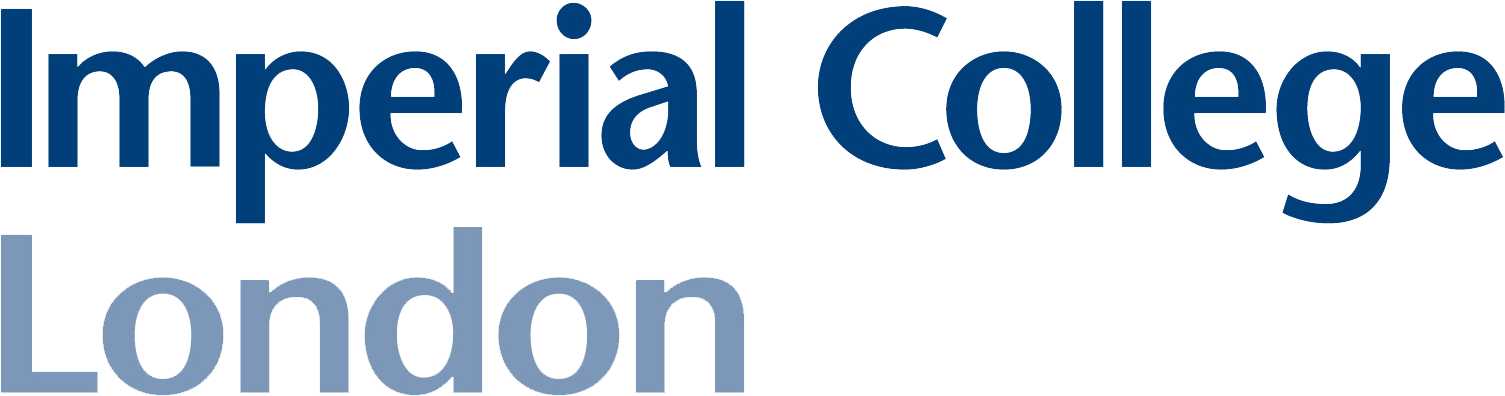 Stage-2:
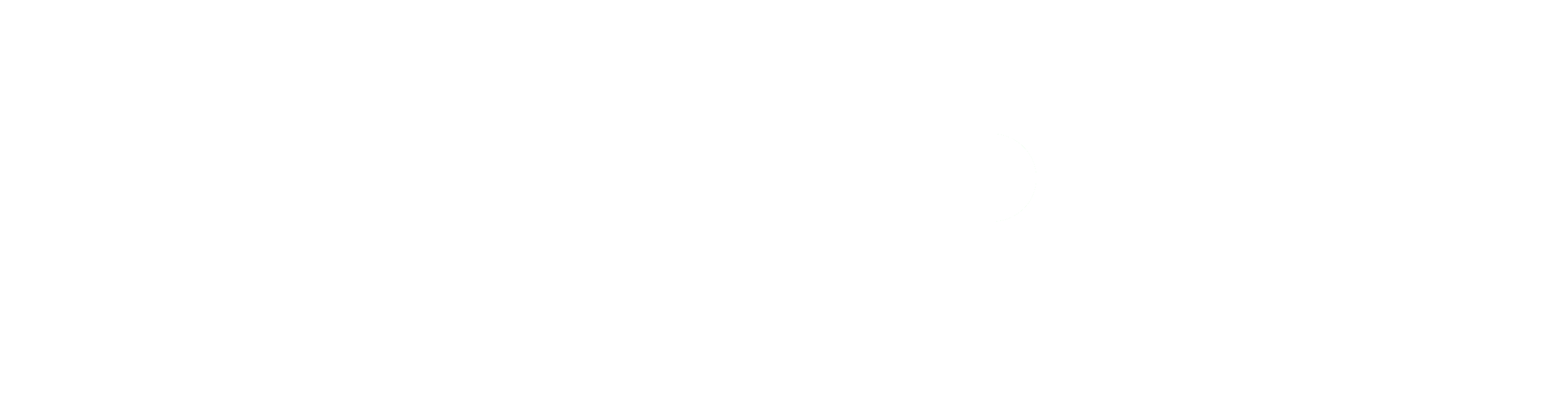 1.5Tb/s optical signal processor
Xilinx Virtex-7 FPGA:
XC7VX485T or XC7VX690T 
Advanced boot-loader & diagnostics (full system test at start-up)
On-board firmware repository
2×144Mbit 550MHz QDR RAM (optional)
Been in hand for over a year
Continuous testing over that period
Very well understood
Extensive software and firmware
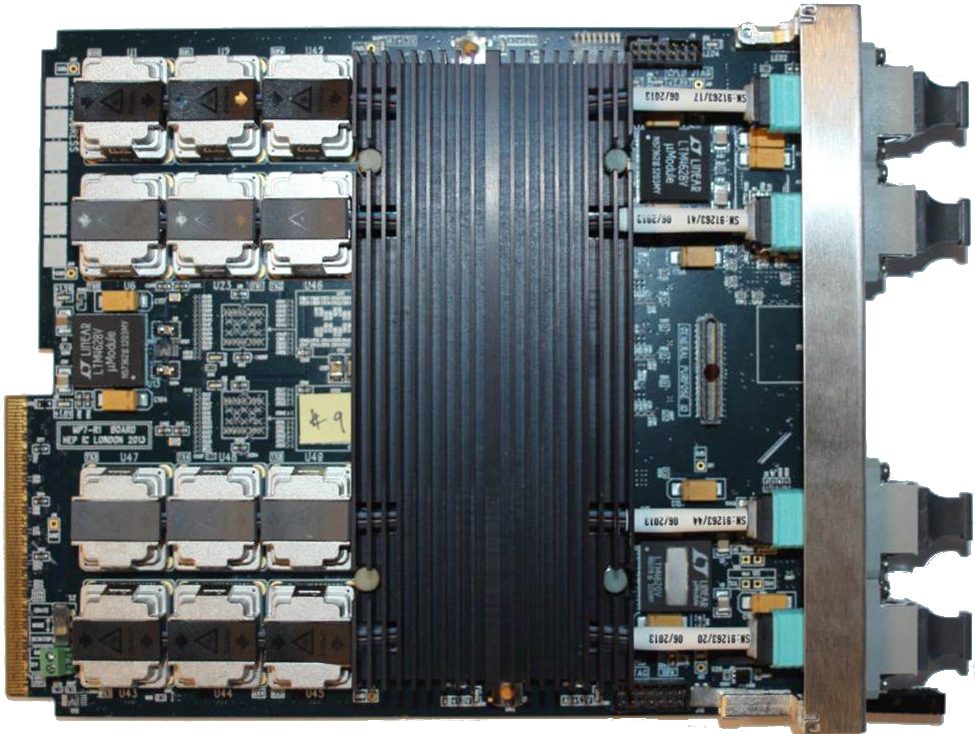 Imperial MP7 processor board
See also TWEPP 2012: 
https://indico.cern.ch/contributionDisplay.py?contribId=86&confId=170595&sessionId=51
https://indico.cern.ch/contributionDisplay.py?contribId=97&confId=170595&sessionId=53
Andrew W. Rose, Imperial College
15
Hardware testing
Andrew W. Rose, Imperial College
16
Optical/serial link validation
These boards:
Have a lot of serial links
Run these links fast
Use new form-factor MiniPOD optics
Stringent testing must be board-to-board, not loopback
Scaling effects must be considered
Number of links
Line rate
Cross-generational differences
Transceivers in 7-series FPGAs behave very differently to 5- or 6- series devices
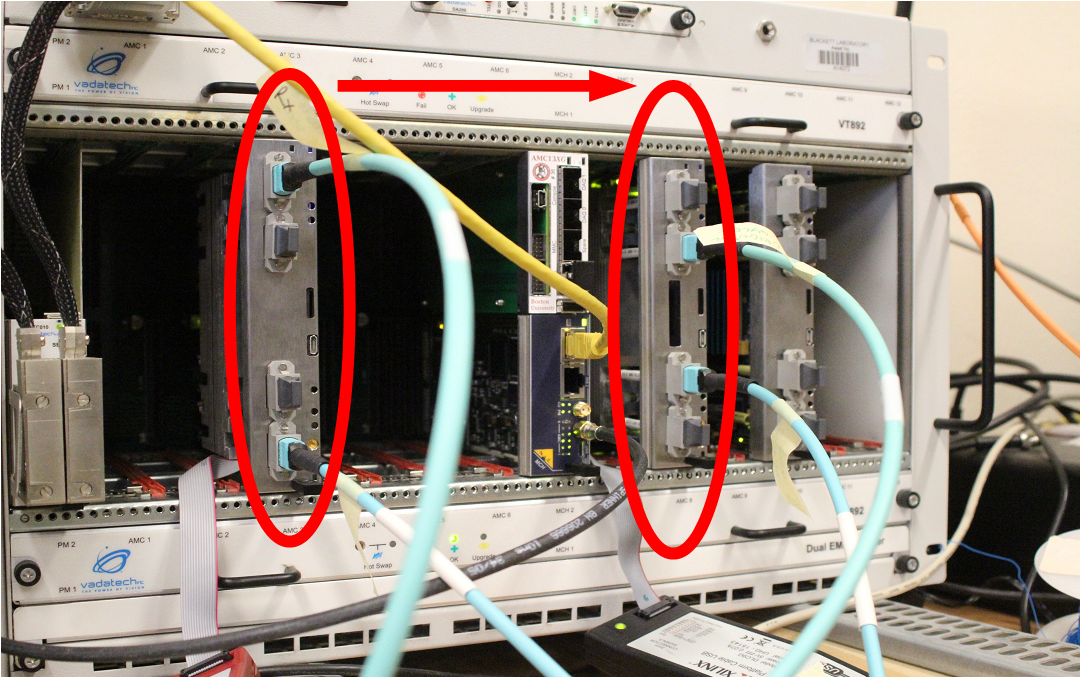 72 @ 10Gb/s → 62.2Pb/day → ~1Eb every 2 weeks
No bit errors
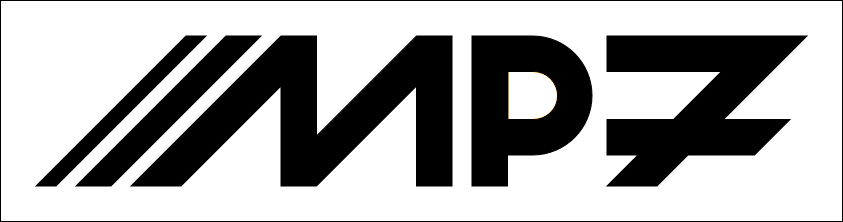 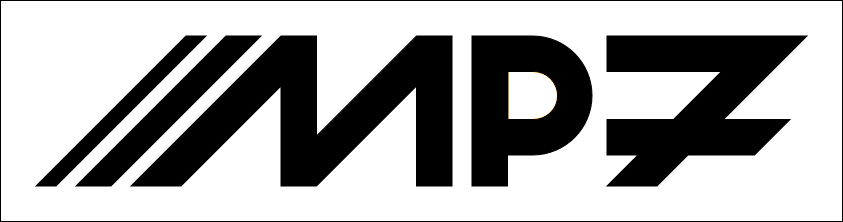 Andrew W. Rose, Imperial College
17
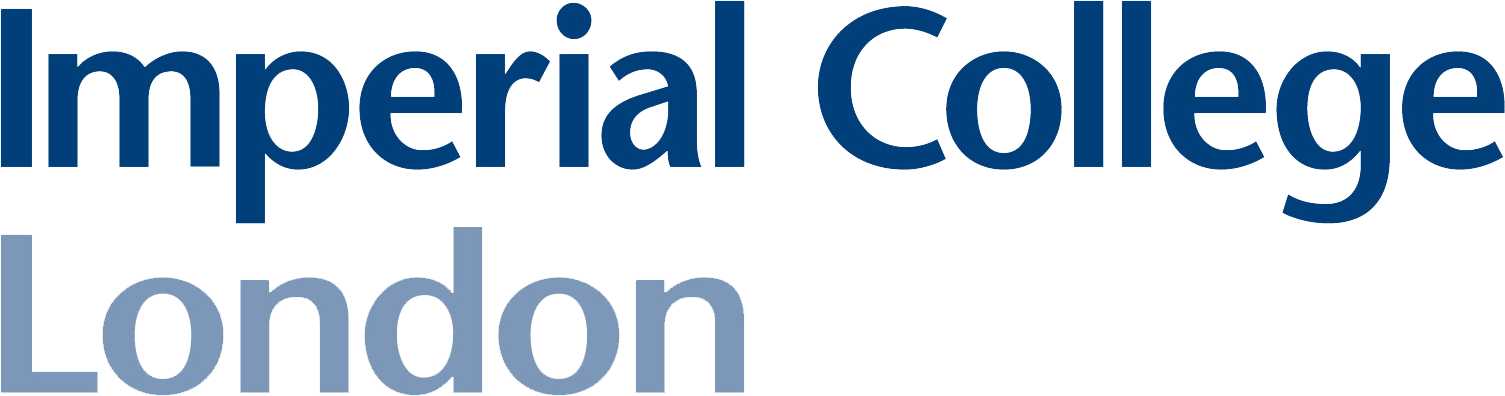 Optical link validation
Optical eye
@ 10Gb/s
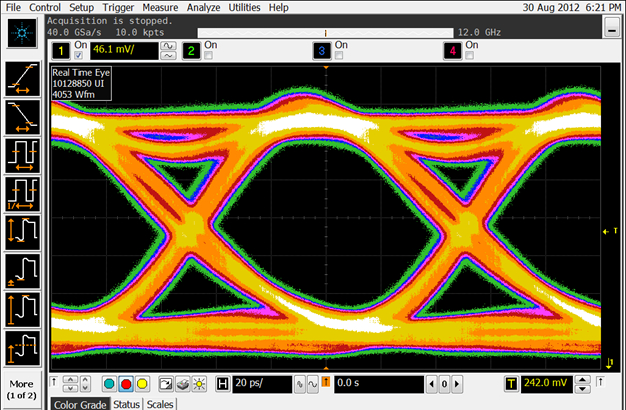 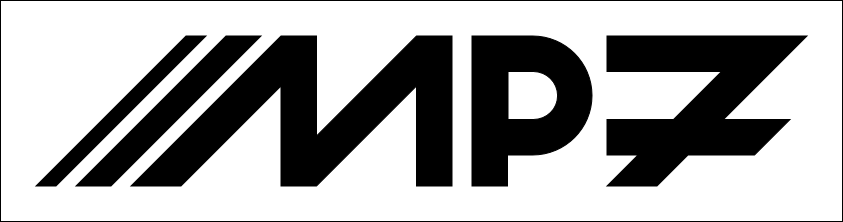 MP7 optical links worked perfectly out-of-the-box
MiniPODs are using default pre-emphasis (minimal)
TX differential swing is minimal
No pre-emphasis/de-emphasis in MGTs
oRSC also has working optical links
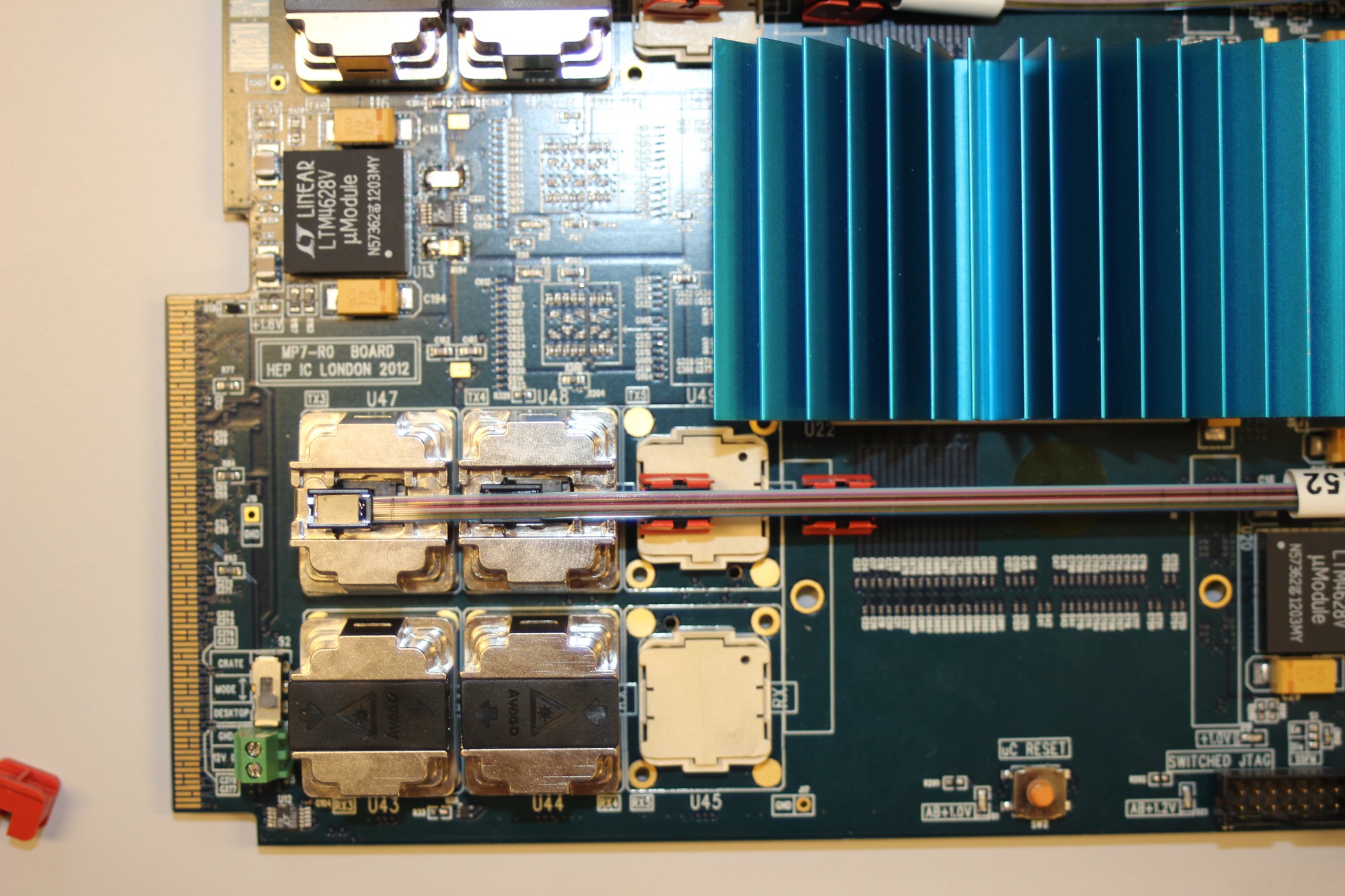 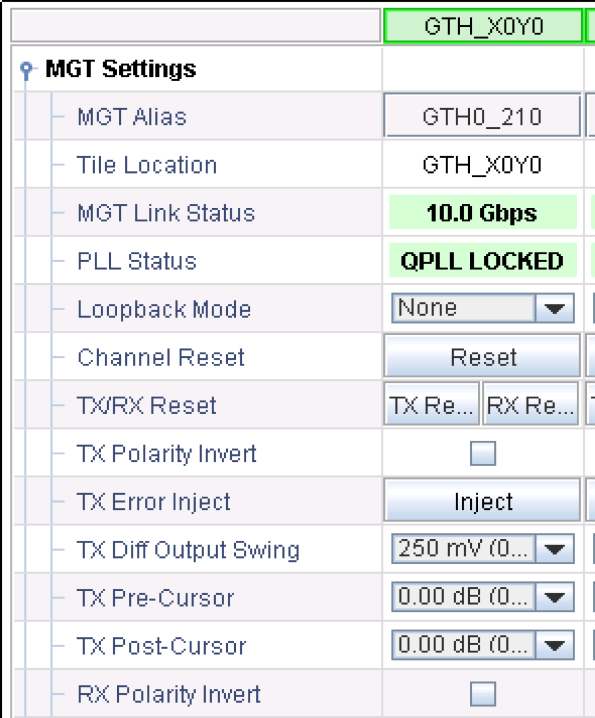 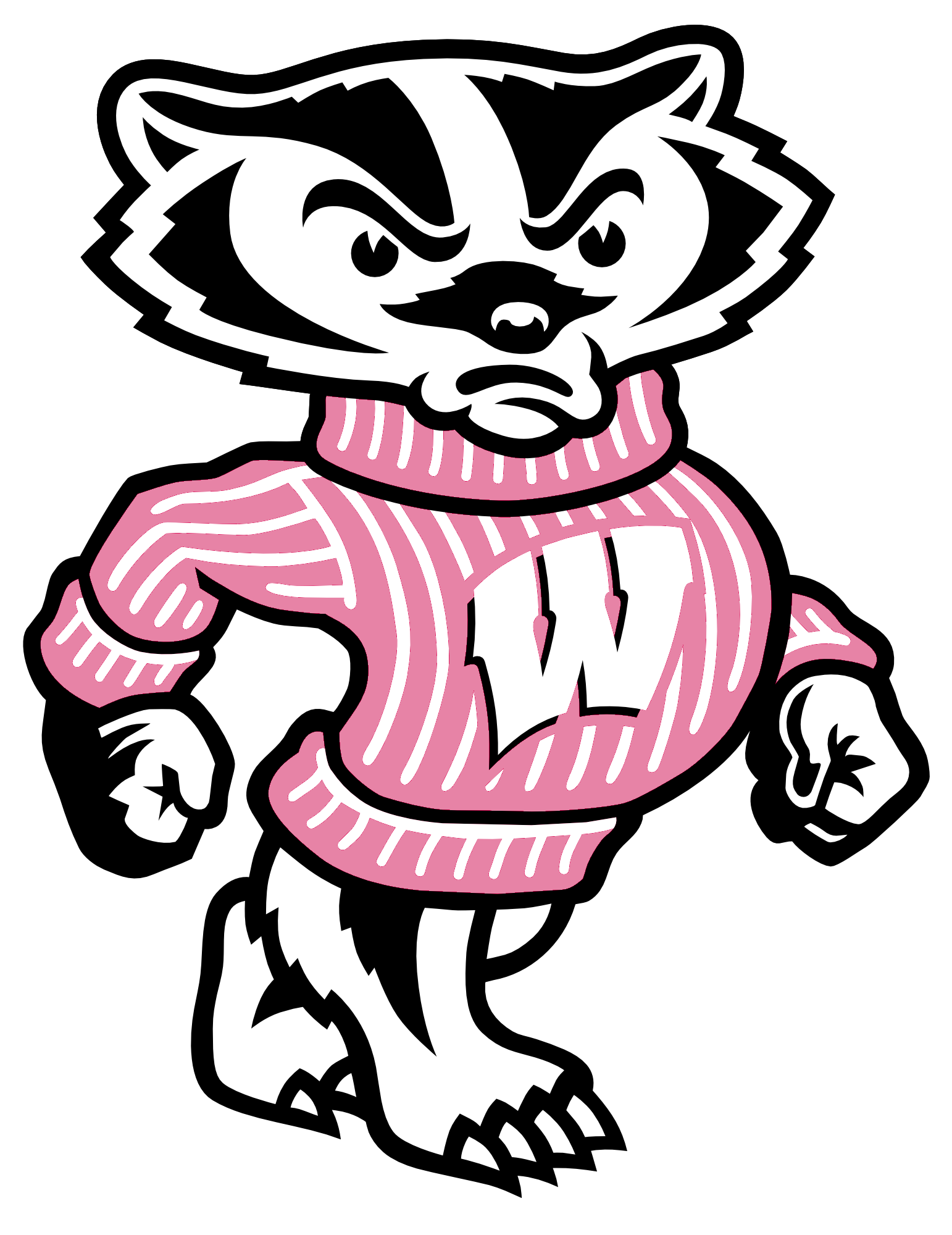 oRSC
Optical eye
@ 6.4Gb/s
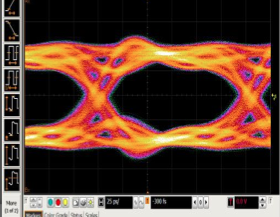 Andrew W. Rose, Imperial College
18
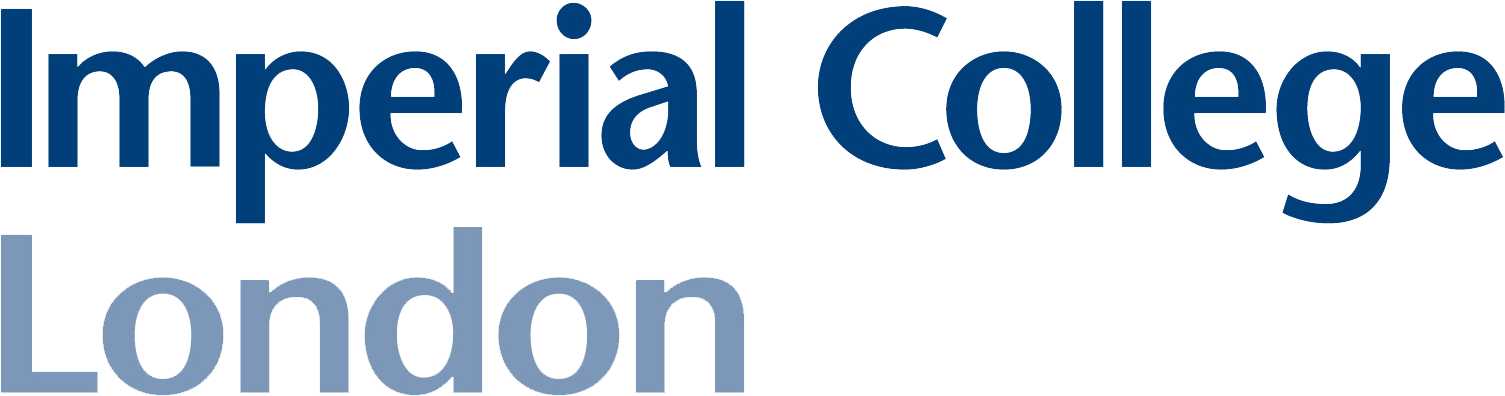 Serial link validation
New feature in Xilinx 7-series is the ability to generate eye-diagrams inside the transceivers themselves
Extensively tested all 72 links running PRBS7 at 10Gb/s, LPM
Various line rates validated, including LHC-synchronous operation
Eye-diagrams for all line-rates meet industry standards
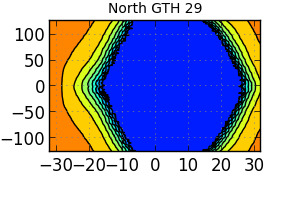 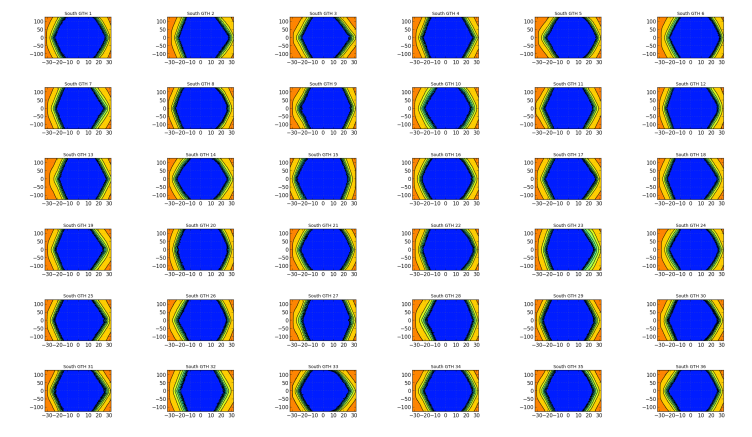 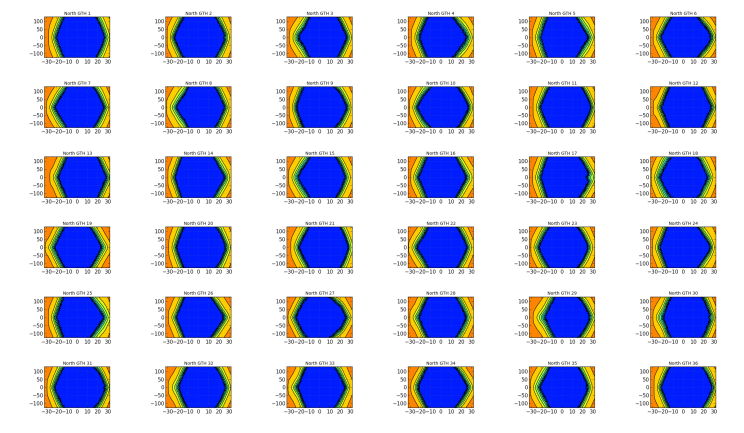 1Gb/s
1Gb/s
2Gb/s
2Gb/s
4Gb/s
4Gb/s
5Gb/s
5Gb/s
8Gb/s
8Gb/s
10Gb/s
10Gb/s
MGT configuration done at runtime, not build-time, giving significantly greater flexibility and control

O(1016) bits per link transferred without bit error
XC7VX485T – GTX transceivers
Andrew W. Rose, Imperial College
19
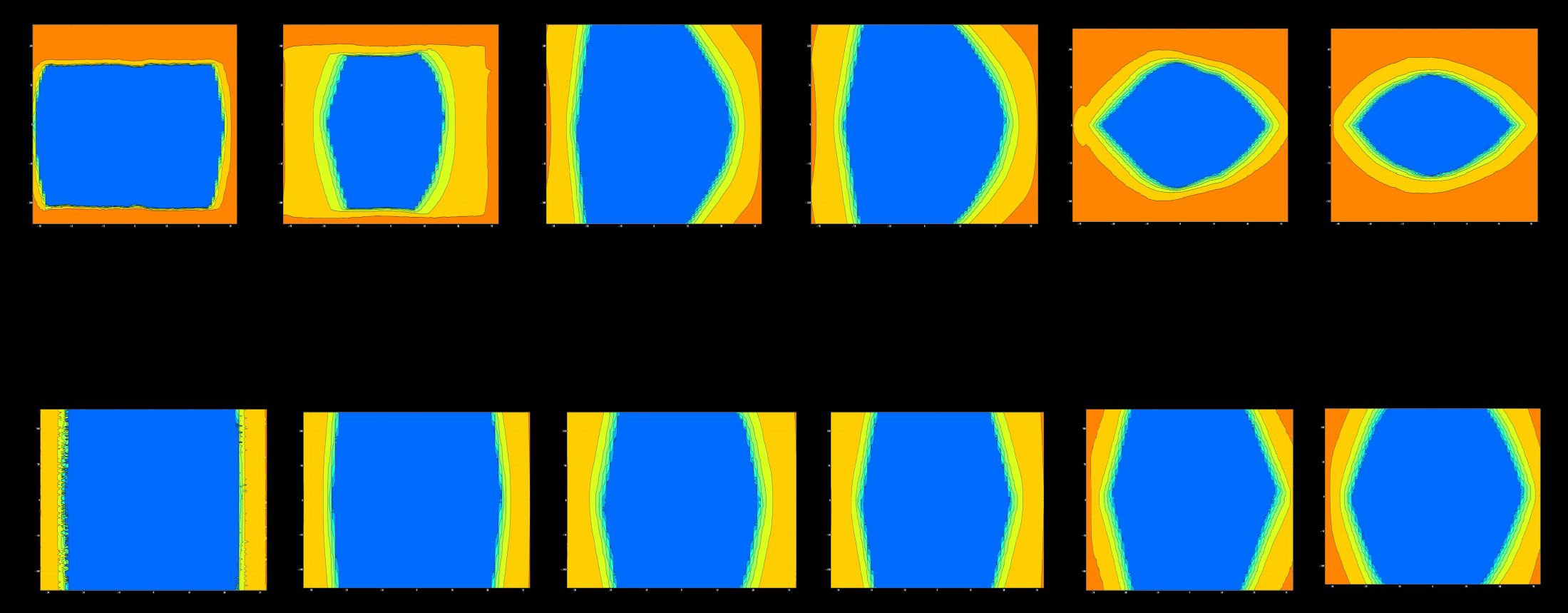 XC7VX690T – GTH transceivers
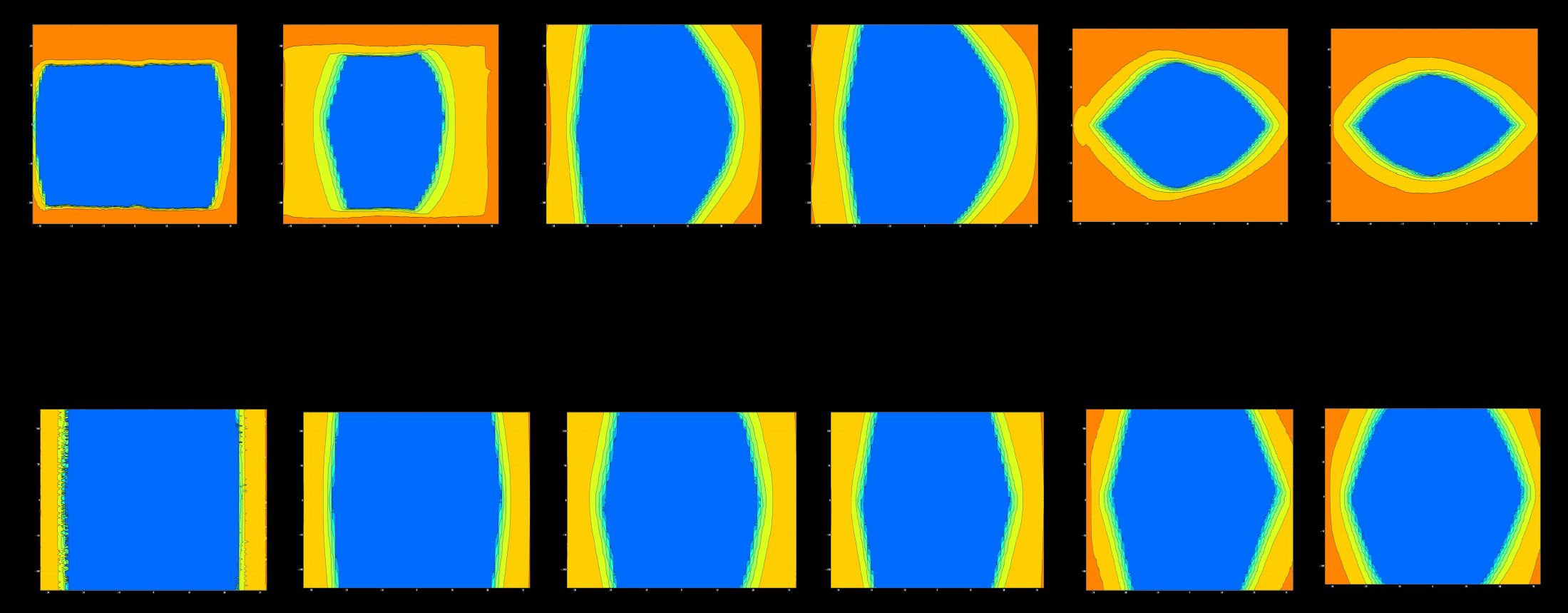 Integration testing
Homogeneous hardware is easier to test than heterogeneous hardware
Unfortunately CMS trigger hardware is not homogeneous  
Integration facility set up at CERN for testing
Testing with deployment infrastructure:
Trigger, Timing and Control (TTC)
Computing, networks, etc.
Internal progress monitoring milestones:
Last, in July
Next, next week
µHTR
oSLB
oRM
RCT
Layer 1
(CTP7)
oRSC
CTP6
GCT
Layer 2
(MP7)
Andrew W. Rose, Imperial College
20
Integration testing
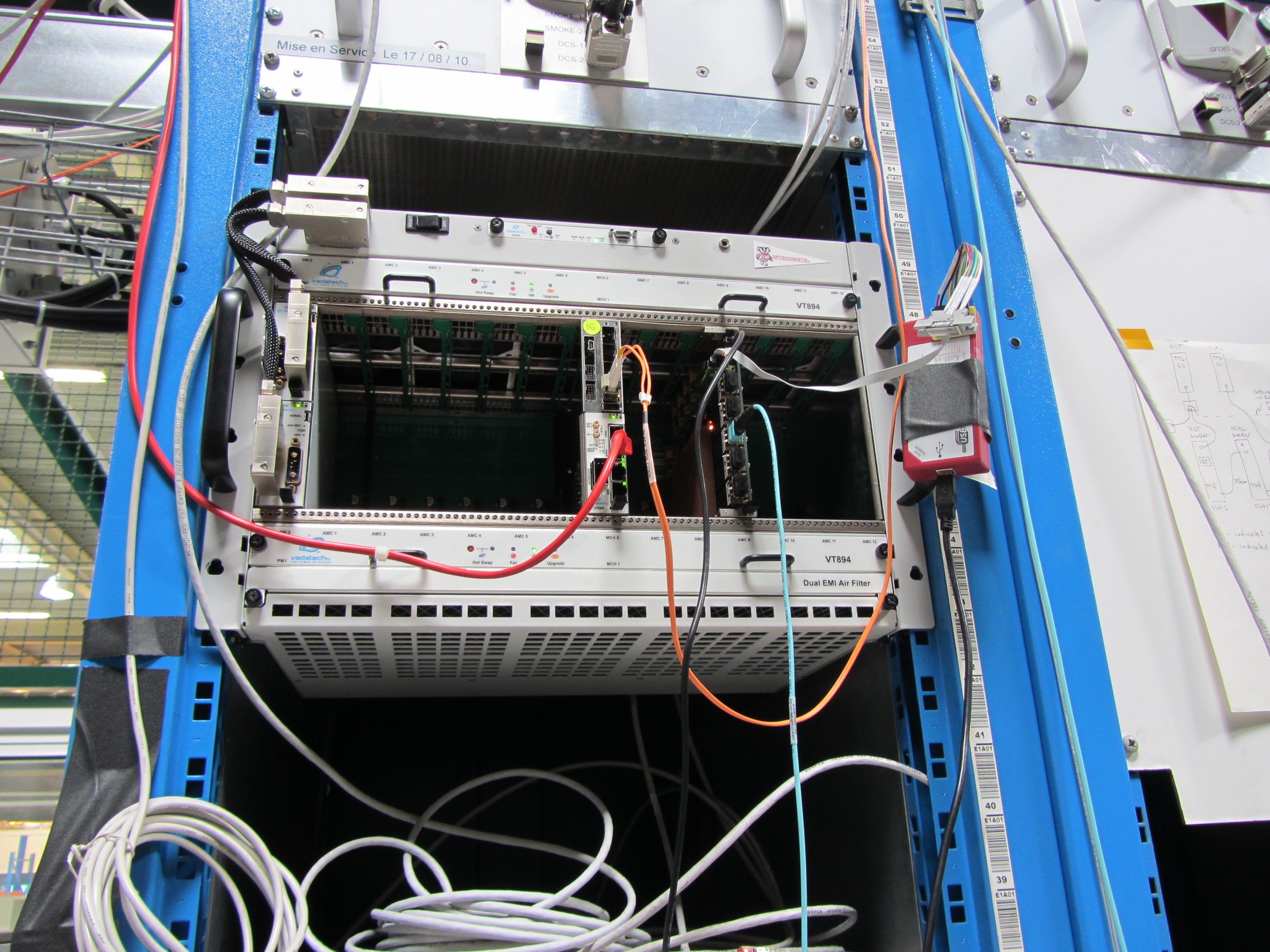 oRSC
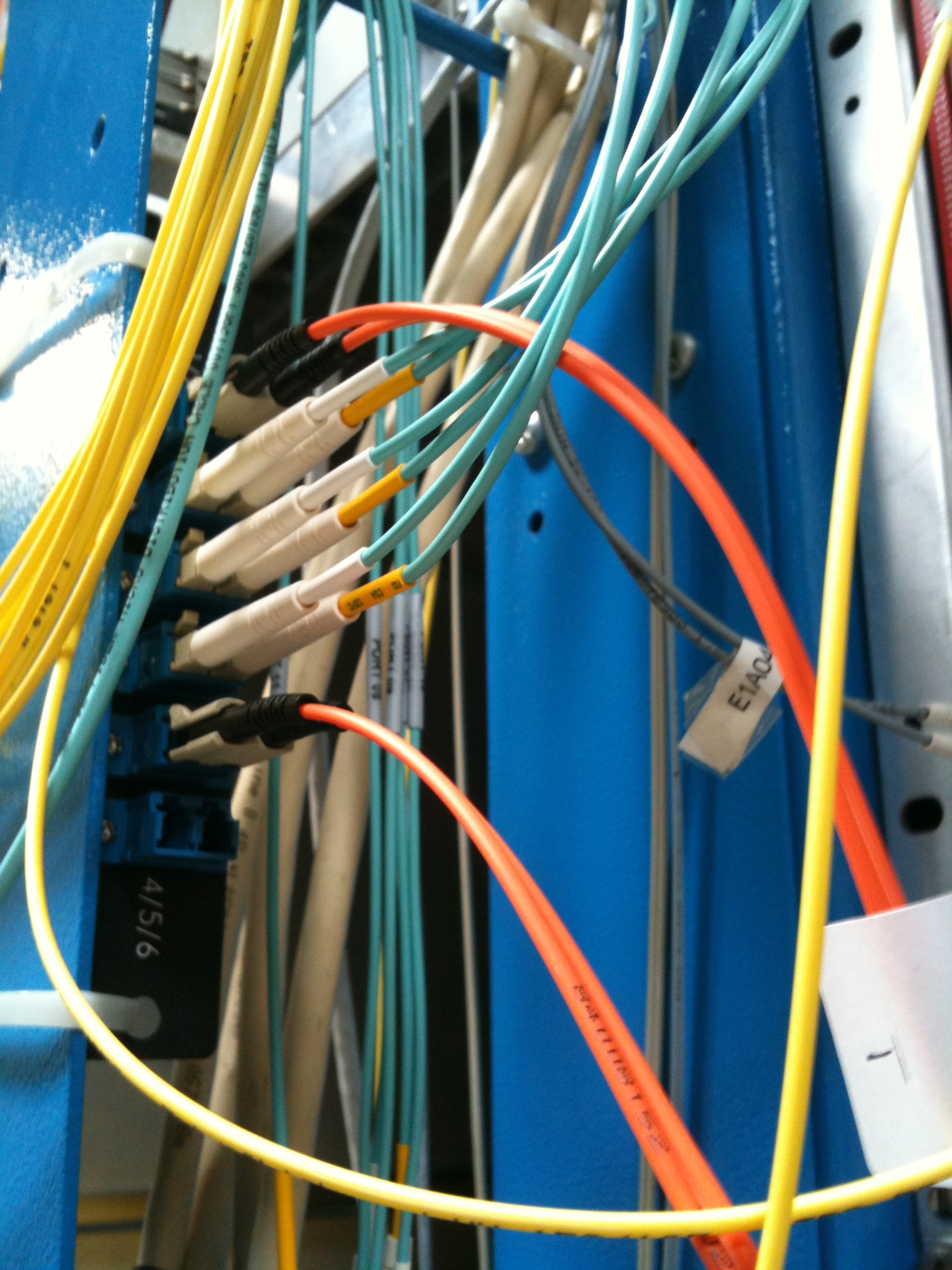 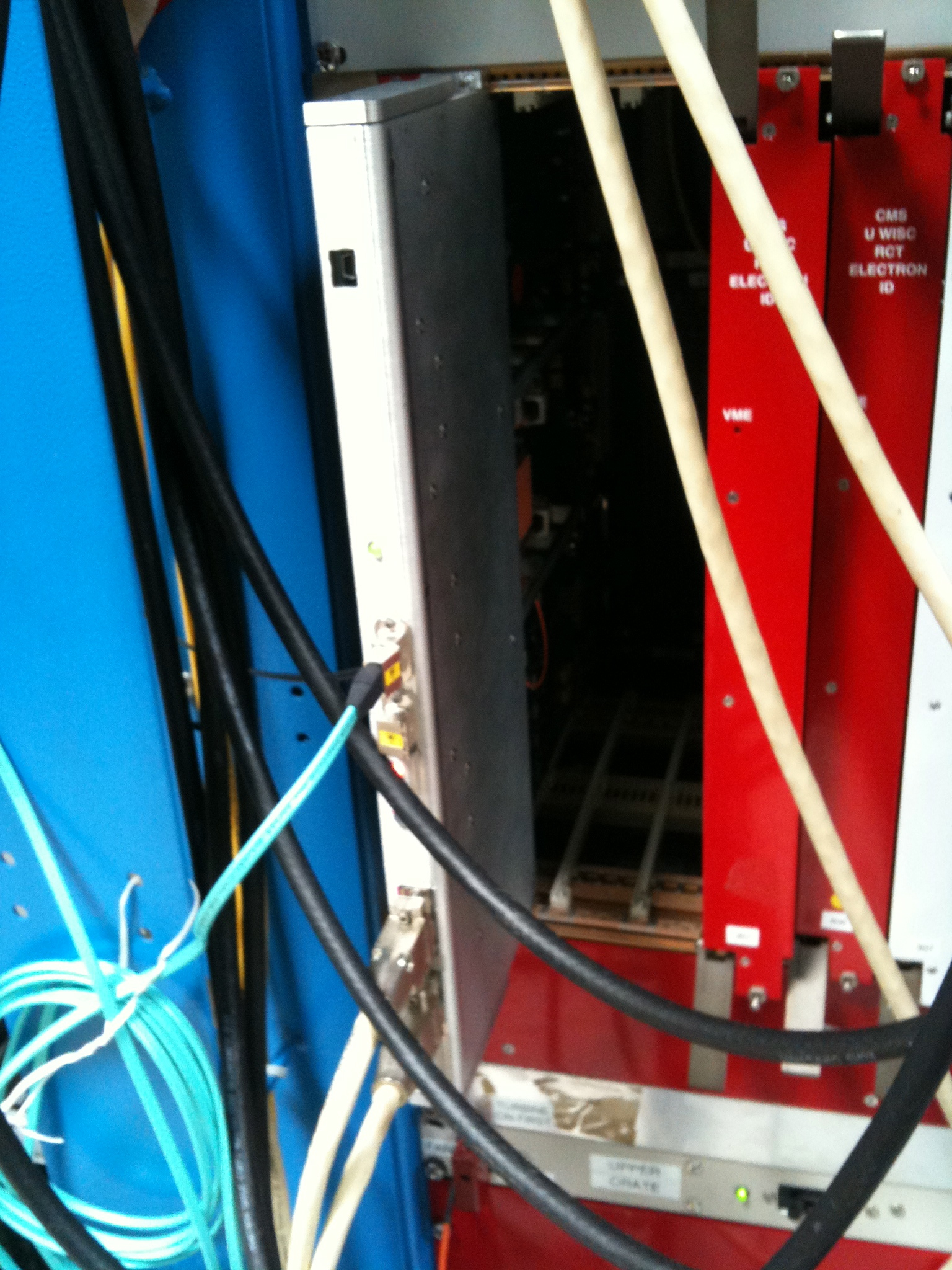 Optical patch panel for oRSC
CTP6
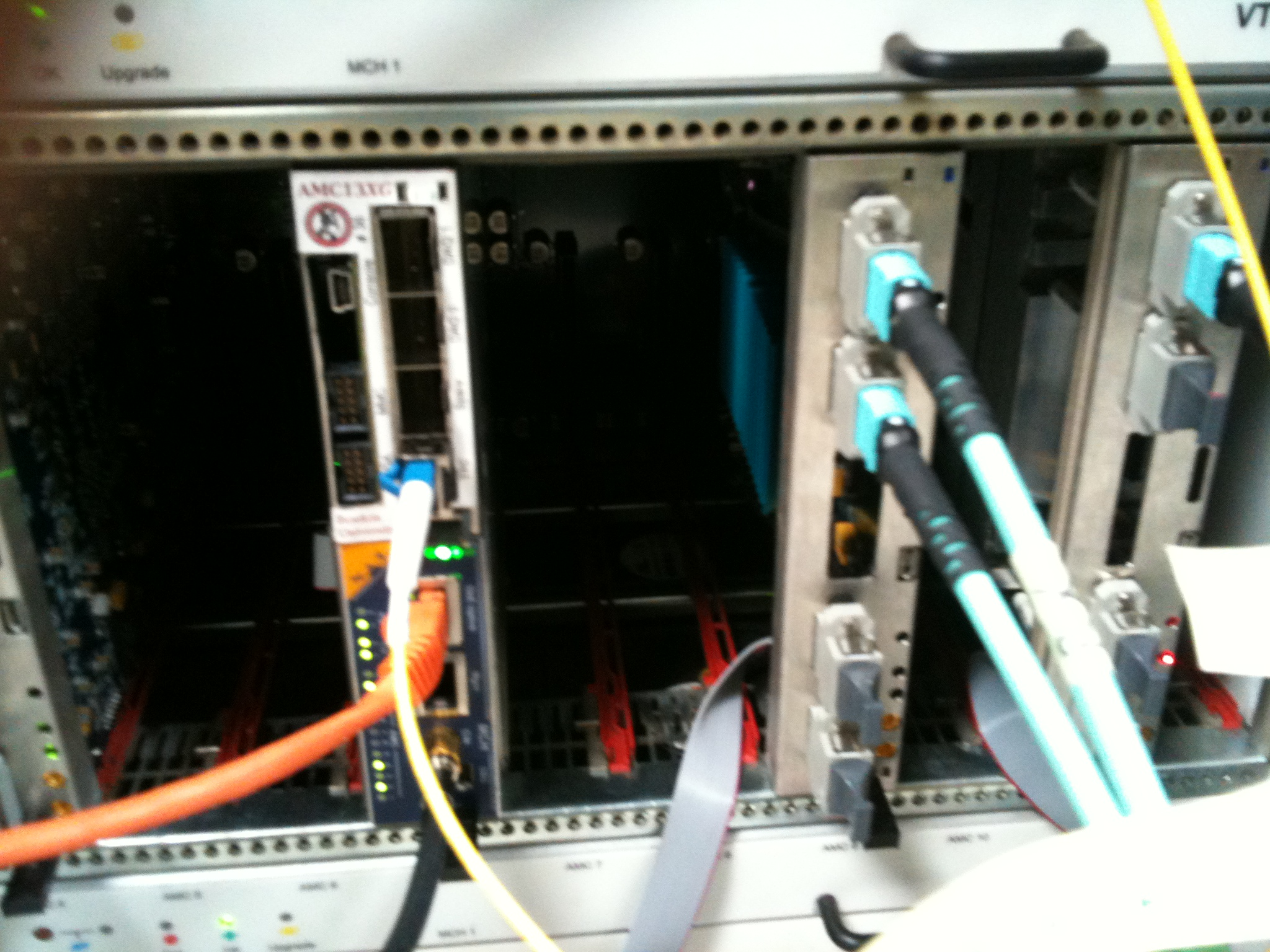 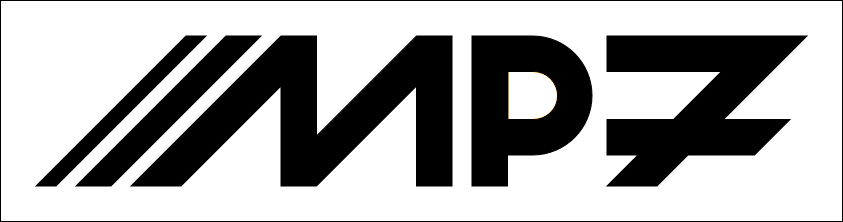 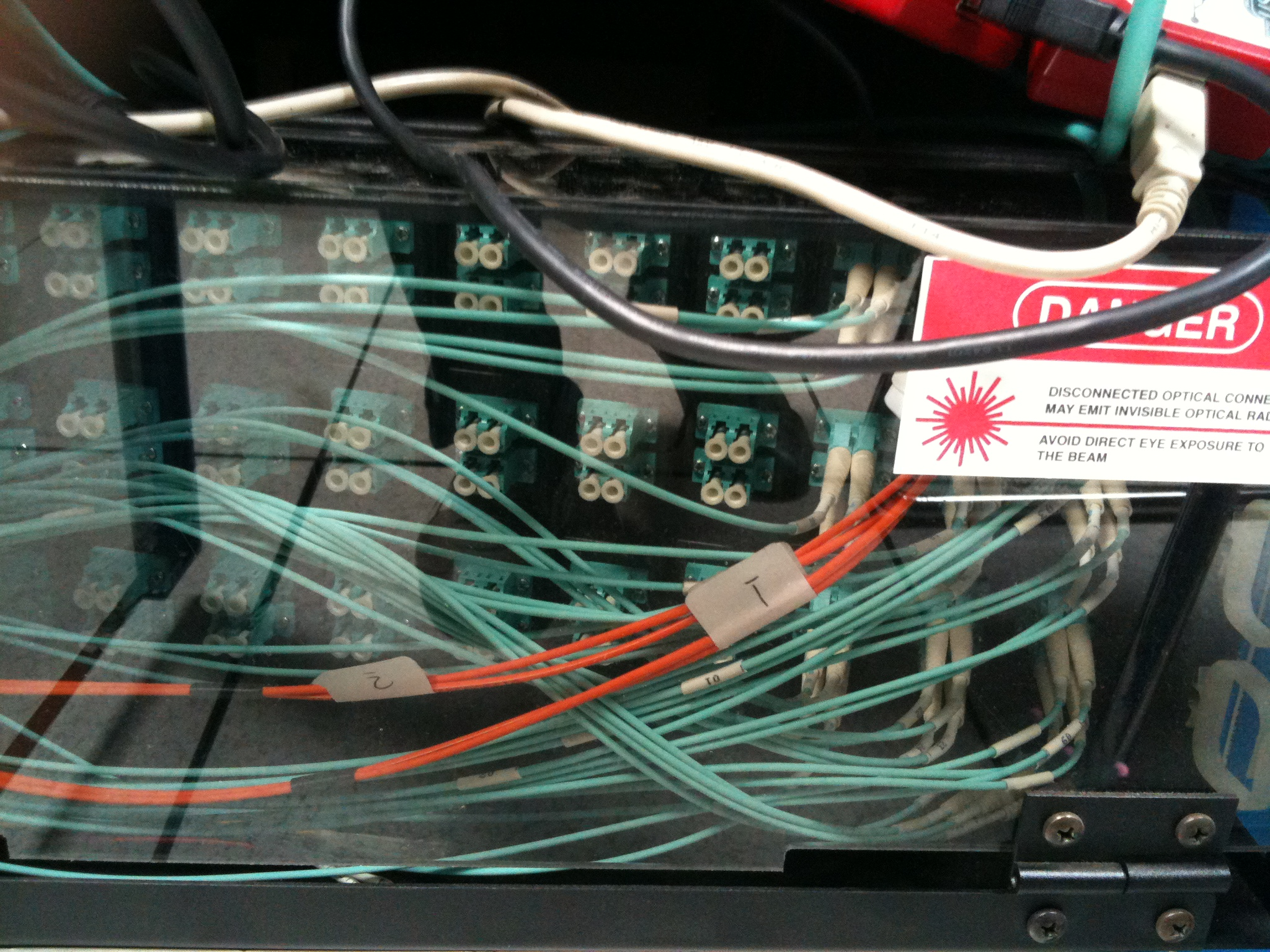 Real life is never so neat and tidy
Optical patch panel for MP7
Andrew W. Rose, Imperial College
21
Integration testing: July
July integration test was first scheduled integration test
Focussed on link quality between boards
Follow-up test being scheduled for those tasks not completed in July
Andrew W. Rose, Imperial College
22
System architecture and firmware
Andrew W. Rose, Imperial College
23
Algorithm firmware
Generic processing boards with single I/O format converts trigger development from a hardware problem to a programming problem
Allows collaborative development of algorithms
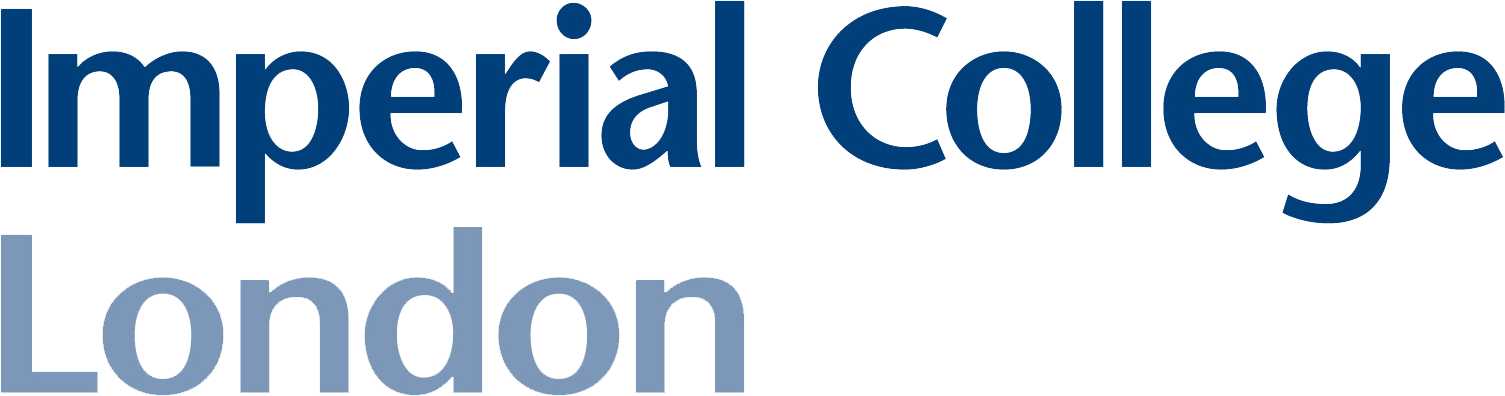 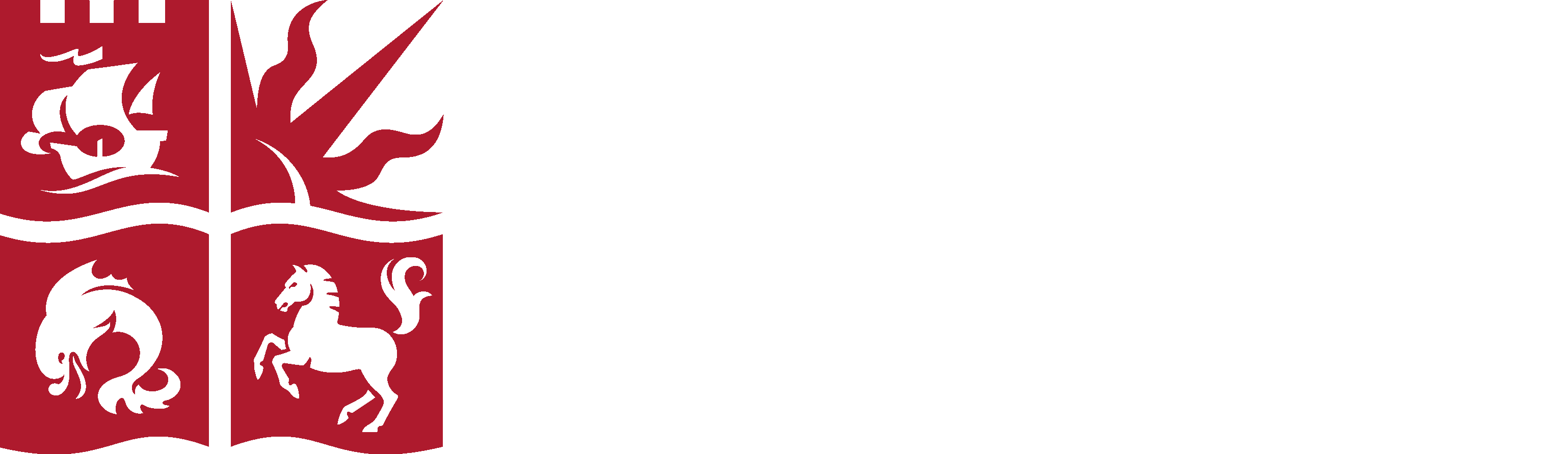 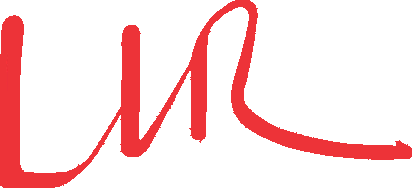 Iceberg Technology
Andrew W. Rose, Imperial College
24
Rutherford Appleton Laboratory
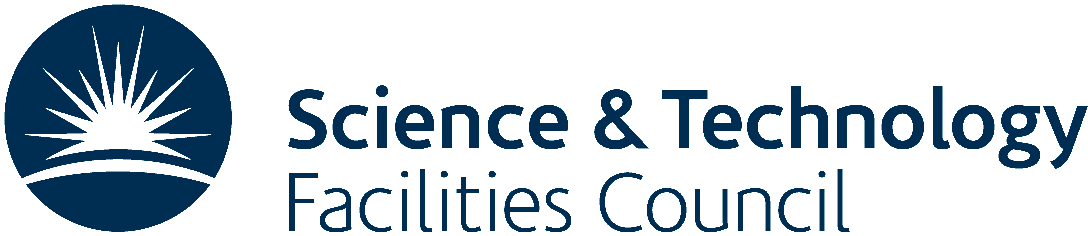 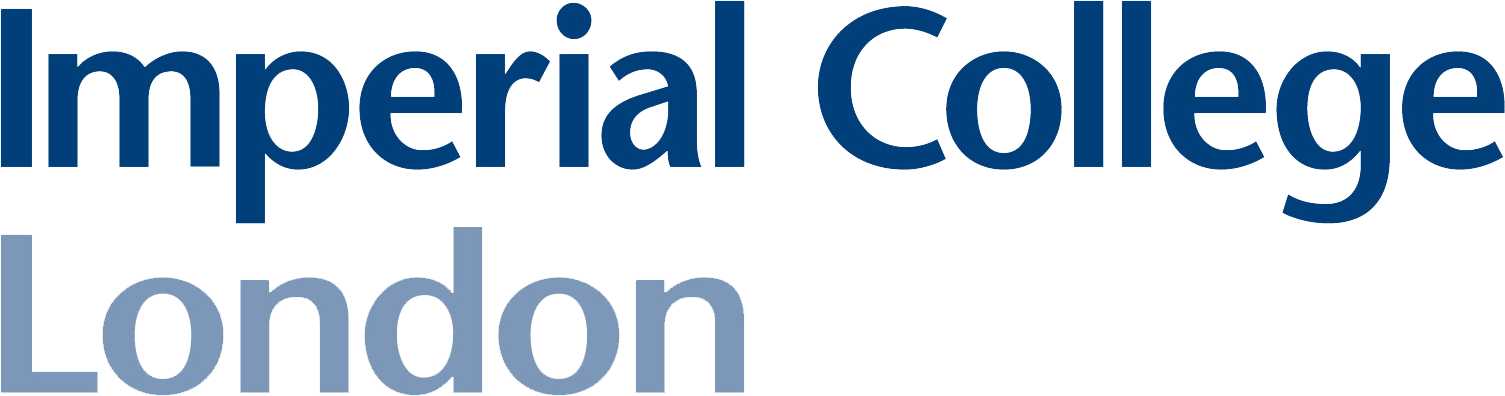 Time-multiplexed trigger
Layer 1
“Preprocessors”
Layer 2
“Processing nodes”
The parallel approach to computing does require that some original thinking be done about numerical analysis and data management in order to secure efficient use.
In an environment which has represented the absence of the need to think as the highest virtue this is  a decided disadvantage. Daniel Slotnick, 1967
Andrew W. Rose, Imperial College
25
Time-multiplexed trigger
Each pre-processor (layer-1) card sees:
The data is from only  a small region of the detector
The data from every event
The data from each event is buffered in the pre-processor cards and retransmitted on a single fibre over several bunch crossings
The optical network groups fibres carrying the same bunch-crossing together
Each main-processor (layer-2) card sees:
The data from the entire detector
The data from only one in N events (where N is the number of main-processor cards)
Andrew W. Rose, Imperial College
26
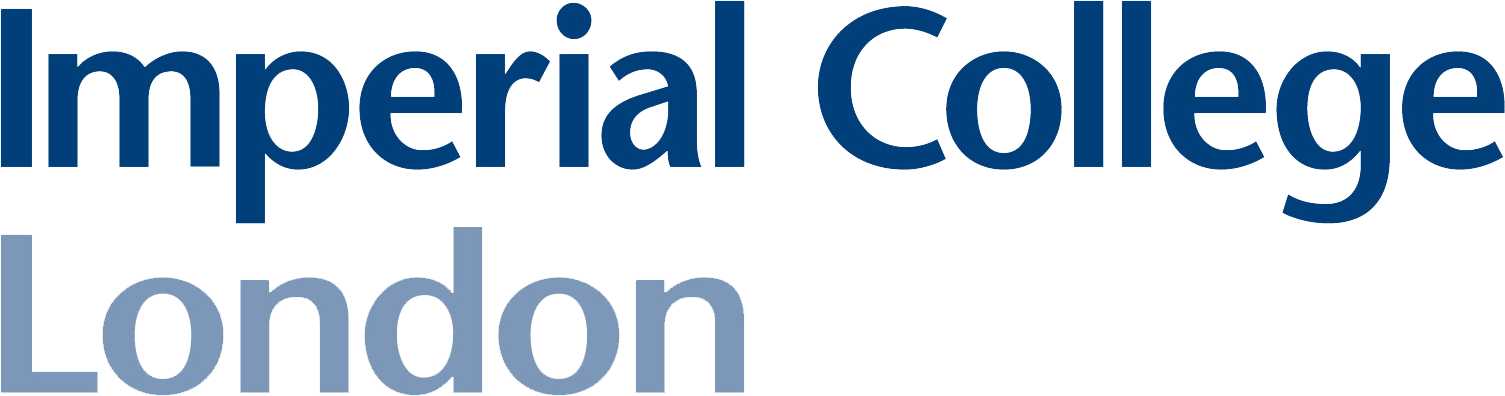 Algorithm firmware
The Time-multiplexed architecture allows all data arrives in geometric order:
Towers at given φ are always the same bits on the same optical links
Towers arrive in order of increasing |η|
This converts a 2D geometric problem to a 1D problem
This allows all algorithms to be fully pipelined:
The processing is localised
Fan-outs reduced
Routing delays minimised
Register duplication eliminated
Engineers and computer-scientists have long reported that full-pipelining is the preferred design methodology for FPGAs
Andrew W. Rose, Imperial College
27
Mini-T5 TMT demonstrator Sept 2011
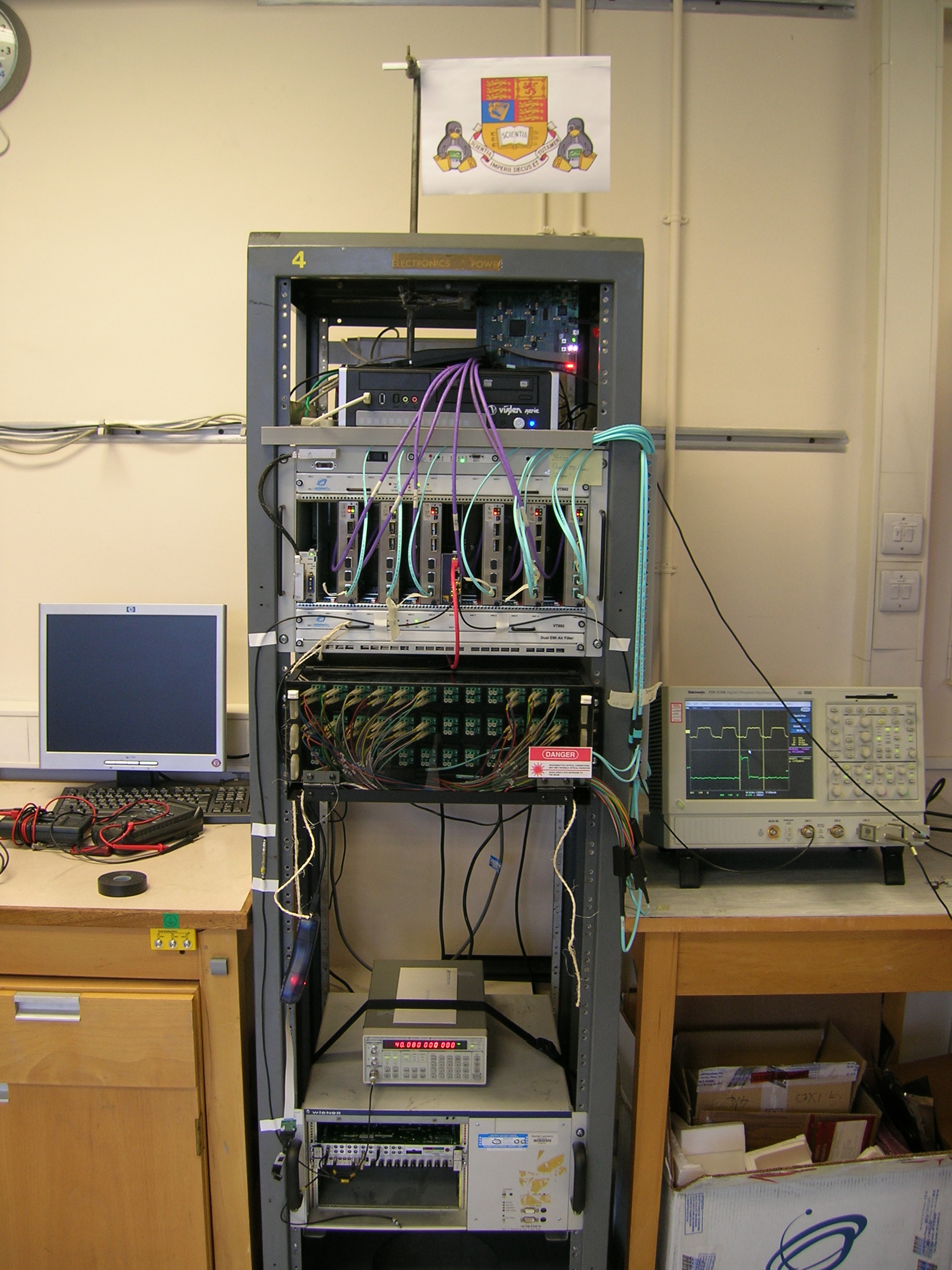 Algorithm firmware
Time-multiplexed trigger has been demonstrated:
Using existing GCT algorithms on Mini-T5 card
Using baseline upgrade algorithms on Mini-T5 card
Using existing GCT algorithms on MP7 card
September integration test is a test of:
Dataflow from level-1 to level-2 at 10Gbps
Baseline upgrade algorithms in the final processing hardware
Latency measurements in the final processing hardware
Infrastructure, such as computing and TTC
Links
Towers
Partial
Clusters
Strips
Ring Segments
Algorithms available for integration test
Ring Sums
Clusters
Jets (6 types)
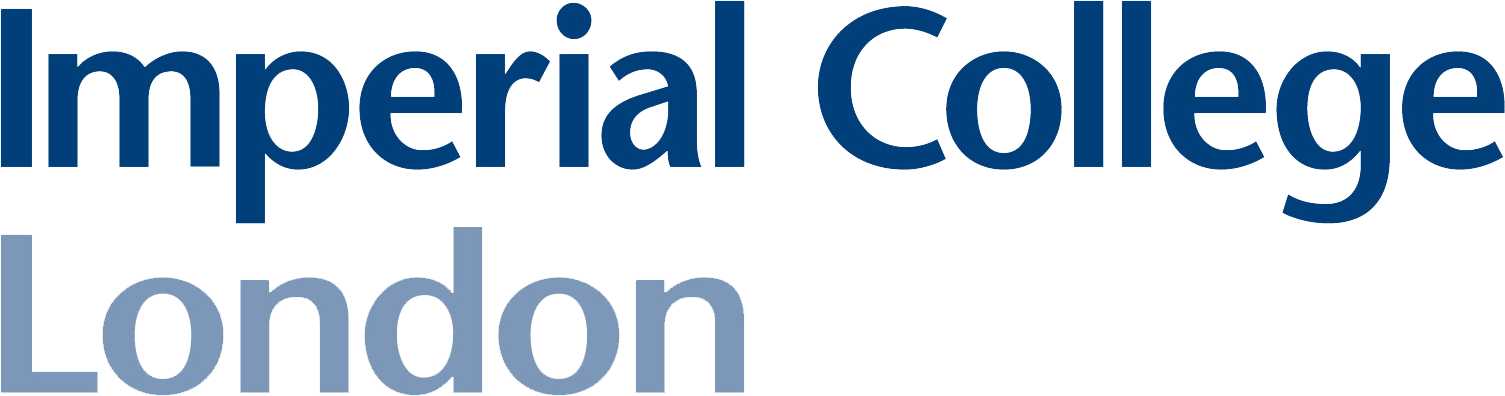 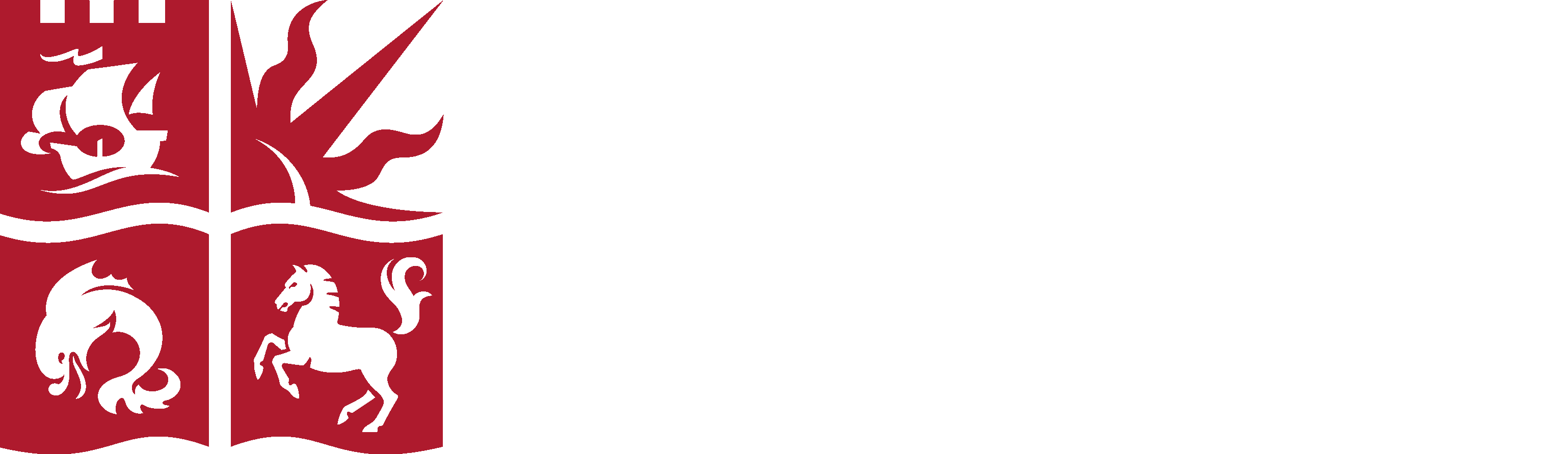 e/γ/τ Classifiers
Overlap Filter
Sort
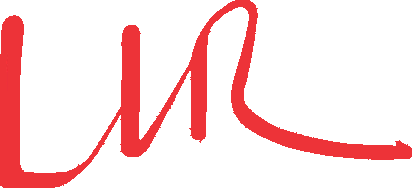 Iceberg Technology
Andrew W. Rose, Imperial College
28
Rutherford Appleton Laboratory
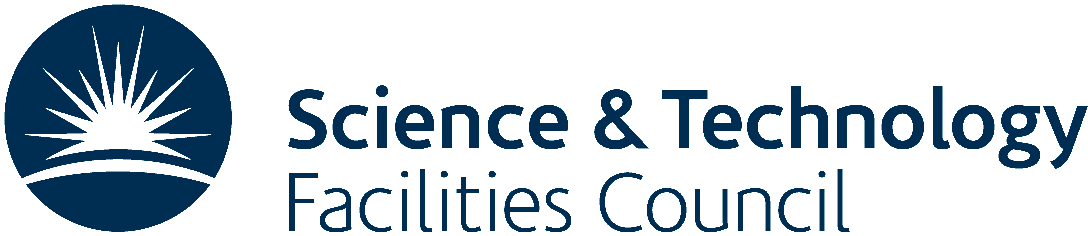 7-series Firmware
Large 7-series FPGAs are beasts!
Scale of routing problem has outstripped performance of PCs
Xilinx has invested heavily in improving tools
Still have to work a lot harder at optimising designs than we used to
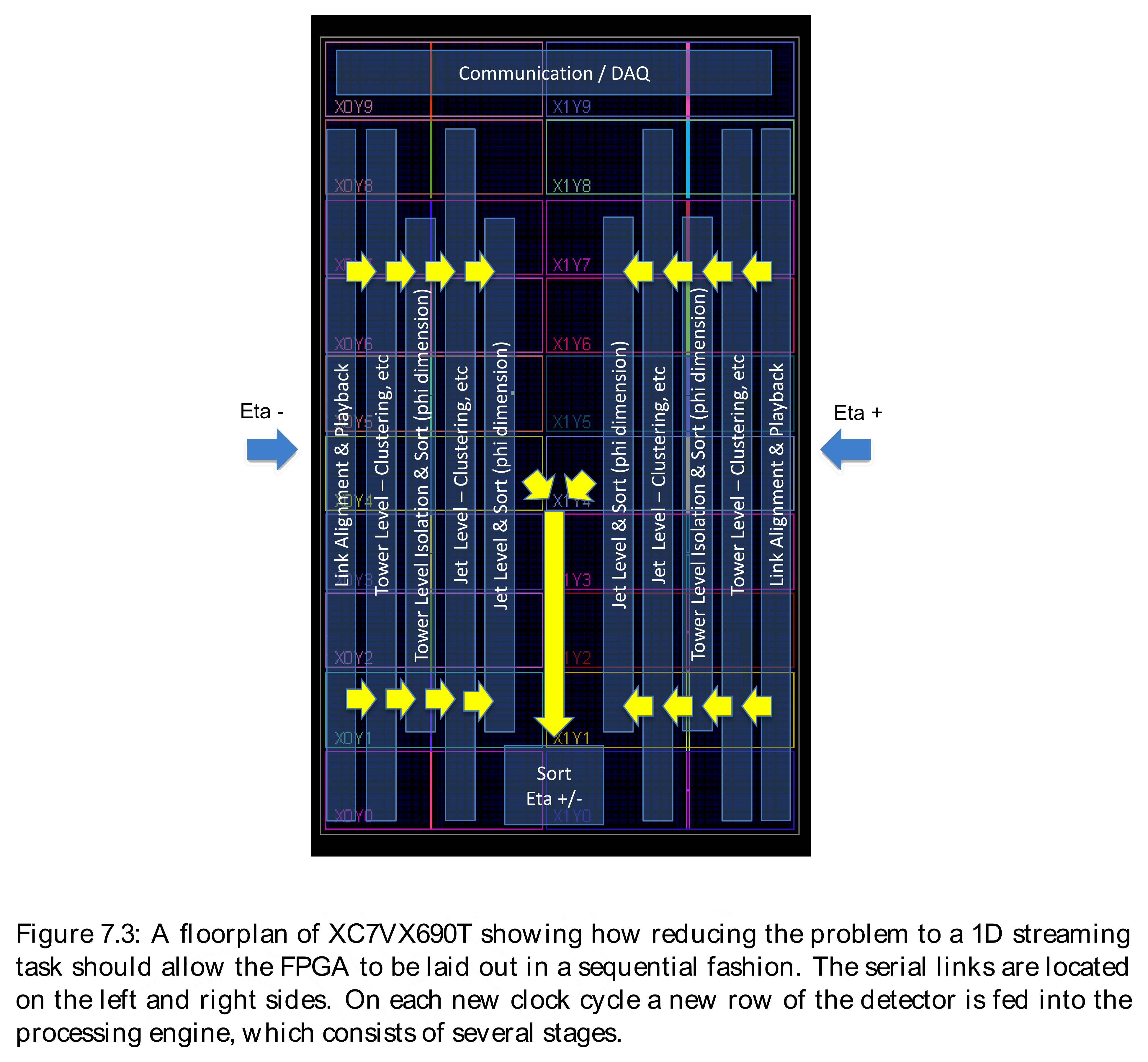 Conceptual layout of algorithms from the upgrade TDR
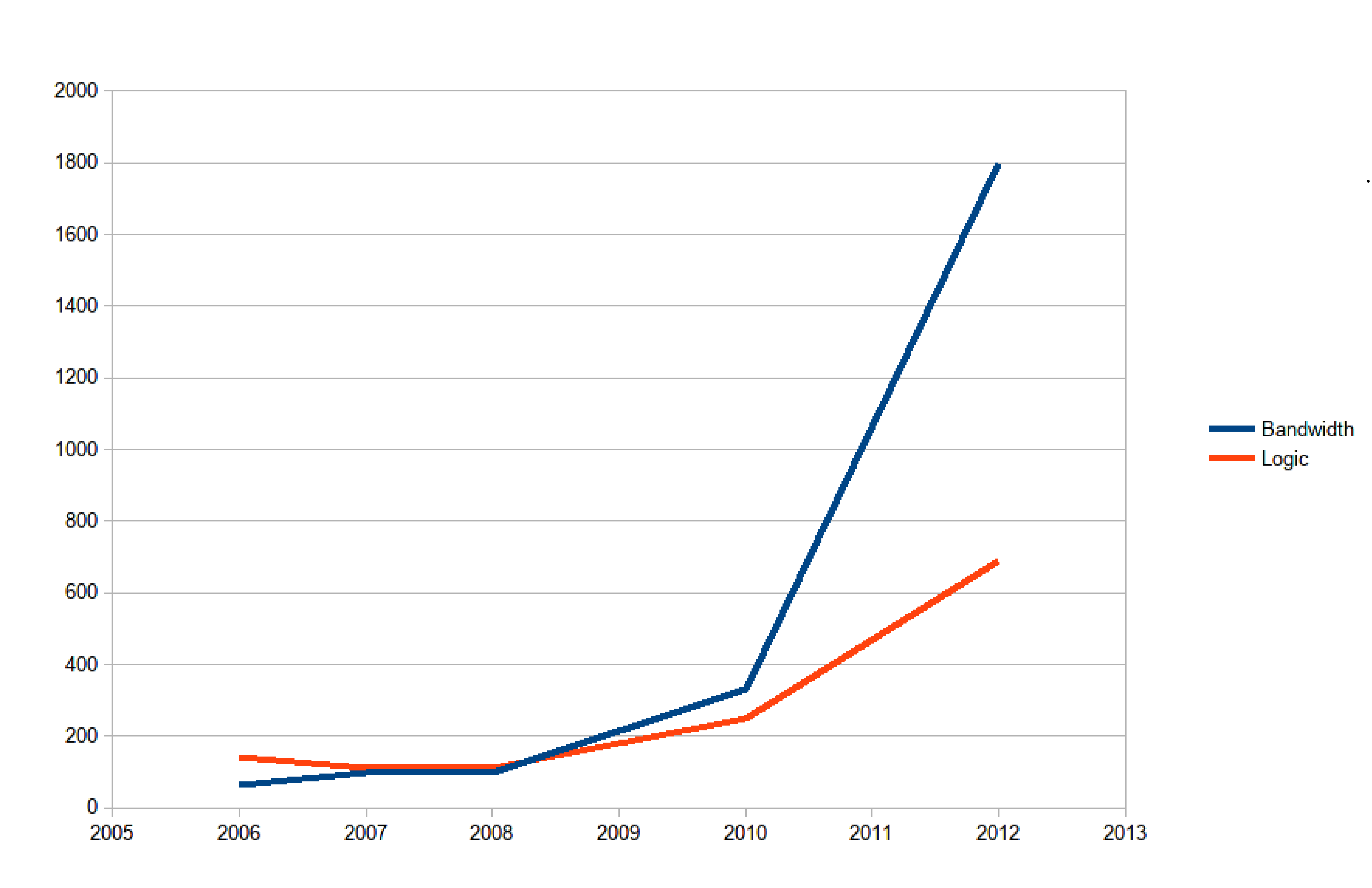 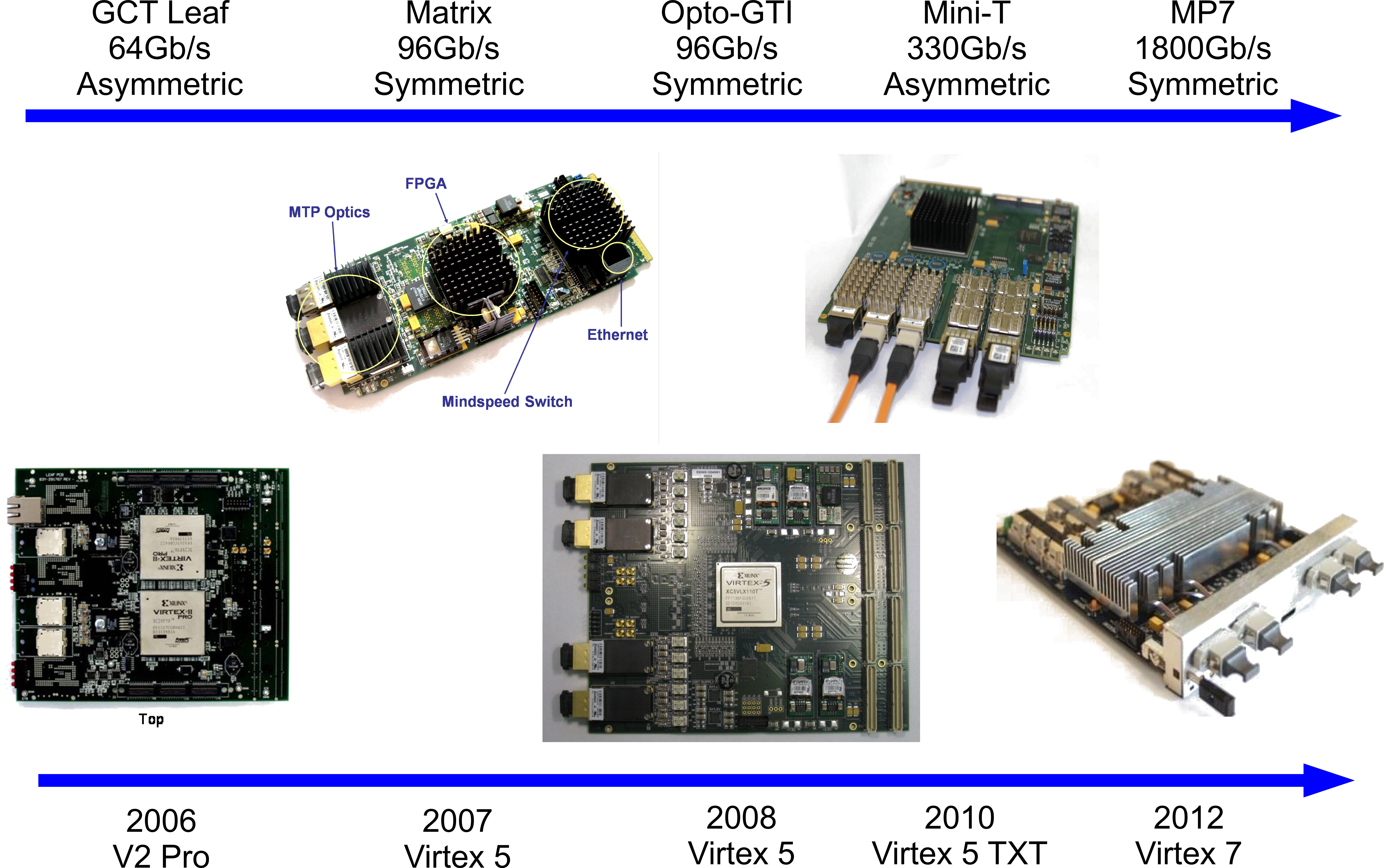 Bandwidth
Logic
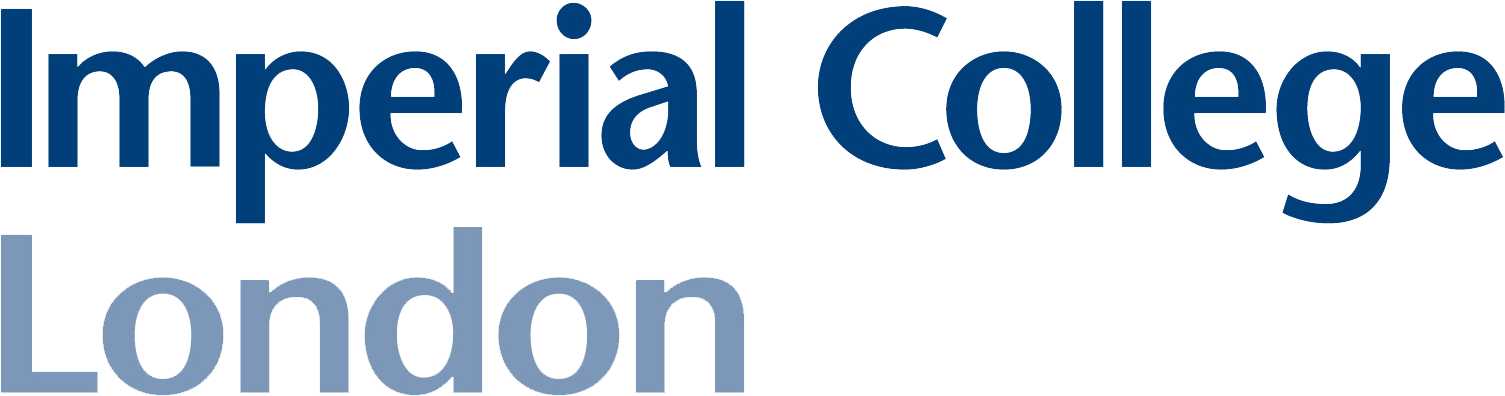 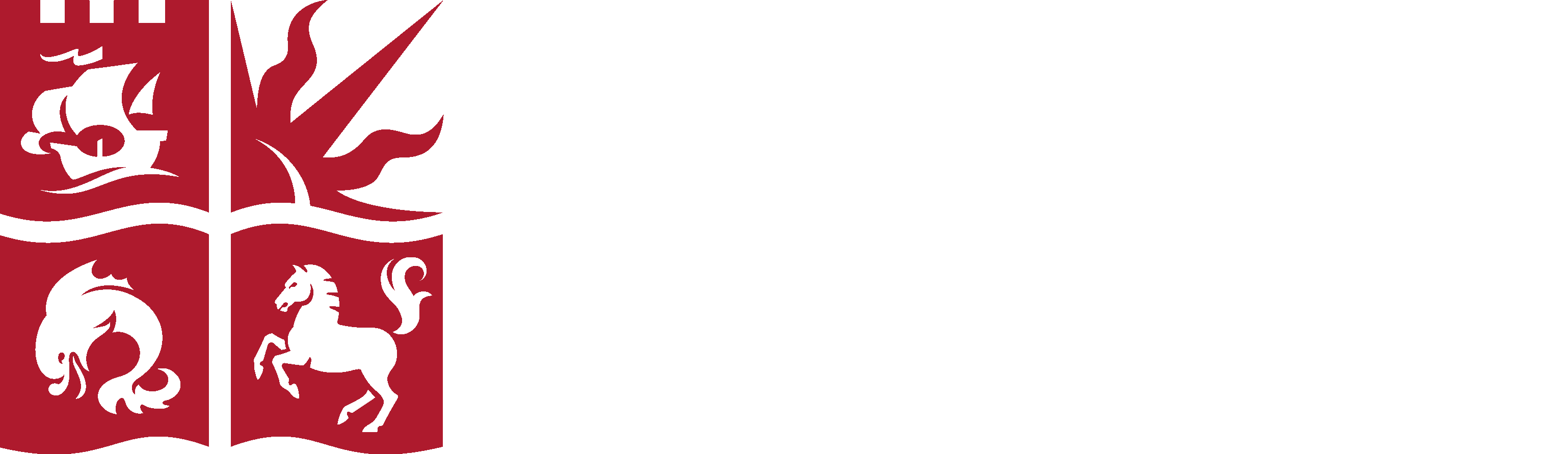 Iceberg Technology
Andrew W. Rose, Imperial College
29
Rutherford Appleton Laboratory
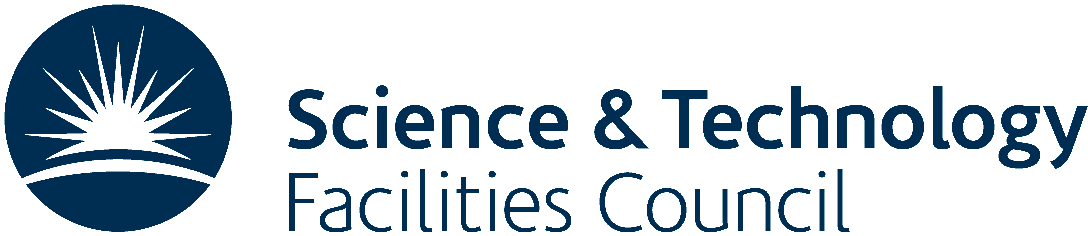 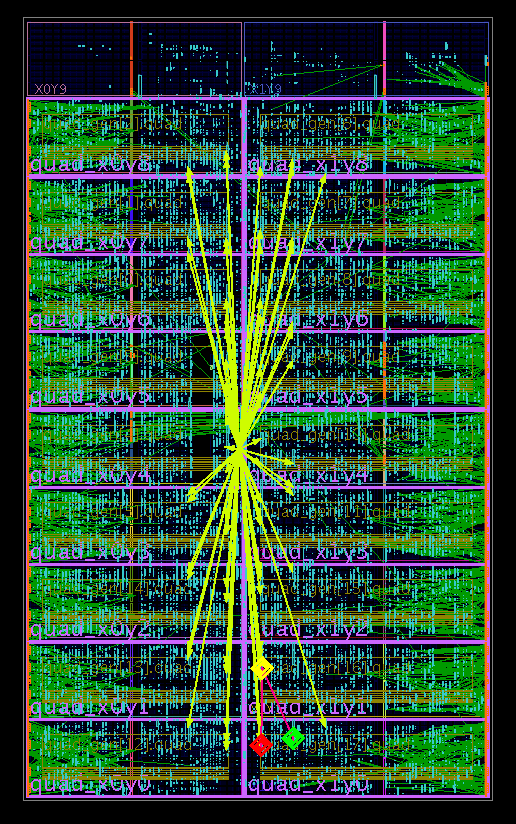 7-series Firmware
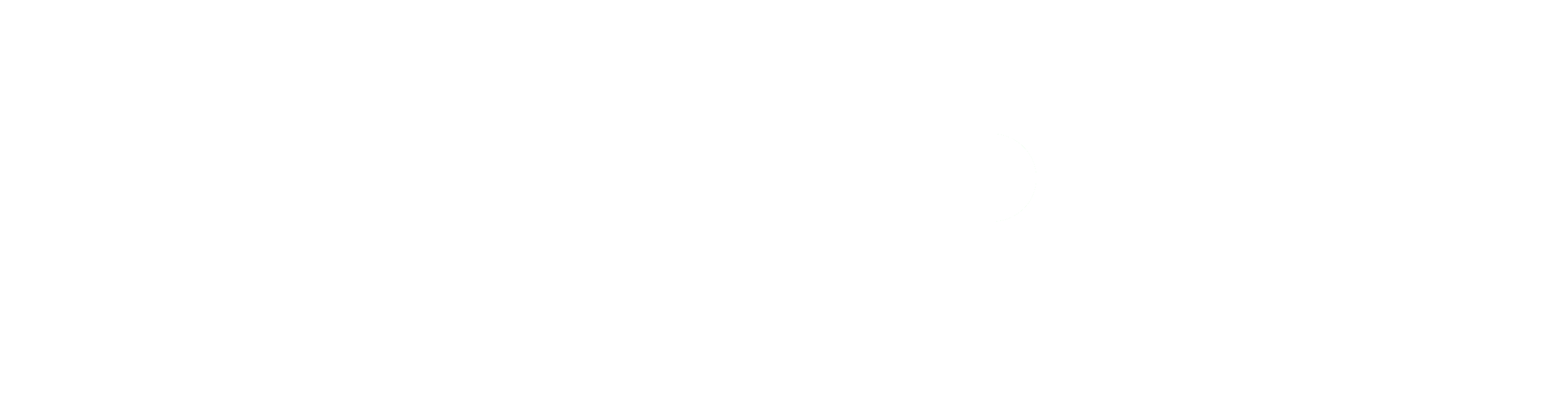 Large 7-series FPGAs are beasts!
Image shows Calo trigger main processor
72 input links @ 10 Gbps
250MHz deserialized operation
Build-time: 4-6 hours
Much better than the >24hours reported elsewhere!
Extensive use of floor-planning tools
Localized (fully-pipelined) logic makes this a lot easier
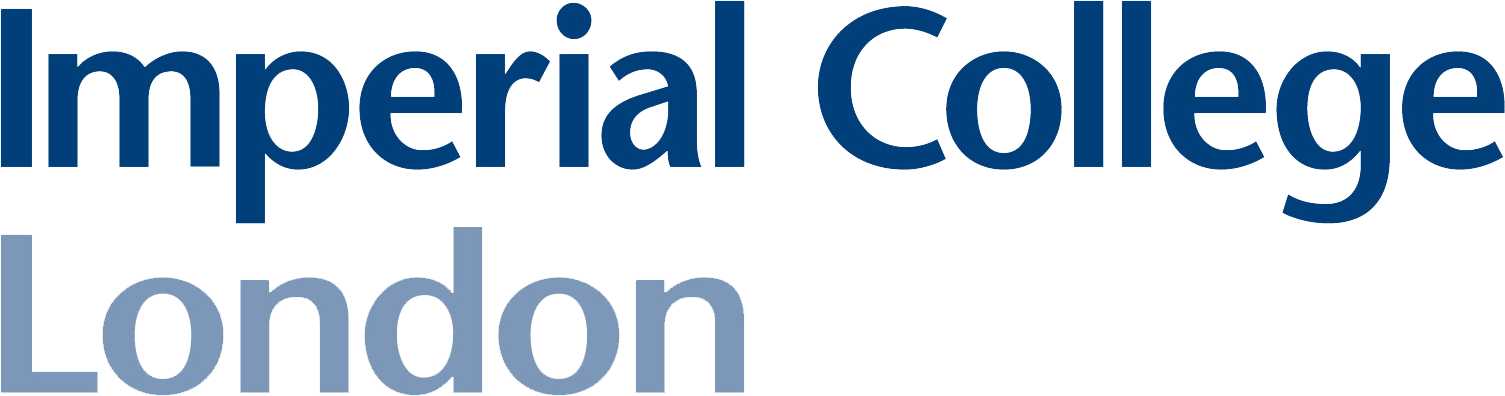 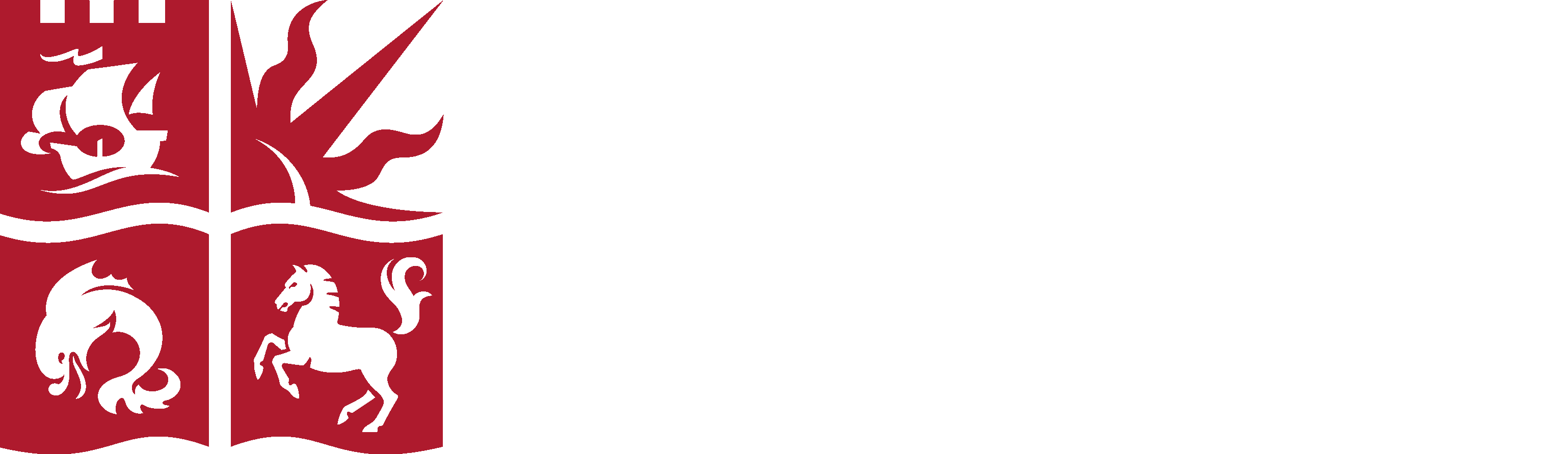 Iceberg Technology
Andrew W. Rose, Imperial College
30
Rutherford Appleton Laboratory
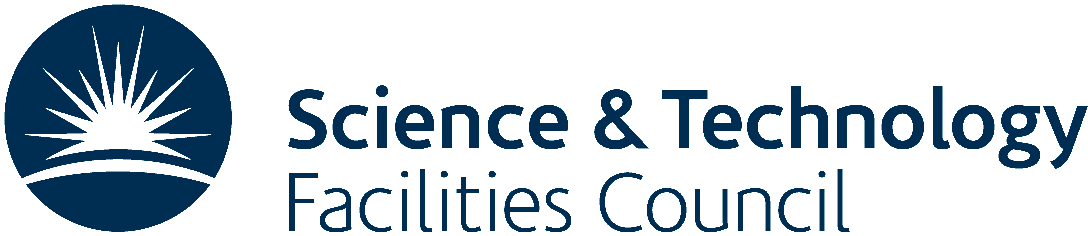 7-series Firmware
Large 7-series FPGAs are beasts!
Image shows Calo trigger main processor
72 input links @ 10 Gbps
250MHz deserialized operation
Build-time: 4-6 hours
Much better than the >24hours reported elsewhere!
Extensive use of floor-planning tools
Localized (fully-pipelined) logic makes this a lot easier
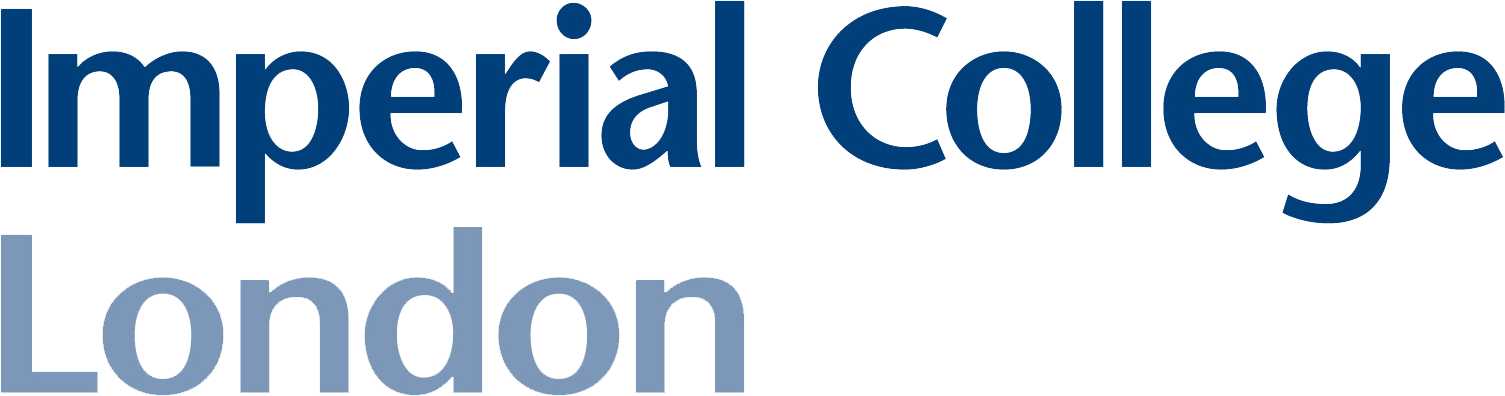 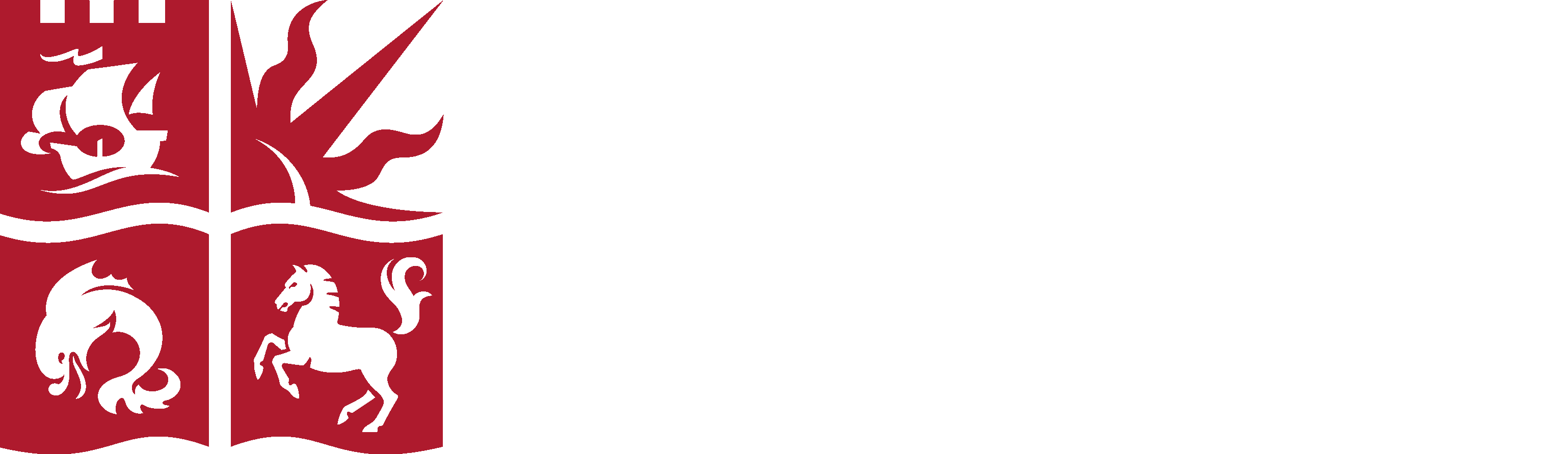 Iceberg Technology
Andrew W. Rose, Imperial College
31
Rutherford Appleton Laboratory
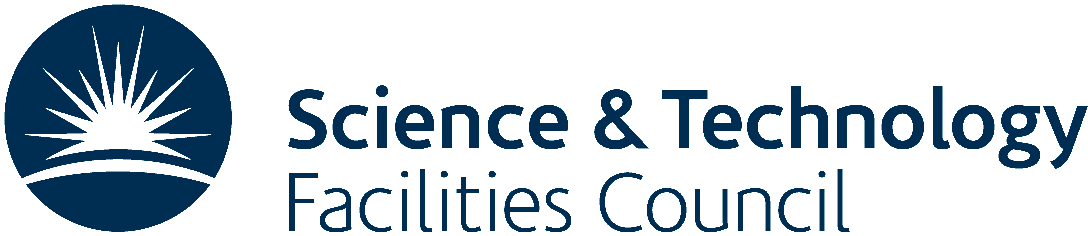 Other work
Andrew W. Rose, Imperial College
32
Other work
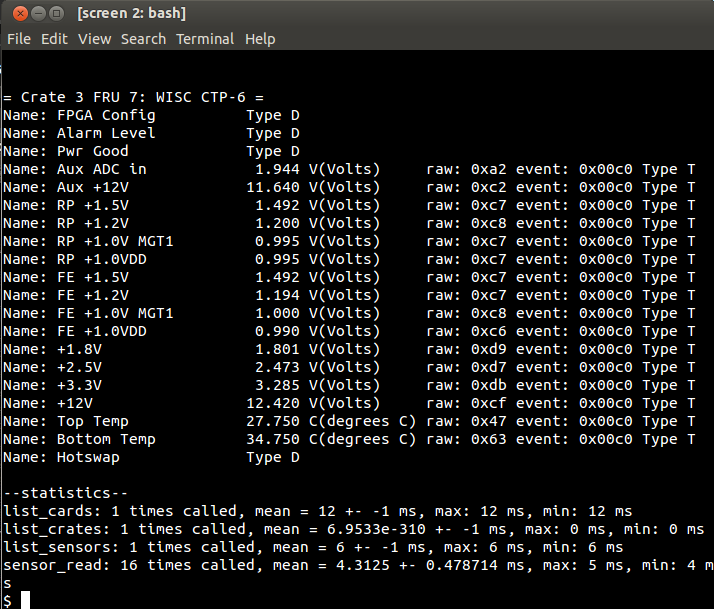 UW/Desy IPMI system manager
A standardized HAL for µTCA adopted
GUI tools under development
Python bindings 
Imperial/Bristol/ RAL/CERN
Plus lots more that didn’t have any pretty pictures
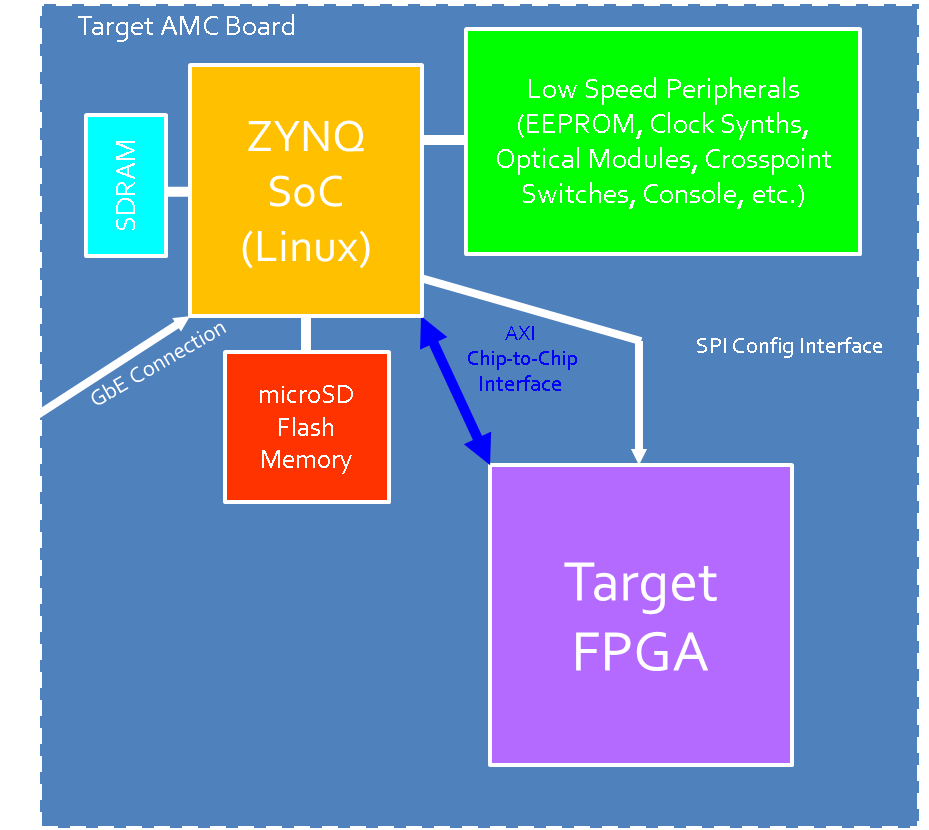 UW have been experimenting with embedded Linux in soft and hard core FPGAs
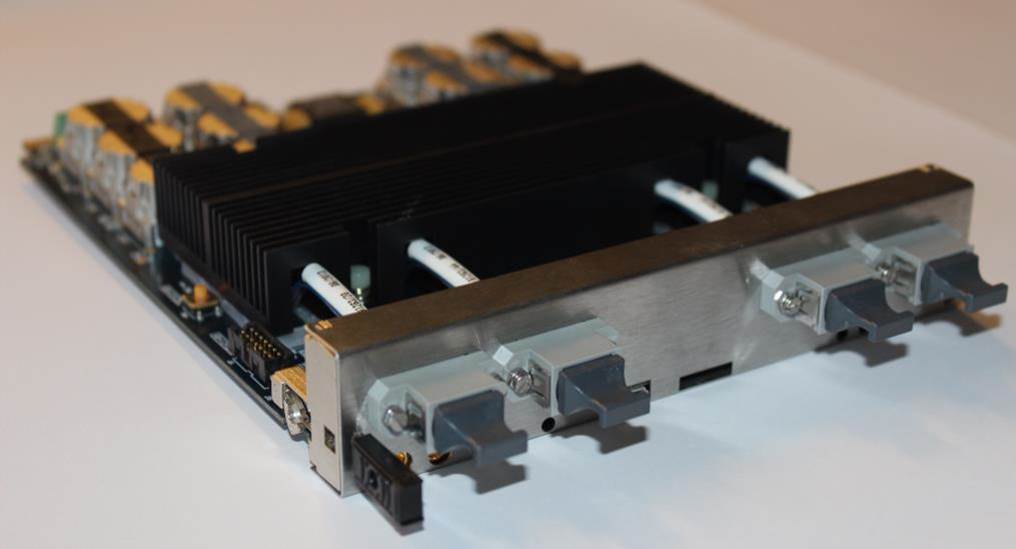 MP7-XE - optimised for 13Gb/s links
Andrew W. Rose, Imperial College
33
Conclusions
Andrew W. Rose, Imperial College
34
Conclusions
A lot of progress made in the last year!

Hardware in hand
MP7 has been being validated for over a year
oSLB, oRM and oRSC now available and testing on-going
Baseline upgrade architecture and hardware now decided upon
Time-multiplexed Trigger
CTP7 at layer-1
MP7 at layer-2
Can now look more towards systems-level integration

A lot still to do…
Andrew W. Rose, Imperial College
35
Spares
Andrew W. Rose, Imperial College
36
Imperial College LondonUniversity of BristolRAL
Andrew W. Rose, Imperial College
37
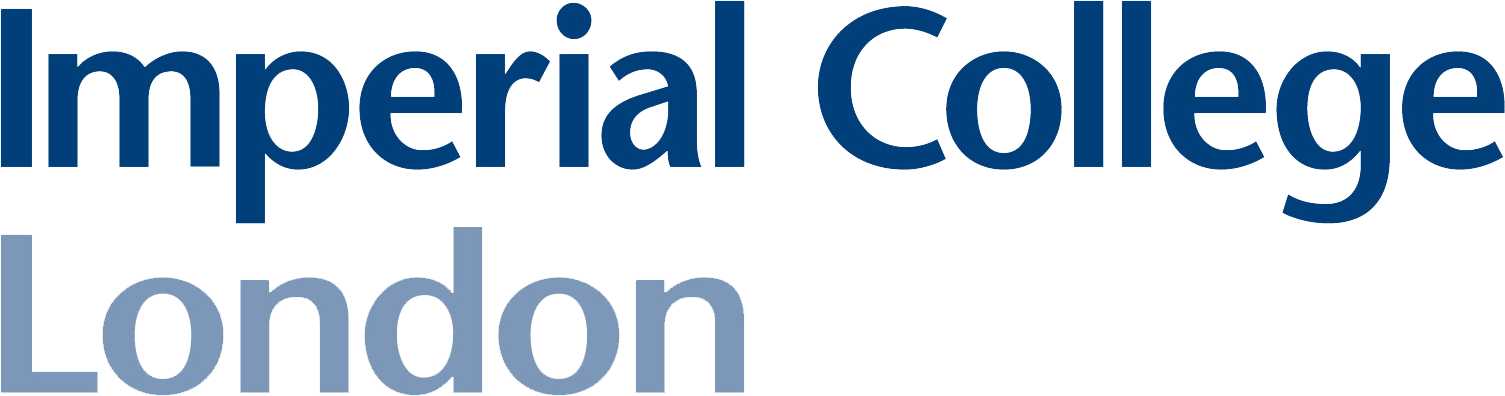 Time-multiplexed trigger
1
5
1
5
1
5
1
5
All data for 1bx from all regions in a single card!
Everything you need!
1
6
6
6
6
2
2
2
2
7
7
7
7
3
3
3
3
4
4
4
4
1
5
1
5
1
5
1
5
All data for 1bx from all regions in a single card!
Everything you need!
2
6
2
6
6
6
2
2
2
7
3
7
3
7
7
3
3
4
4
4
4
1
5
1
5
1
5
1
5
All data for 1bx from all regions in a single card!
Everything you need!
6
6
2
2
6
6
2
2
7
7
3
3
7
7
3
3
4
4
4
4
1
5
1
5
1
5
1
5
6
6
6
2
2
2
6
2
7
7
7
3
3
3
7
3
4
4
4
4
BX:6
BX:1
BX:2
BX:3
BX:4
BX:5
BX:7
Andrew W. Rose, Imperial College
38
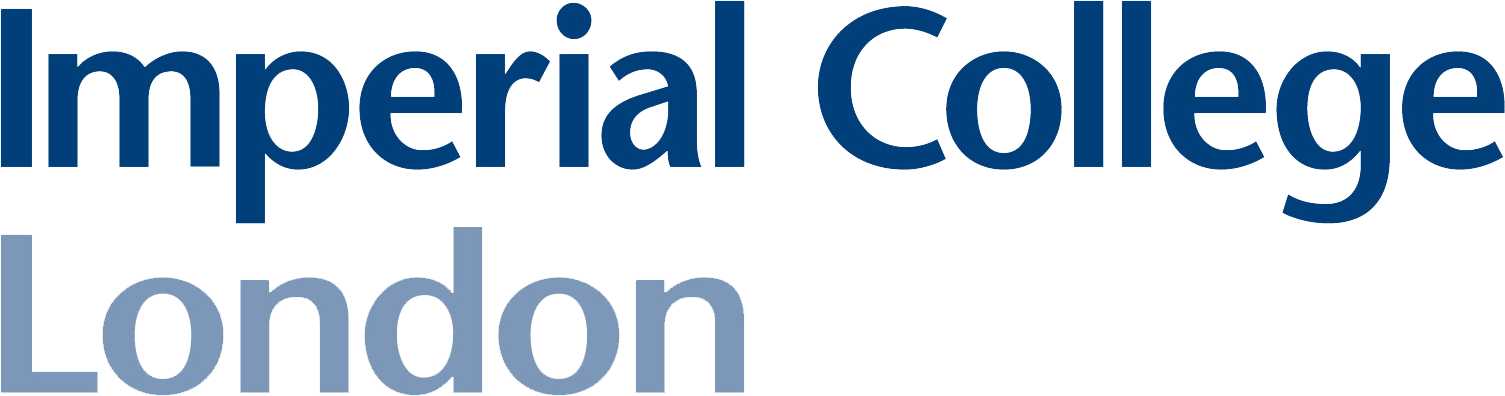 Automated Link alignment firmware
Fixed, low Latency GTX/GTH Serdes Link 
 Asynchronous or Synchronous with LHC clock 
Rx buffer bypassed for low latency & asynchronous clock capability 
CRC32 integrity checks 
Locks to TTC timing 
Spy buffer 
Only 256 orbits to align
the entire system
Has been in continuous
use in hardware for over
a month
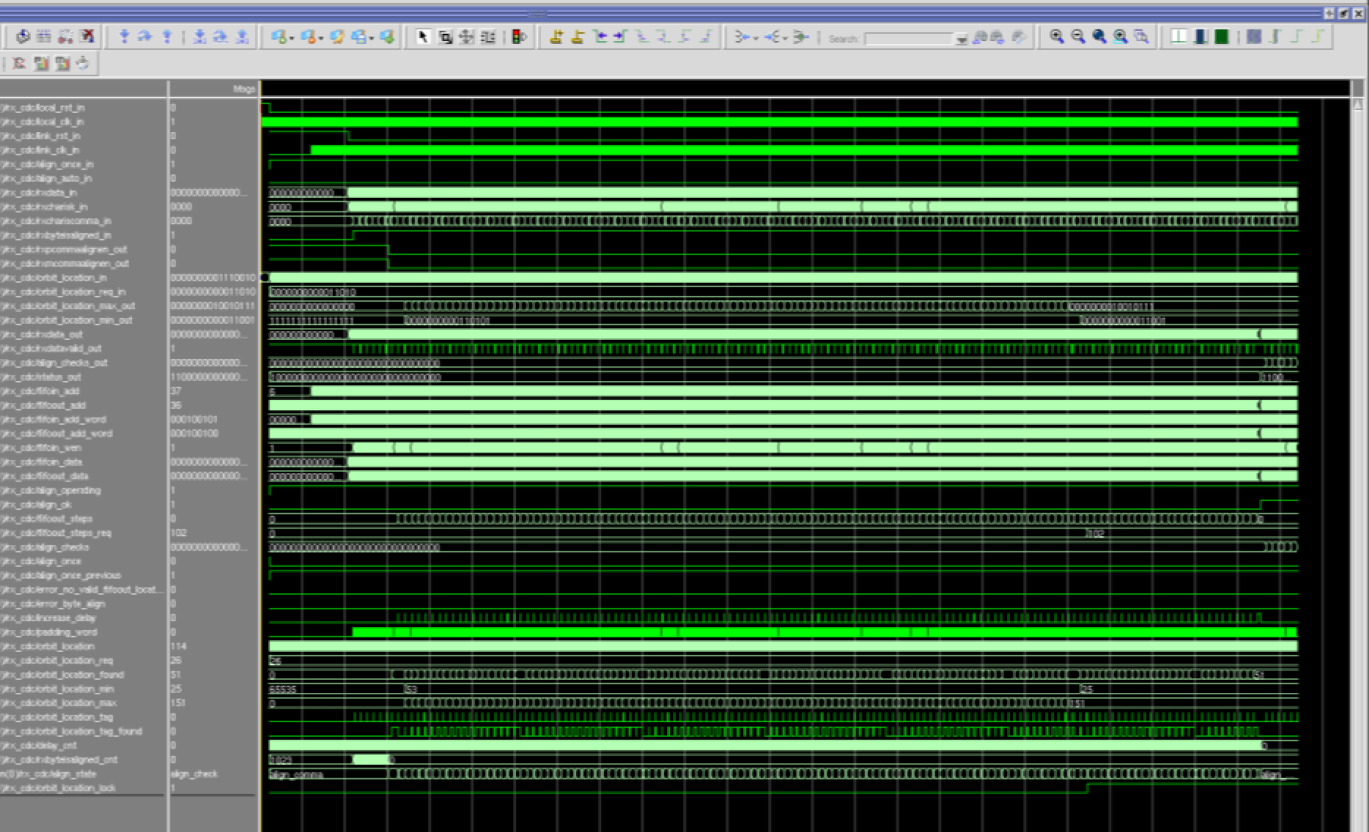 Imperial College London
14/08/2013
39
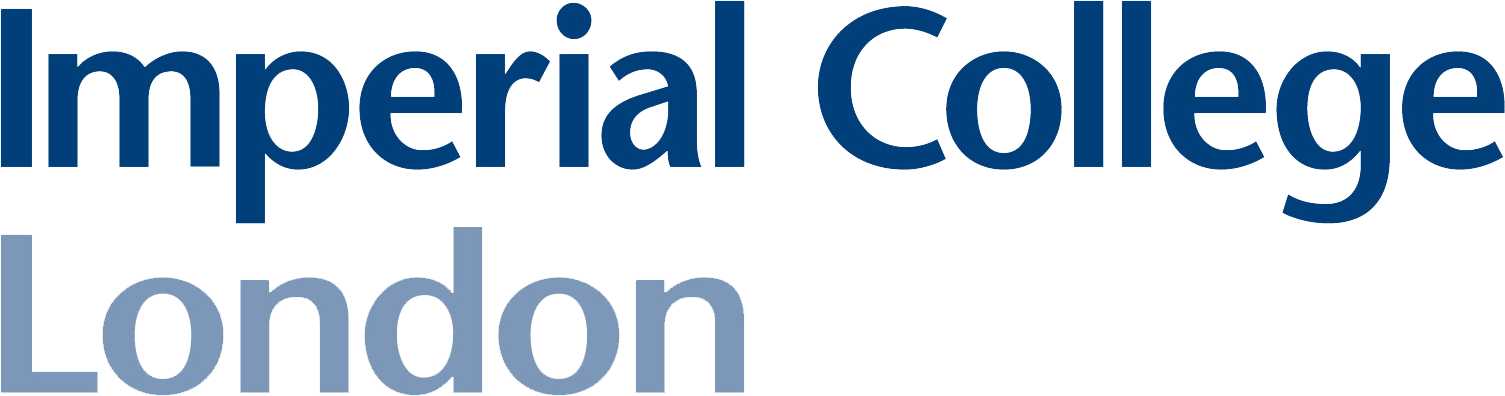 Other tests
All the auxiliary subsystems on the MP7 have also been validated:
Mezzanine I/O
QDR-II+ RAM
Board communication (Ethernet)
USB 2.0 OTG, IPMI, SD card repository (microcontroller)
SPI PROM (protected bootloader)
Thermal dissipation, humidity & temperature monitoring
Power consumption, phasing & monitoring
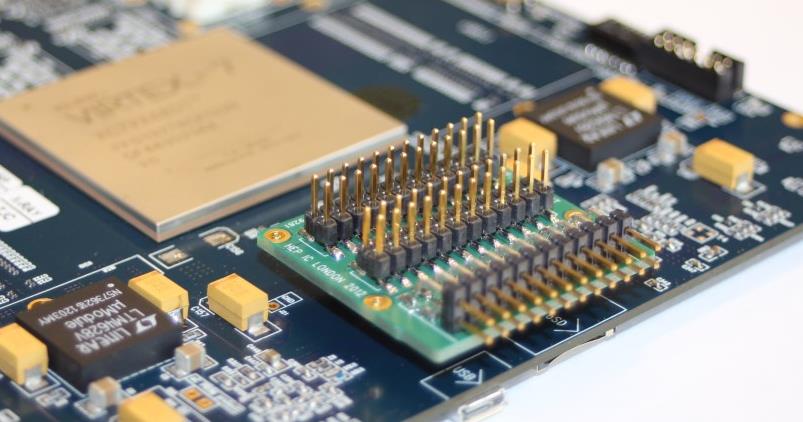 I/O fan-out mezzanine for debugging 
30 differential pairs to/from the FPGA
3v3, 2v5 and 1v8 supplies 
Dedicated I2C lines to the microcontroller
Imperial College London
14/08/2013
40
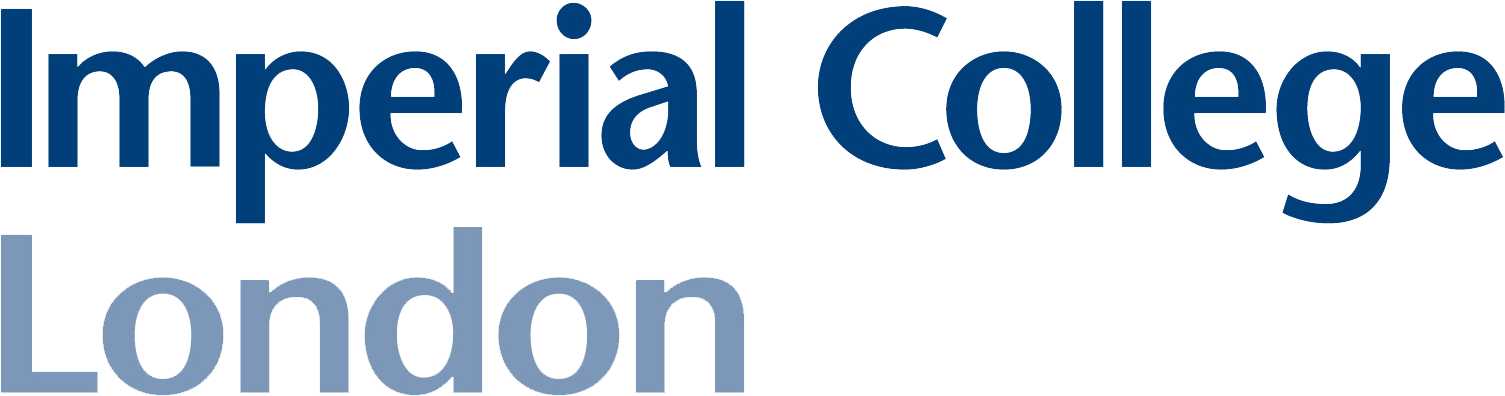 On-board Firmware Repository
The MMC on the MP7 also acts as controller of the on-board firmware repository 
Loading firmware into the FPGA from the SD-card takes ~3s cf. ~2s using the flash PROM – i.e. no noticeable penalty.
The time taken to write new firmware to the card over IPbus will be measured when the MMC-FPGA IPbus interface is completed (end of month). Should be of the order 1 to 10’s of seconds instead of many minutes for NOR flash.
On-board repository means that once a firmware is written to the board, it need never be written to the board again (roll-back is a change of configuration key)
Because it is SD card based, for new boards the repository can be written directly to the SD card from a PC (this is how the uSD card is used currently)
Imperial College London
14/08/2013
41
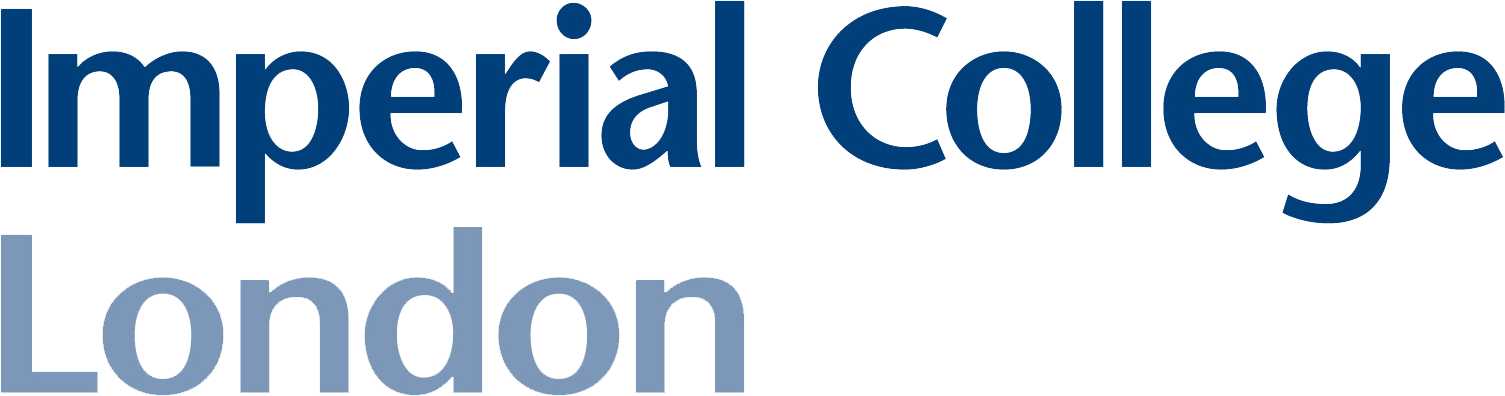 Firmware Implementation status
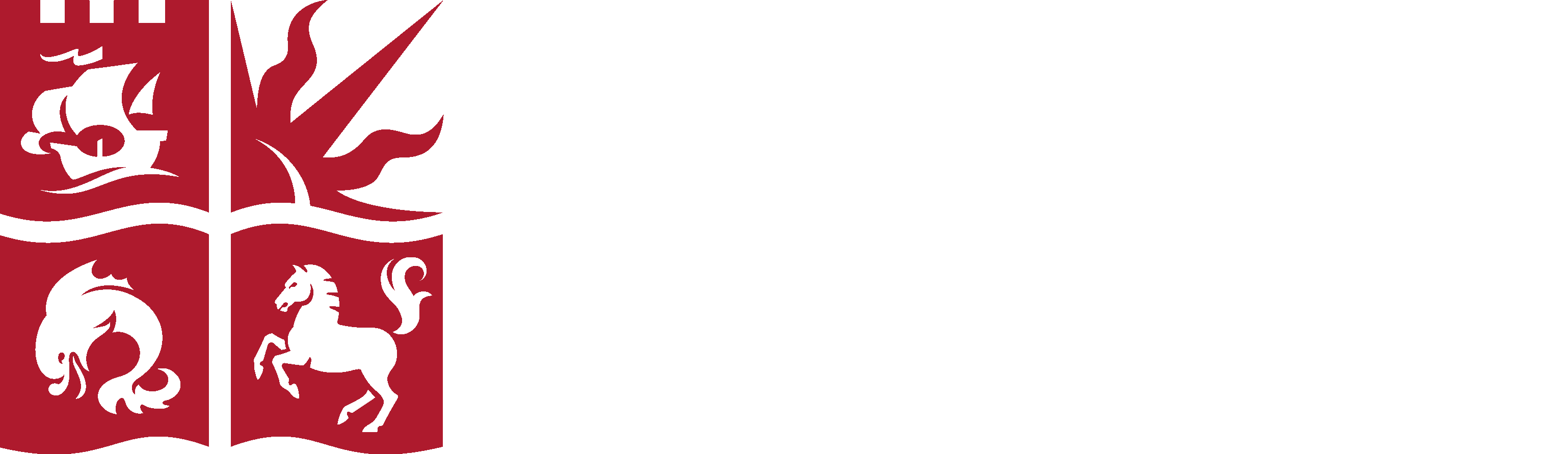 Iceberg Technology
Andrew W. Rose, Imperial College
42
Rutherford Appleton Laboratory
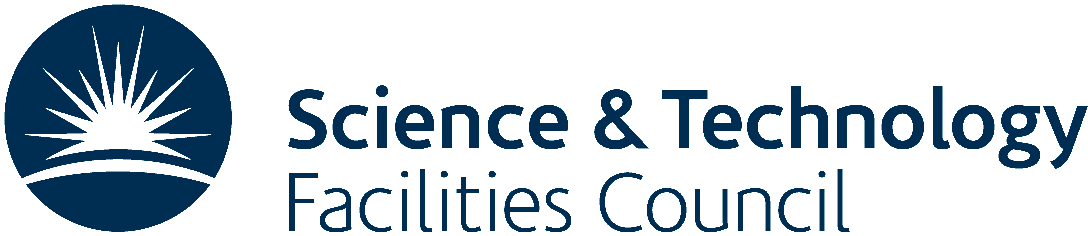 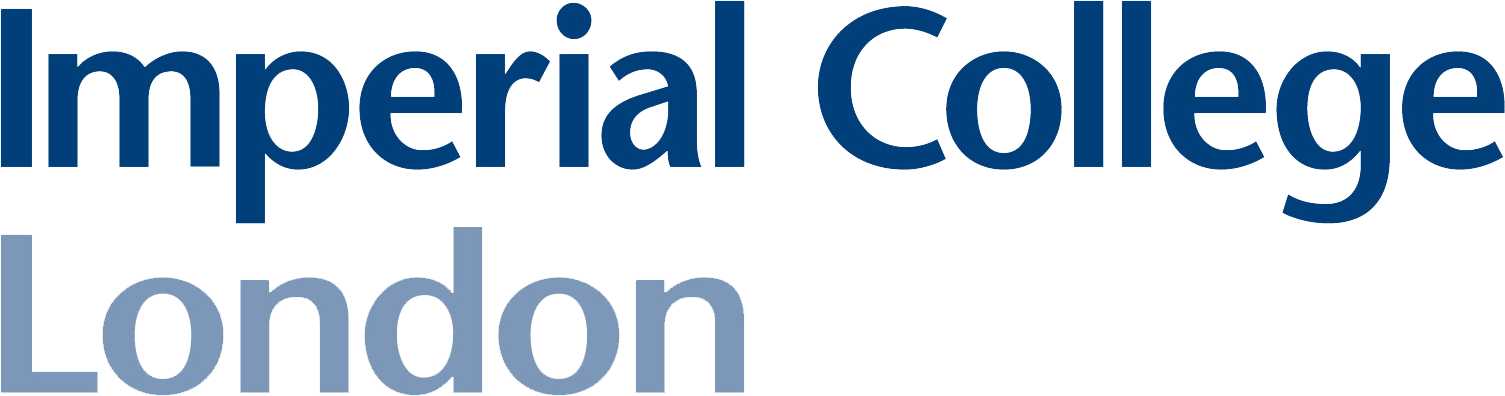 Website
www.hep.ph.ic.ac.uk/mp7
Imperial College London
14/08/2013
43
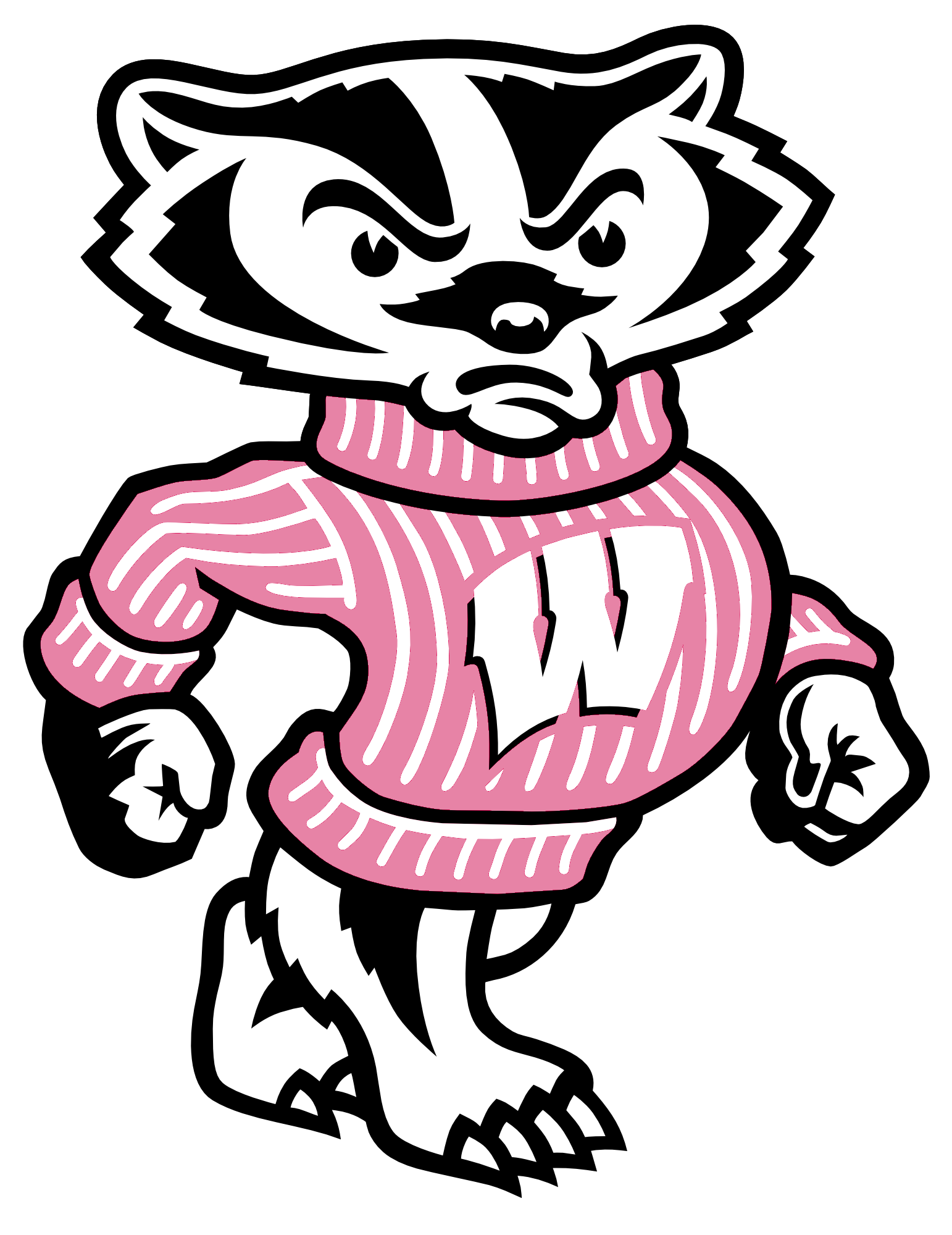 University of Wisconsin
Andrew W. Rose, Imperial College
44
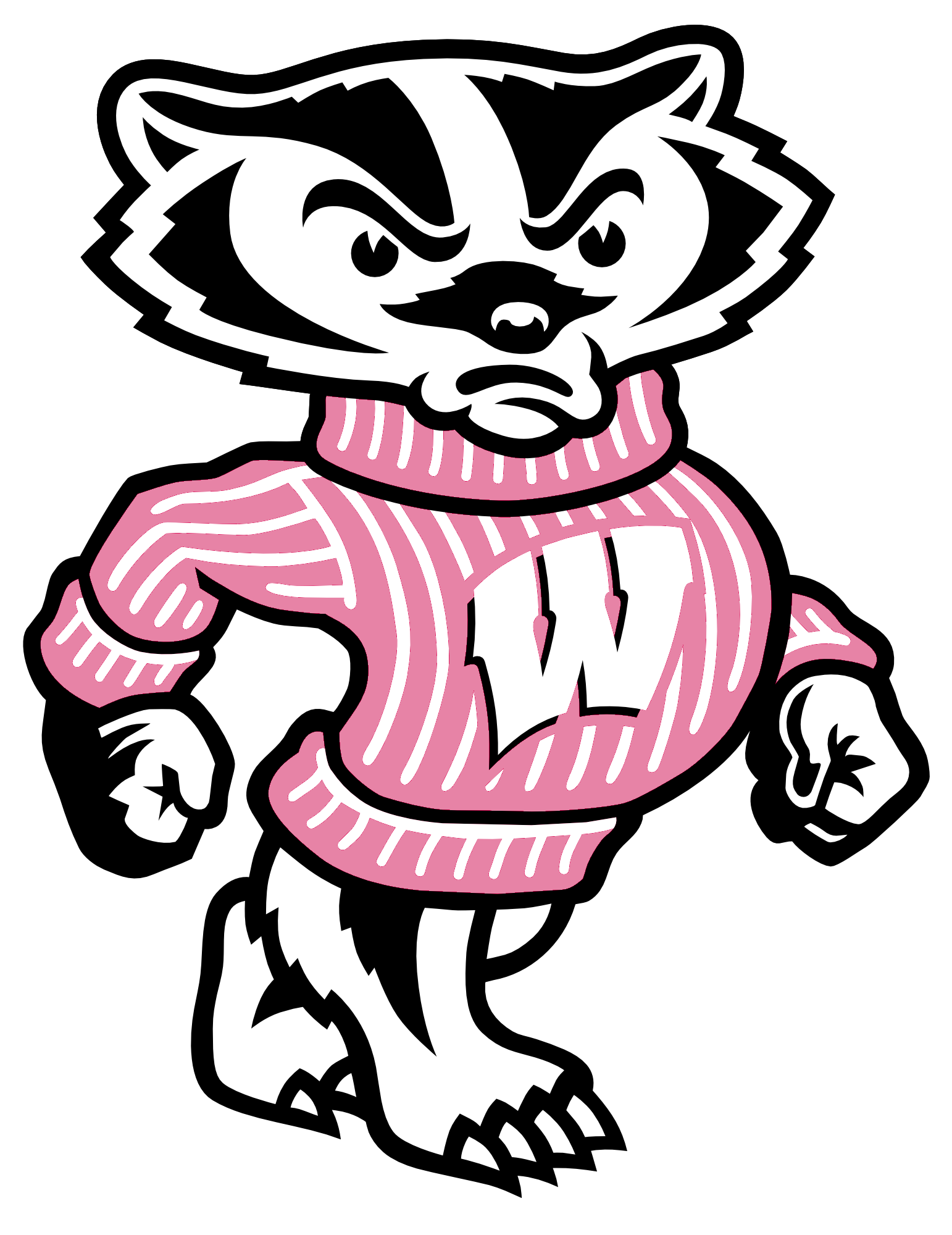 oRSC to CTP6 Integration Test
Performed at CMS integration facility. As close as possible to final operating conditions
Bit error rate < 10-14
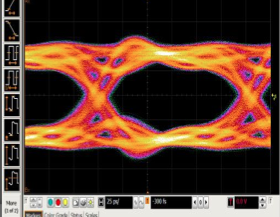 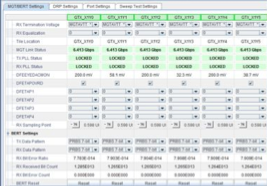 Andrew W. Rose, Imperial College
45
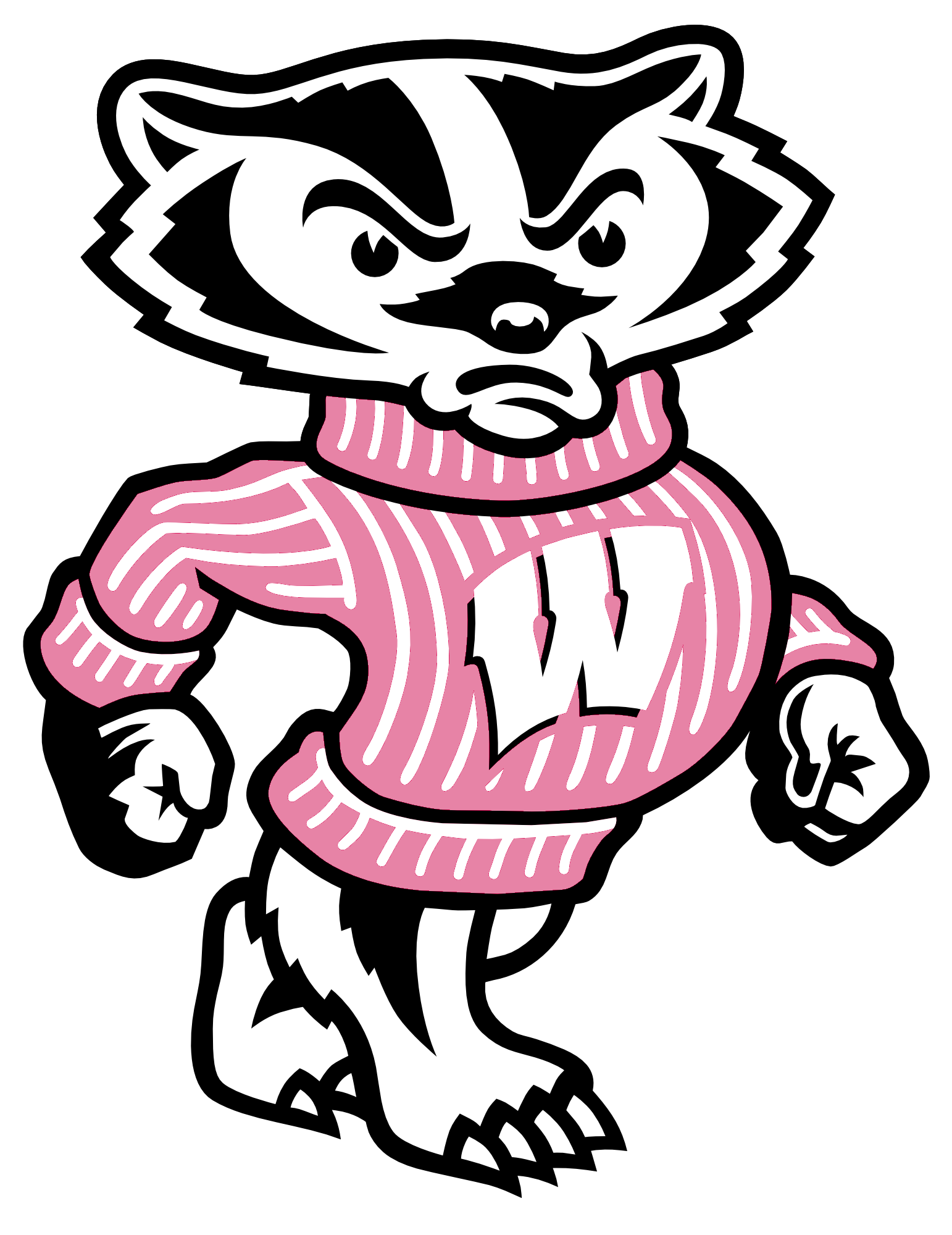 oRSC to CTP6 Integration Test
Data patterns successful transmitted from the oRSC, captured on the CTP6, and readout via embedded Linux
Fibre Capture RAM readout
SW controllable capture
Capture RAM auto clears on each capture
All six links capture expected pattern from oRSC
Capture automatically checked by host
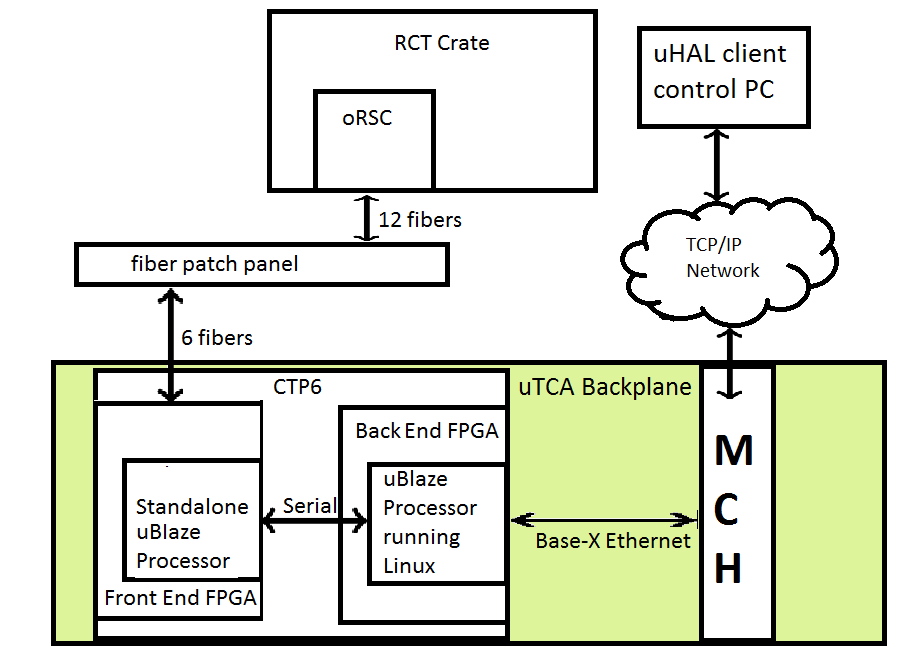 Data flow in integration test
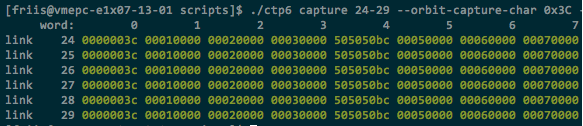 Patterns being successfully captured
Andrew W. Rose, Imperial College
46
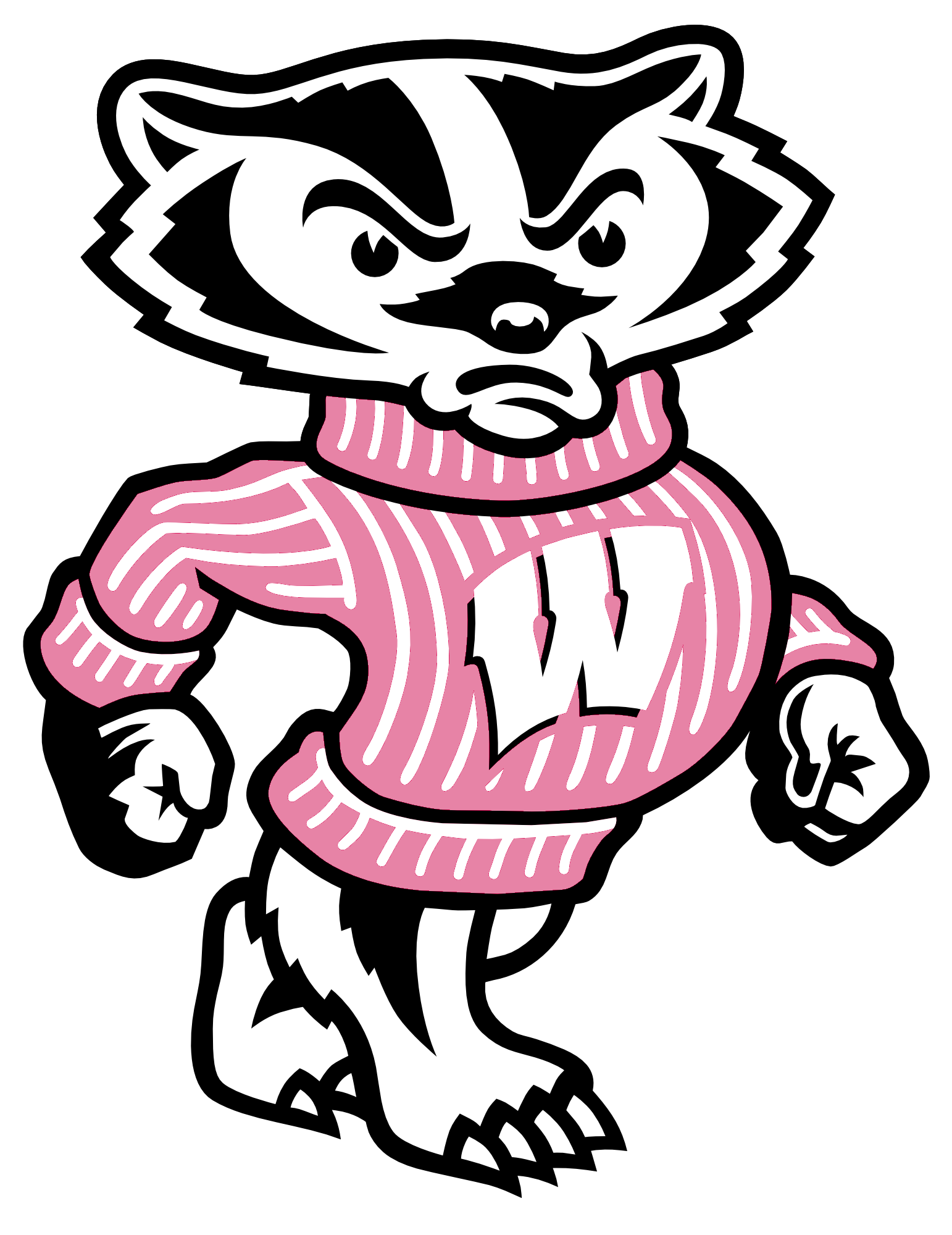 Microblaze and PetaLinux
Microblaze is soft-processor Xilinx IP core
PetaLinux is a proprietary embedded Linux product owned by Xilinx
Runs on the Microblaze and ZYNQ platforms
Comes with standard drivers for GigE, I2C, SPI, USART, Flash, etc.
Housekeeping functionality can now be written by software inclined people as Linux or embedded C applications
Andrew W. Rose, Imperial College
47
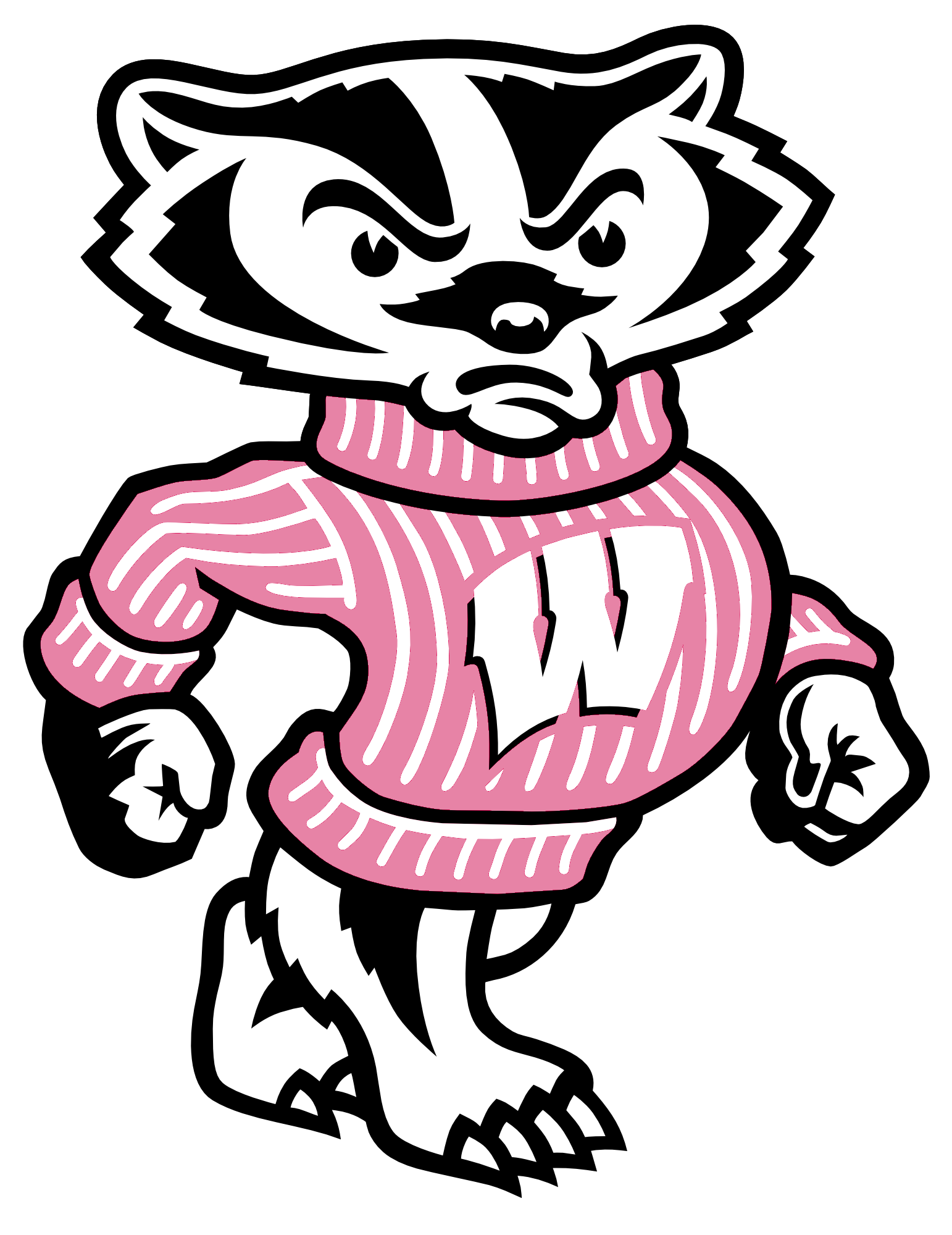 Embedded Processor Concept
Embedded processor moves service tasks from Firmware to Software
Shortens design cycle
Remove FPGA design and integration burden for commodity interface cores
Utilize embedded system IP
Interfaces more flexible under software control
Conform to industry standards at core
Add software application above core to specialize
Ensures FPGA design focus on custom logic
Custom high speed communication interfaces
Custom physics algorithms
Andrew W. Rose, Imperial College
48
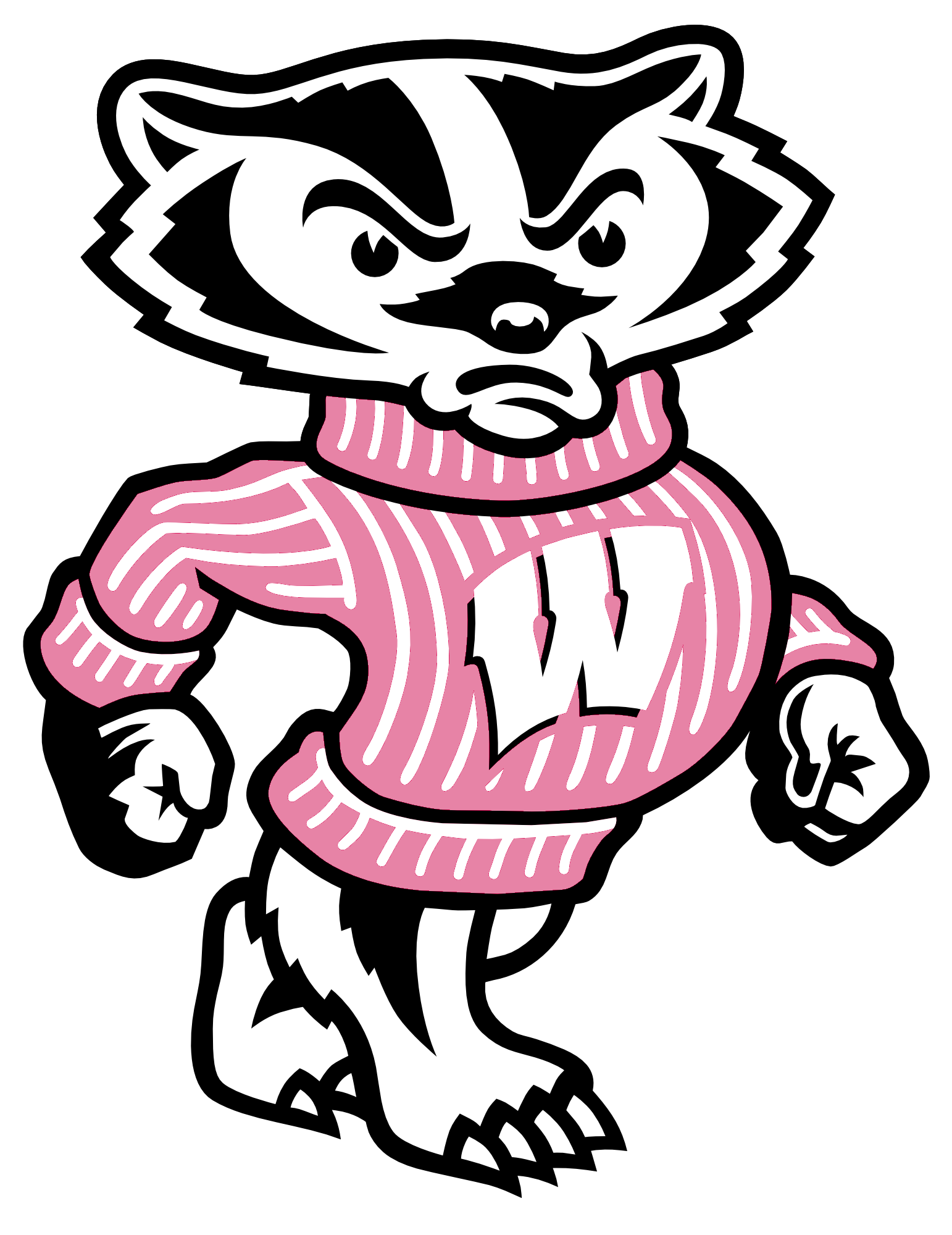 CTP7 Zynq SoC Linux Control Chip
Target AMC Board
Low Speed Peripherals (EEPROM, Clock Synths, Optical Modules, Crosspoint Switches, Console, etc.)
ZYNQ has hard ARM core
Embedded Linux on chip transforms housekeeping tasks into Linux application
Xilinx AXI chip-to-chip exposes Target FPGA into ZYNQ memory space
ZYNQ
SoC
(Linux)
SDRAM
AXI
 Chip-to-Chip
Interface
SPI Config Interface
GbE Connection
microSD
Flash
Memory
Target
FPGA
Andrew W. Rose, Imperial College
49
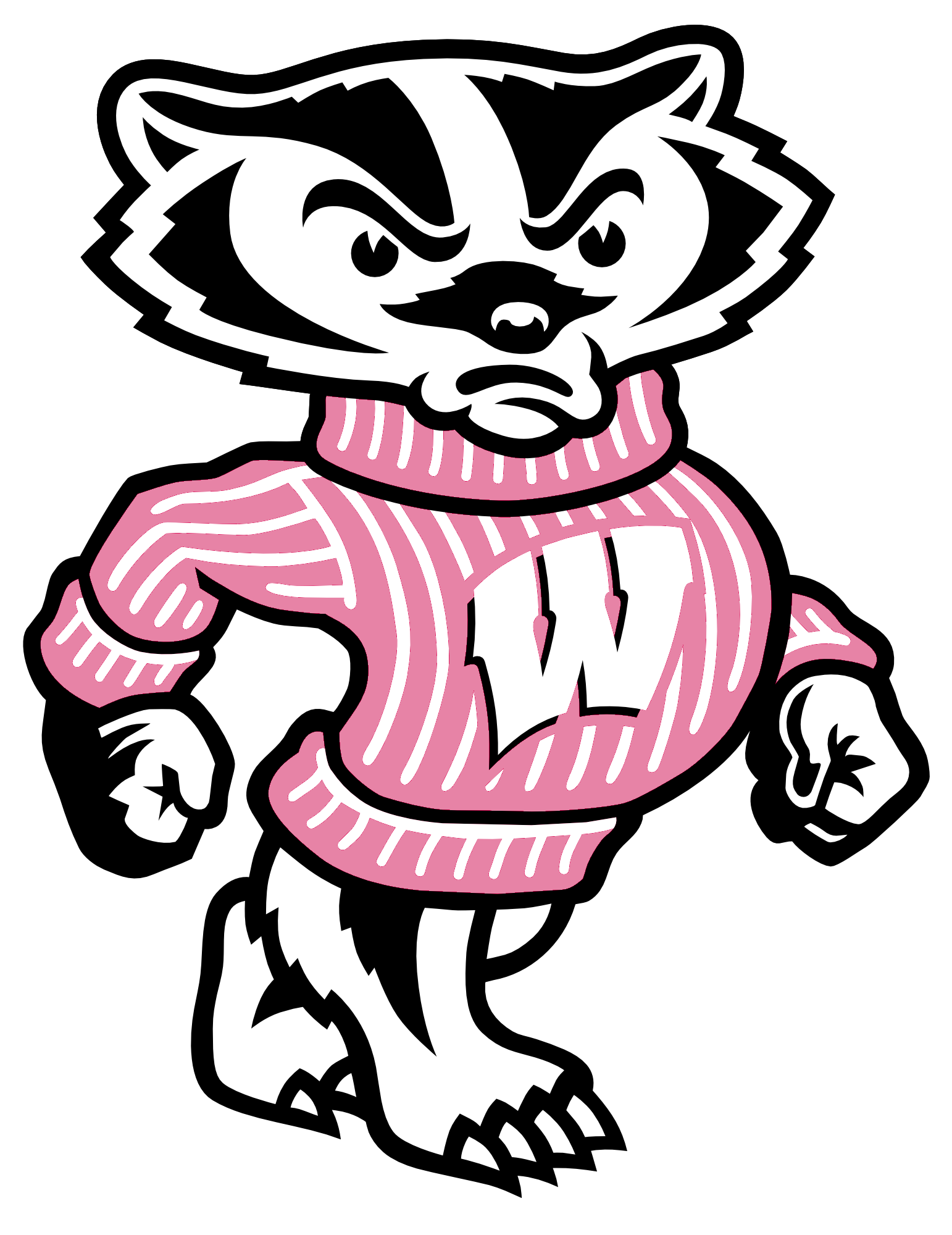 IPMI System Manger
μTCA features Gigabit Ethernet to address individual slots and IPMI to manage the power and sensors of individual cards
Commercial IPMI management tools available, but
Vendor specific
Not extensible (GUIs)
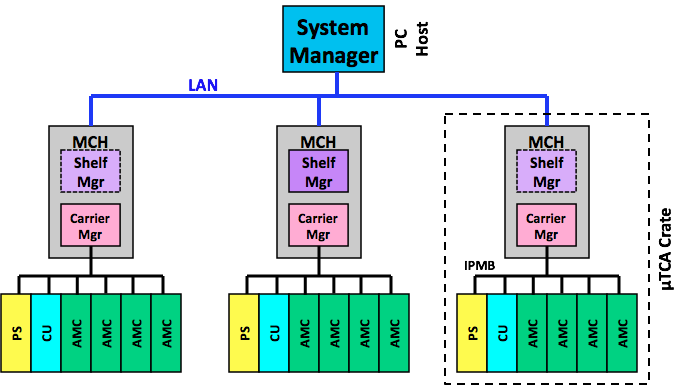 Andrew W. Rose, Imperial College
50
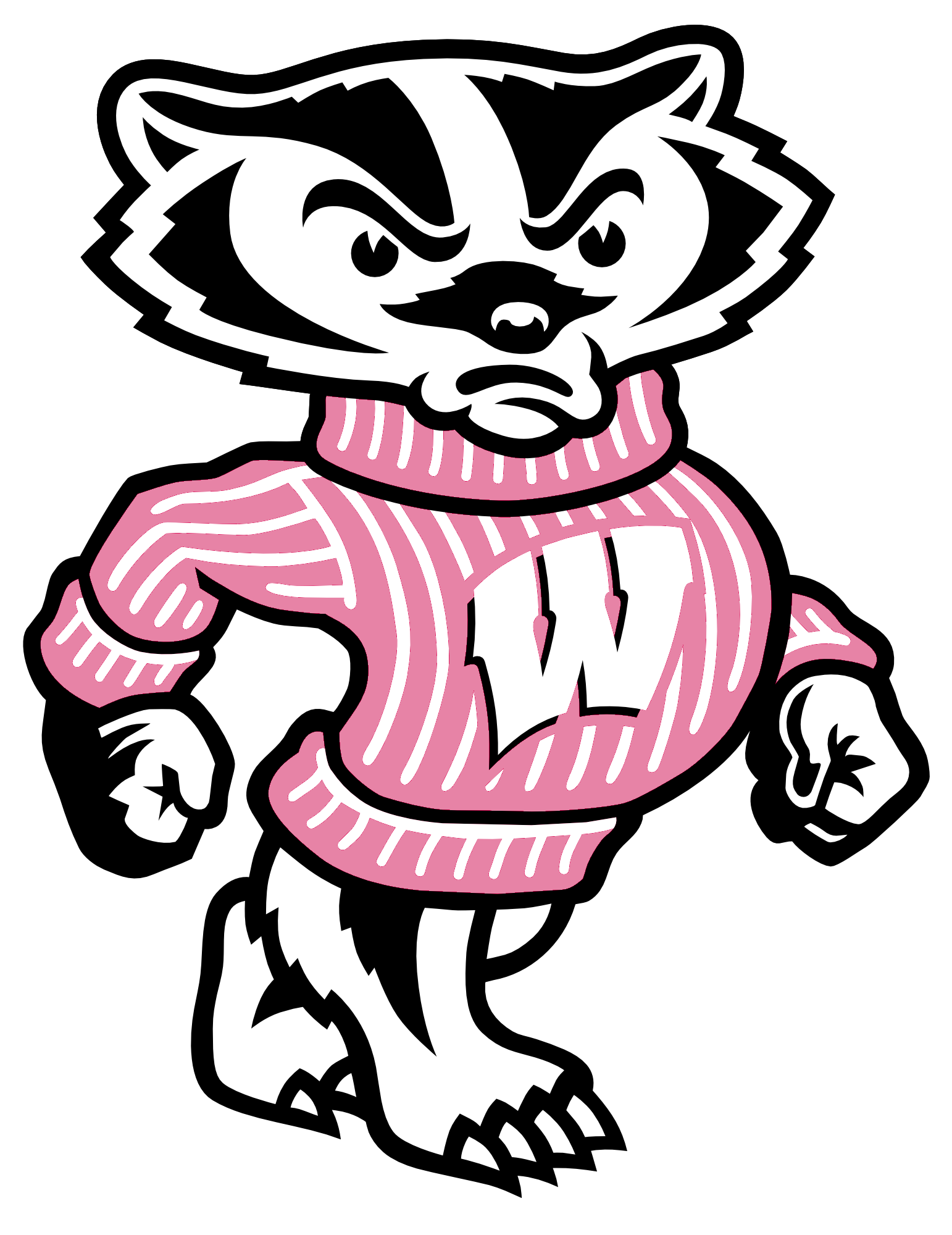 IPMI System Manger
API wrapping a socket interface
Act as a gateway for other applications into the IPMI system
Provide a robust IPMI-over-LAN connection to crates
Provide a service for automatic low-level initialization of AMC cards at start-up
GUI using System Manger API
Developed at DESY
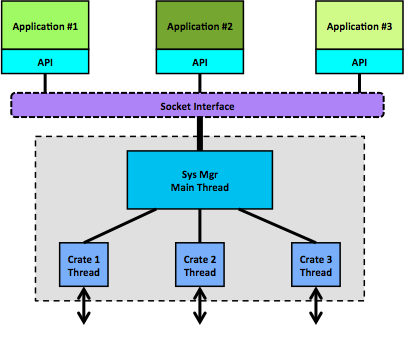 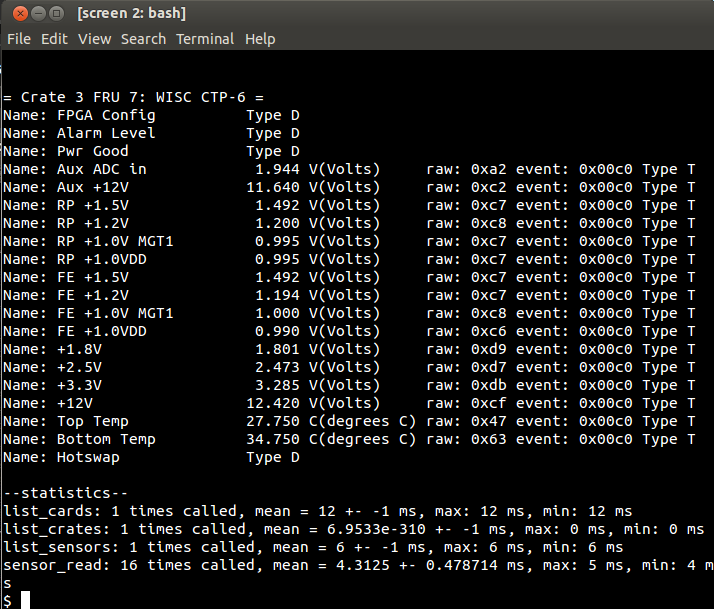 Crate MCH
Andrew W. Rose, Imperial College
51